SOMMAIRE
Séance 21   Rechercher une partie
 
Séance 22   Rechercher le tout

Séance 23   Rechercher le tout

Séance 24   Rechercher une partie

Séance 25   Rechercher une partie

Séance 26   Problème atypique : logique

Séance 27   Rechercher une partie
Réservé à la vidéoprojection
[Speaker Notes: Pour tous les problèmes de cette série, le schéma en barres est systématiquement présenté avec la barre du tout en dessous.
L’objectif est de permettre aux élèves les moins à l’aise de se forger des repères.
Mais cela n’est pas une obligation et il faut être explicite avec les élèves et les rassurer : ils sont libres de choisir, selon leur intuition ou leur envie de placer la grande barre au-dessus ou en dessous. Cela n’aura aucun impact sur la résolution du problème.]
Séance 21
Réservé à la vidéoprojection
[Speaker Notes: Prenez vos ardoises : nous allons résoudre un premier problème.]
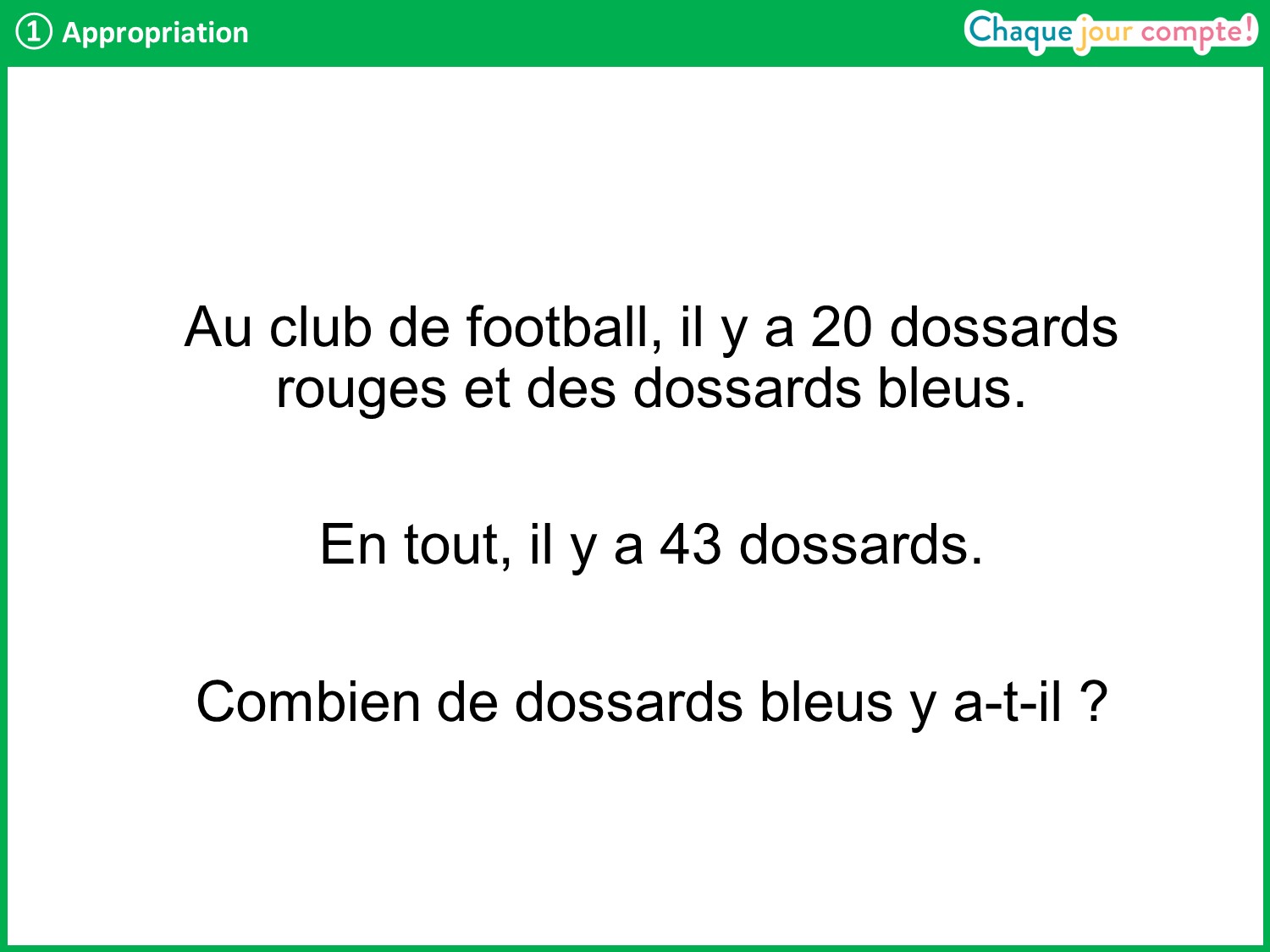 [Speaker Notes: Lire l’énoncé. Vérifier que les élèves ont compris le problème en demandant à l’un d’eux de le « raconter ».
Que cherche-t-on ? → On cherche combien il y a de dossards bleus. 
Est-ce qu’il y a plus ou moins de dossards bleus que le nombre total de dossards ? → Moins, car les dossards bleus sont une partie de l’ensemble des dossards.
Faites un schéma en barres pour représenter ce problème.
Laisser un temps aux élèves. Circuler dans les rangs pour aider les élèves dans le tracé du schéma en barres.]
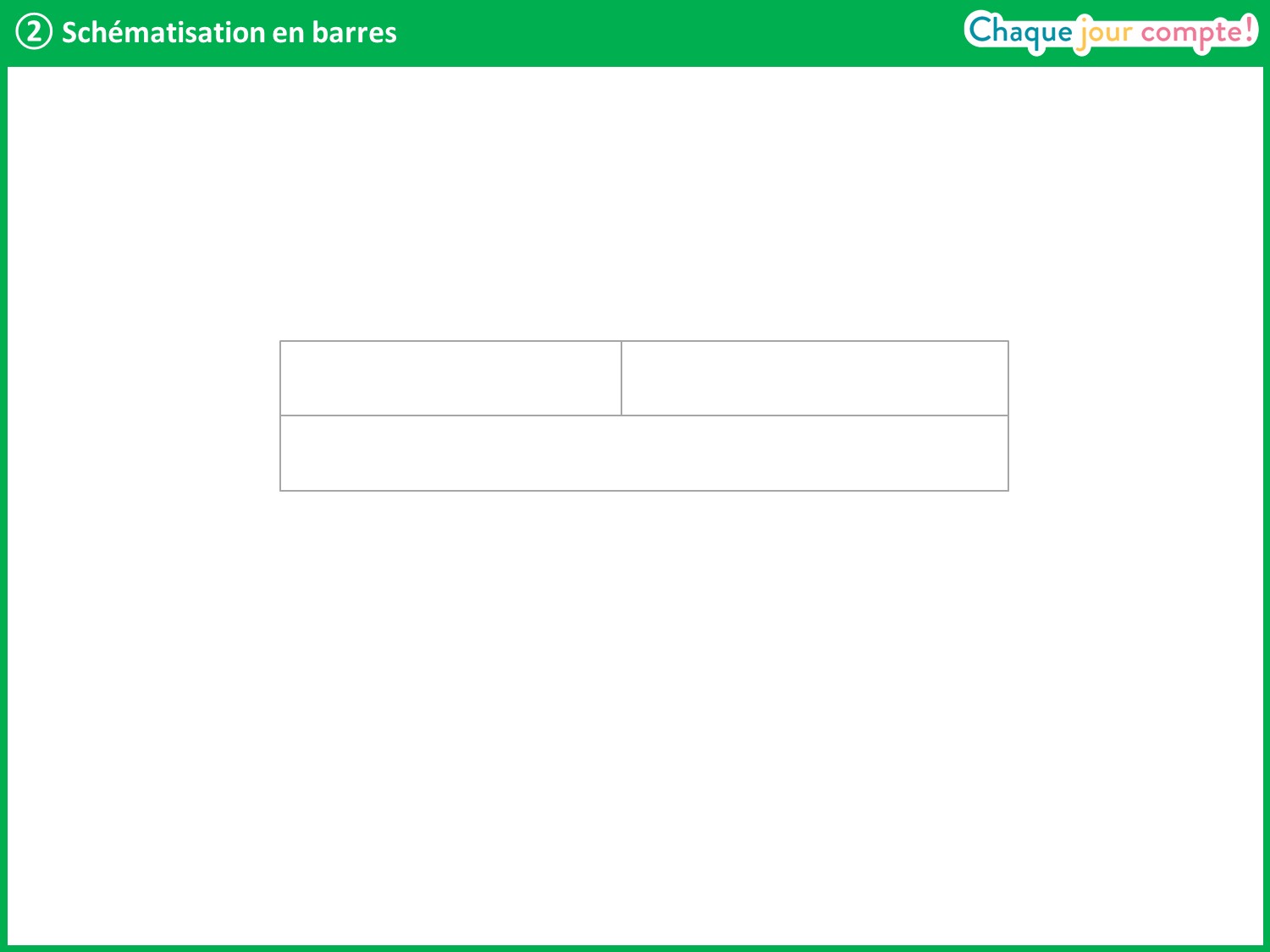 [Speaker Notes: Reprendre en collectif : voici un schéma en barres. Que doit-on placer dans la plus grande barre ? → 43, car c’est le nombre de dossards qu’il y a en tout.]
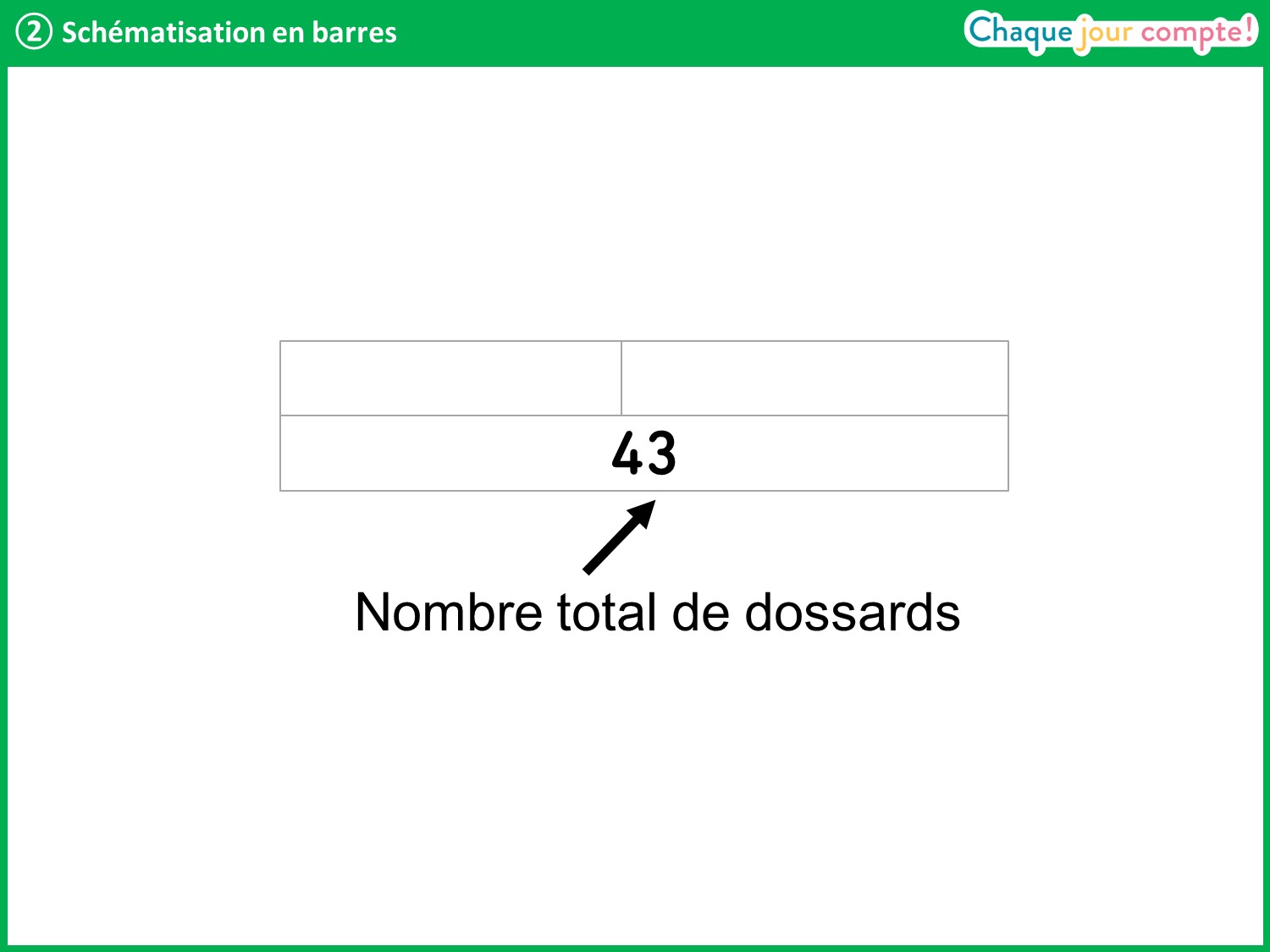 [Speaker Notes: Voici le nombre total de dossards. Que place-t-on ensuite ? → 20 dans une des petites barres, car les 20 dossards rouges font partie des 43 dossards qu’il y a en tout.]
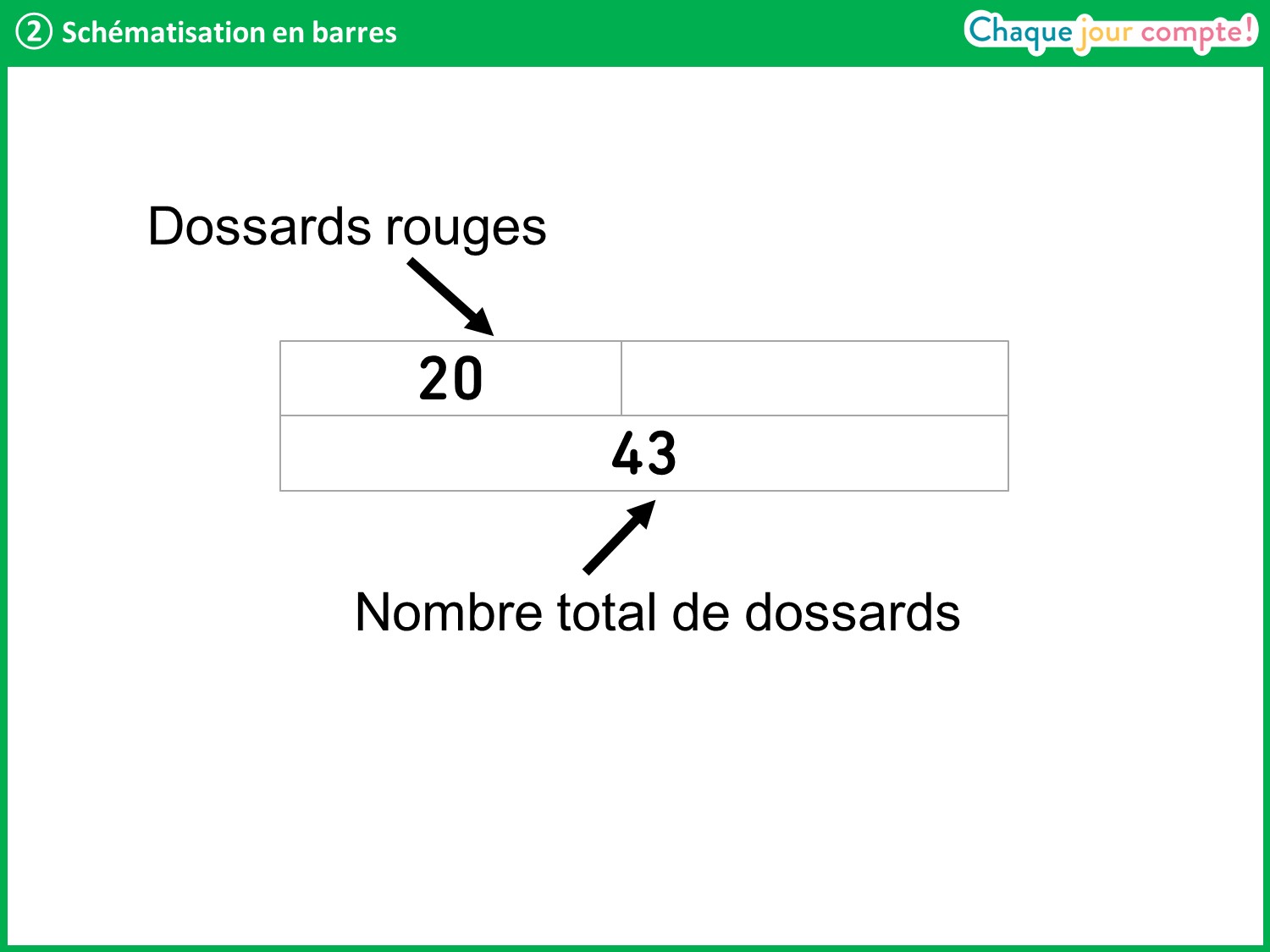 [Speaker Notes: → Voici les dossards rouges. Que cherche-t-on ? → On cherche combien il y a de dossards bleus.
Comment peut-on montrer que c’est ce que l’on cherche ? → On met un point d’interrogation dans l’autre petite barre.]
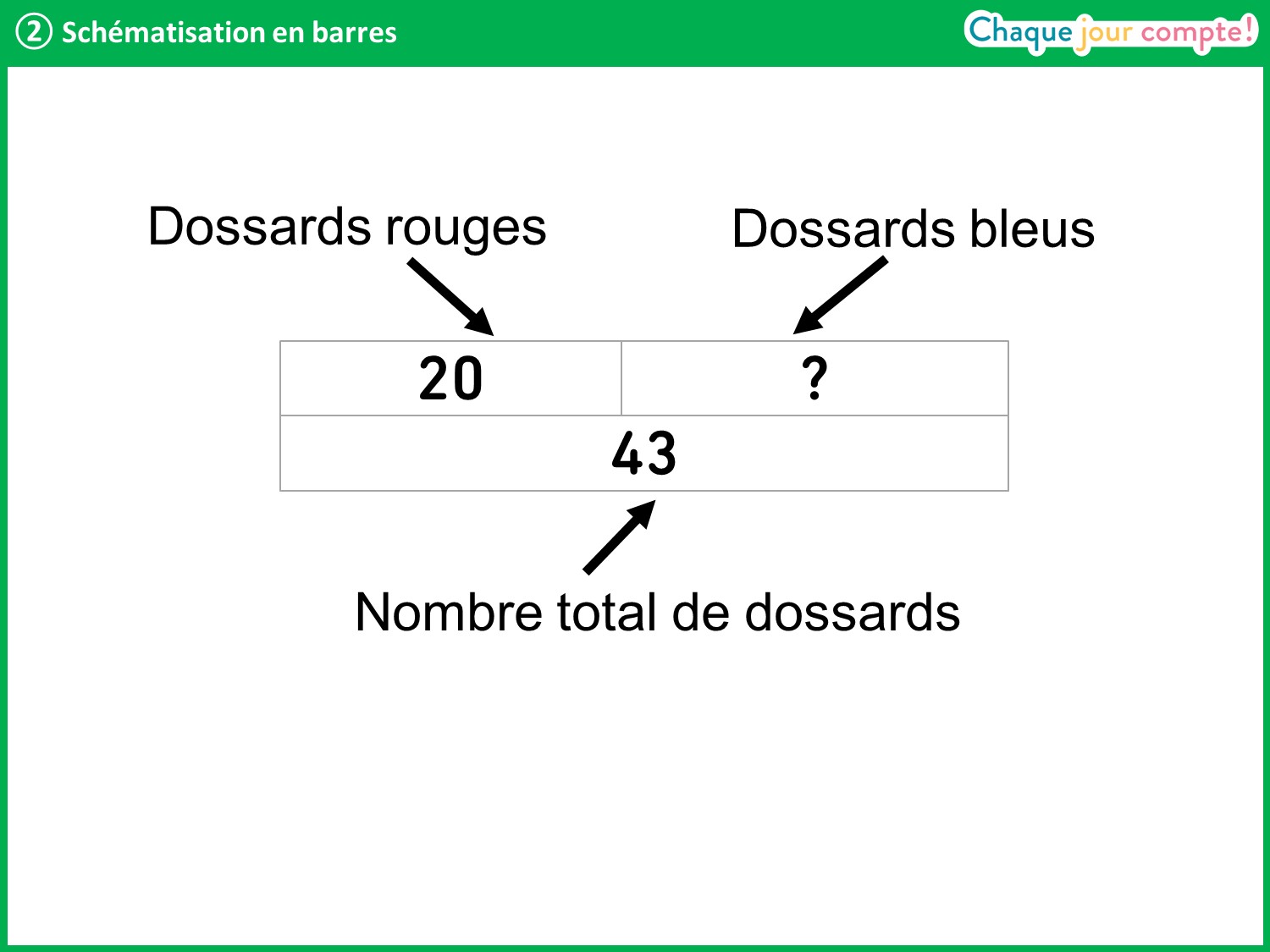 [Speaker Notes: On vient de représenter le problème par un schéma en barres.
À présent, prenez vos ardoises et écrivez l’opération à faire pour trouver le nombre de dossards bleus.
Laisser un instant, puis reprendre en collectif : quelle opération correspond à ce schéma en barres ? → Une soustraction. 
Laquelle ?]
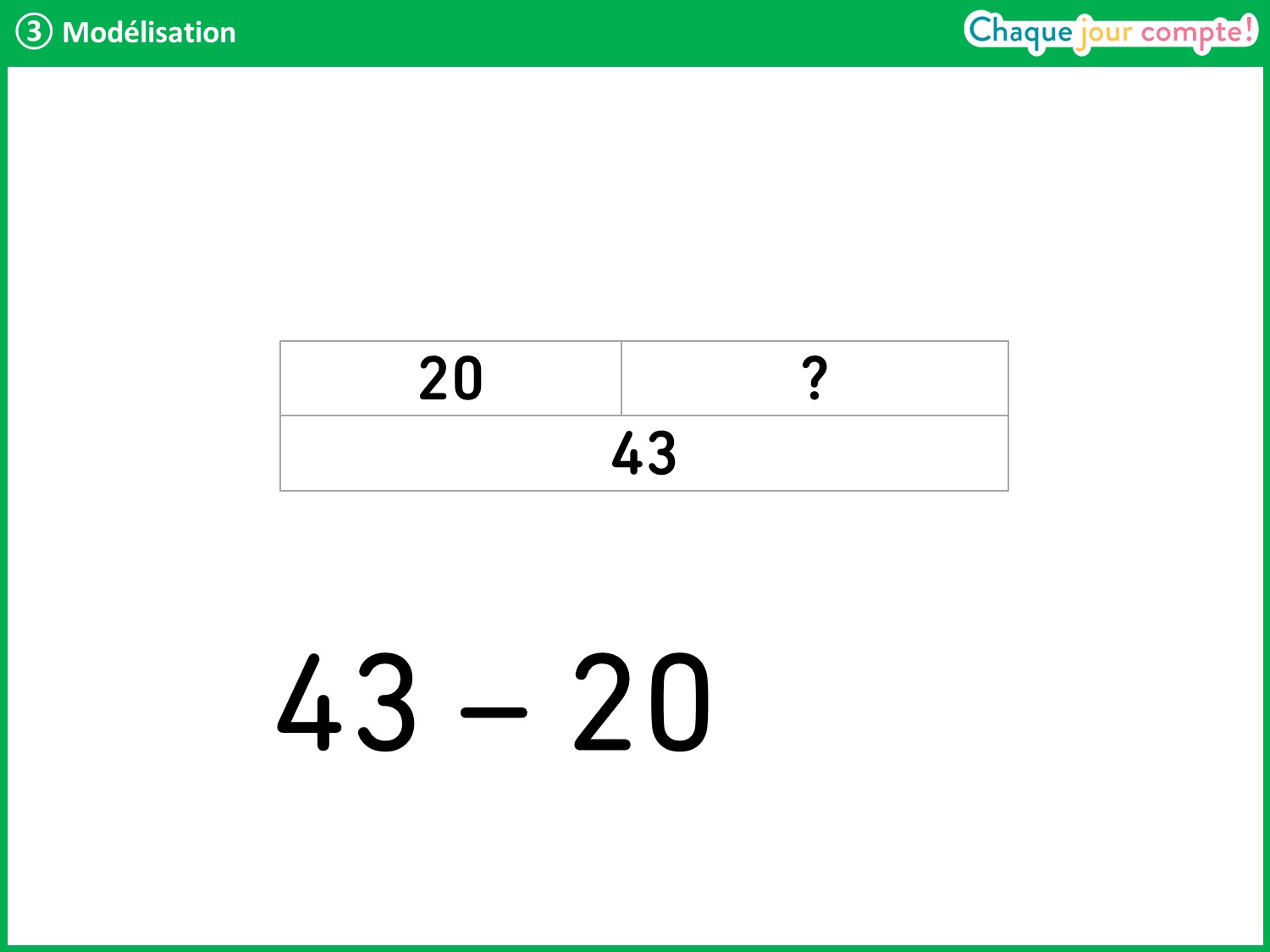 [Speaker Notes: → 43 – 20.]
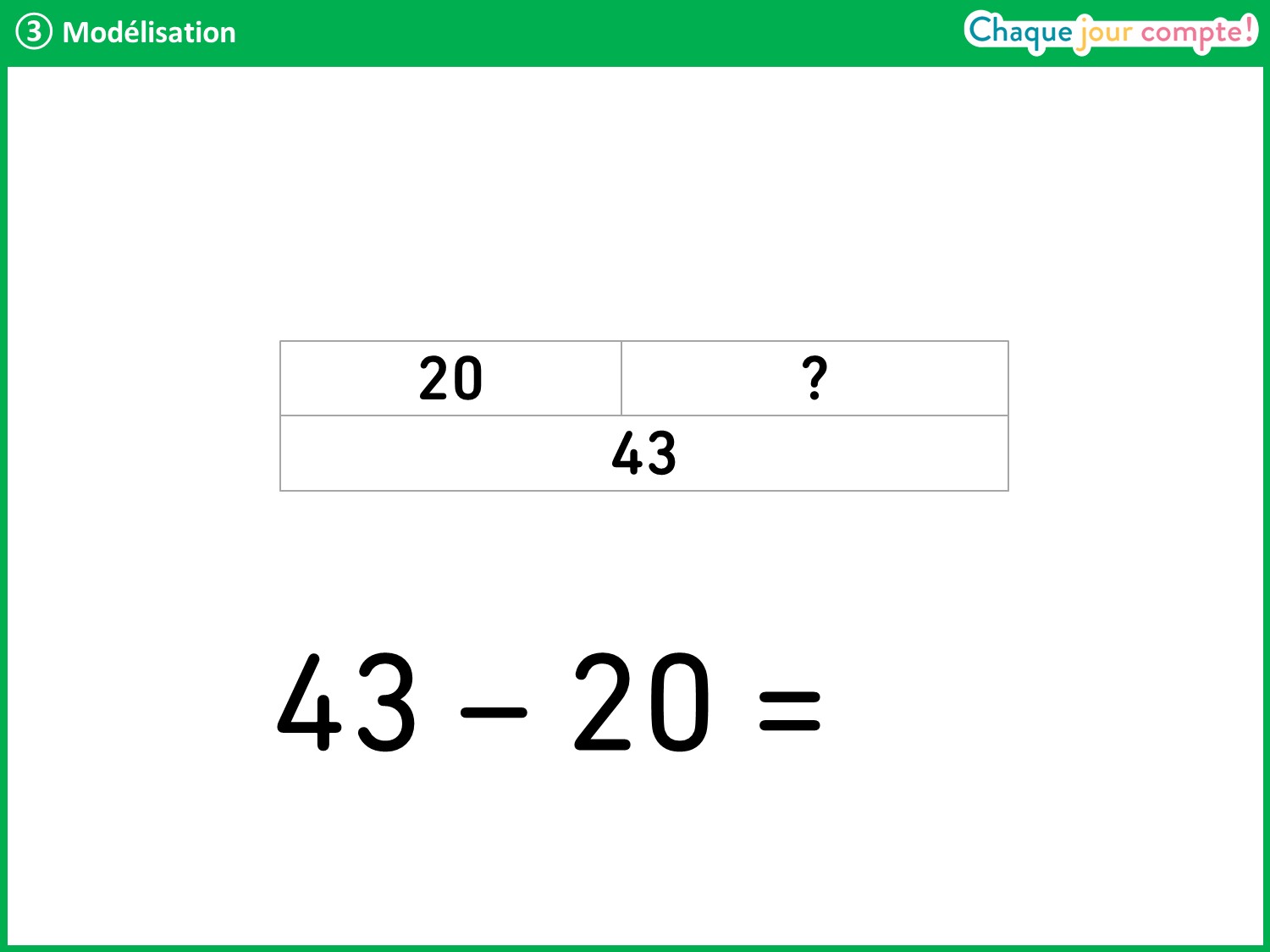 [Speaker Notes: 43 – 20 = ? Calculez le résultat.
Laisser un court temps de recherche puis interroger un élève.]
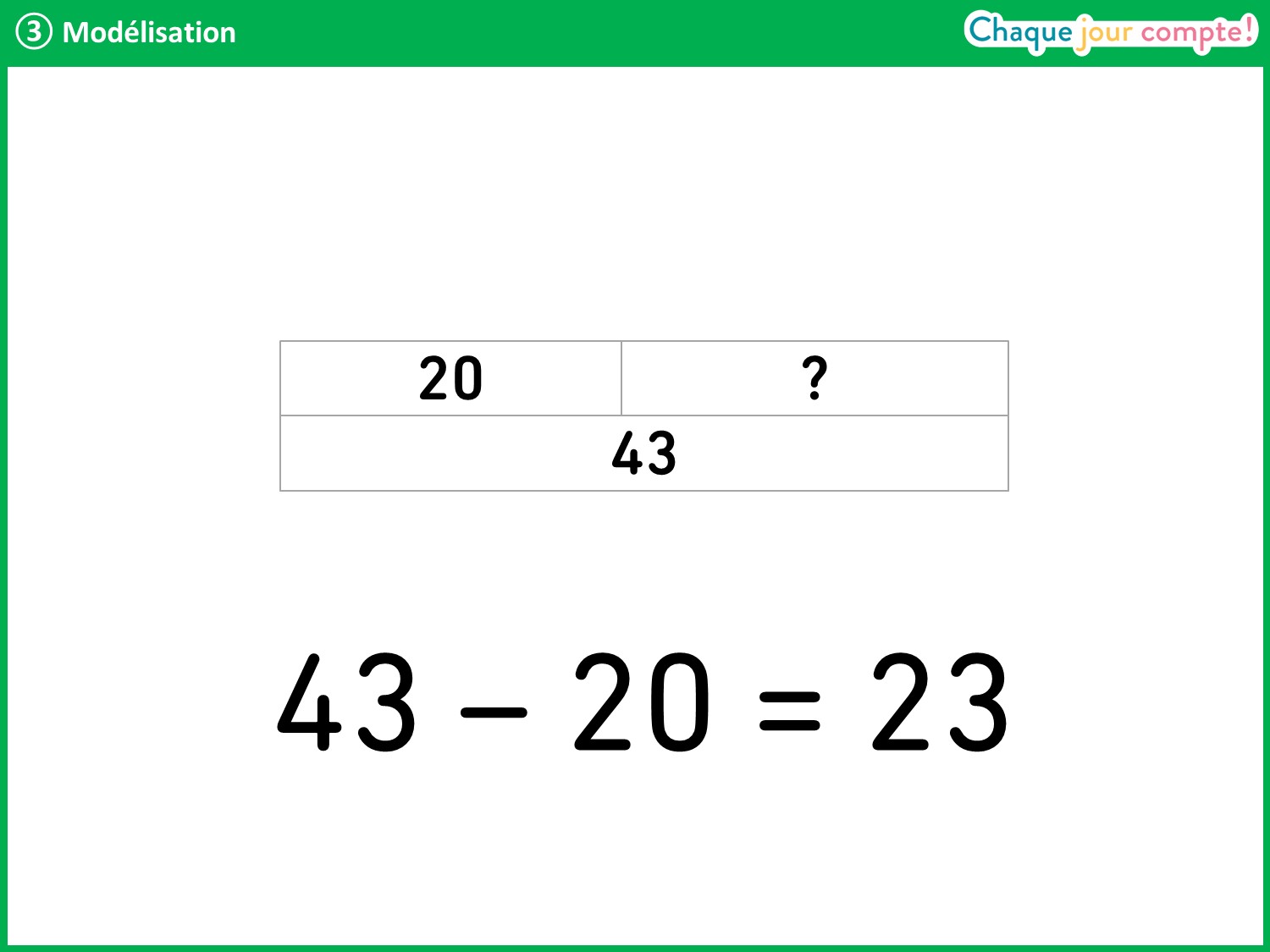 [Speaker Notes: 43 – 20 = 23.
Faire expliciter par l’élève sa procédure : on peut enlever 2 dizaines aux 4 dizaines de 43, enlever 10 puis 10 ou encore procéder par complément avec une addition à trou.
Interroger un élève pour qu’il rappelle la question et fasse une phrase réponse.]
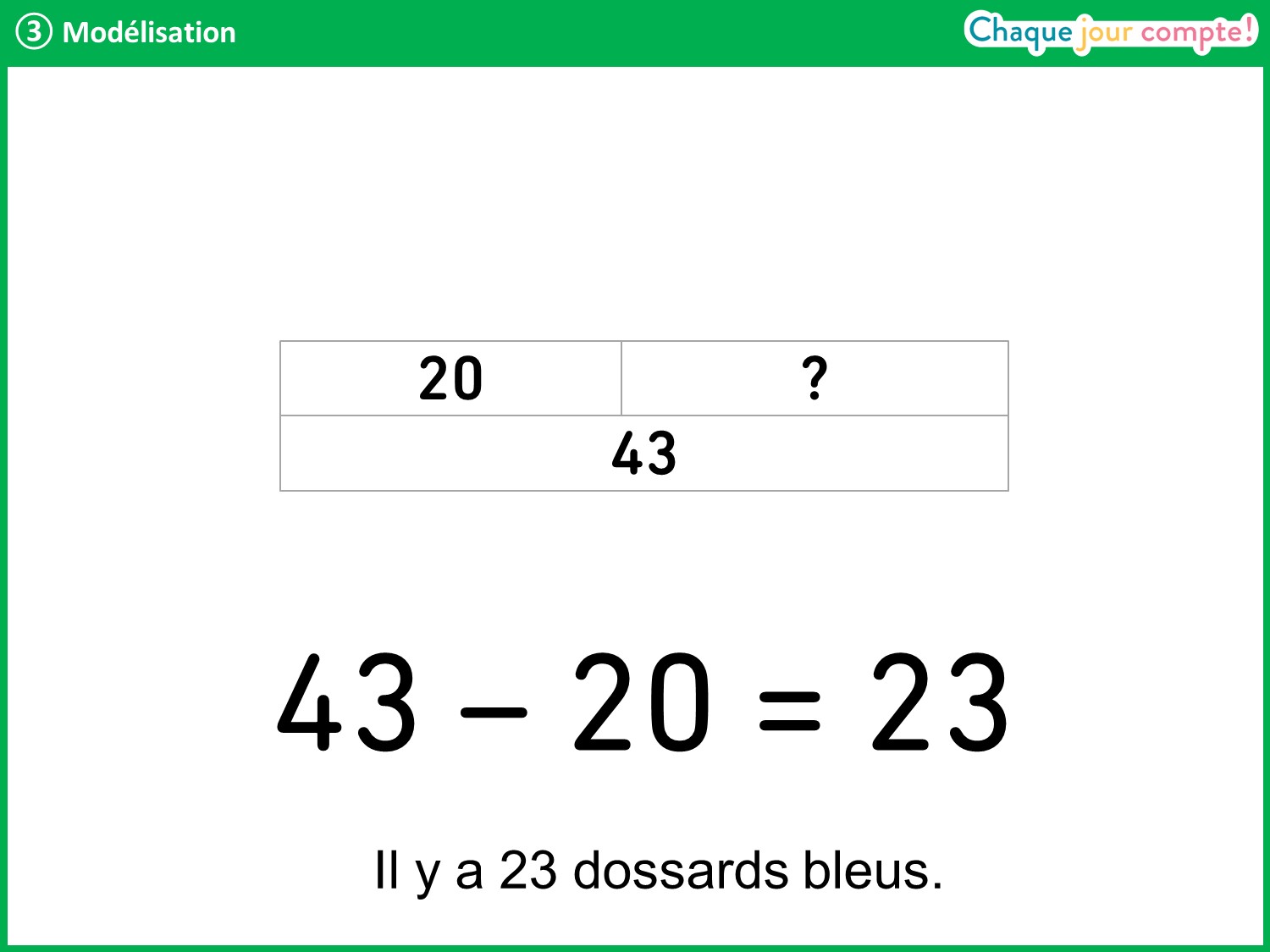 [Speaker Notes:  Il y a 23 dossards bleus.
Dans un problème où il y a des parties et un tout, la grande barre représente le tout et les petites barres représentent les parties.]
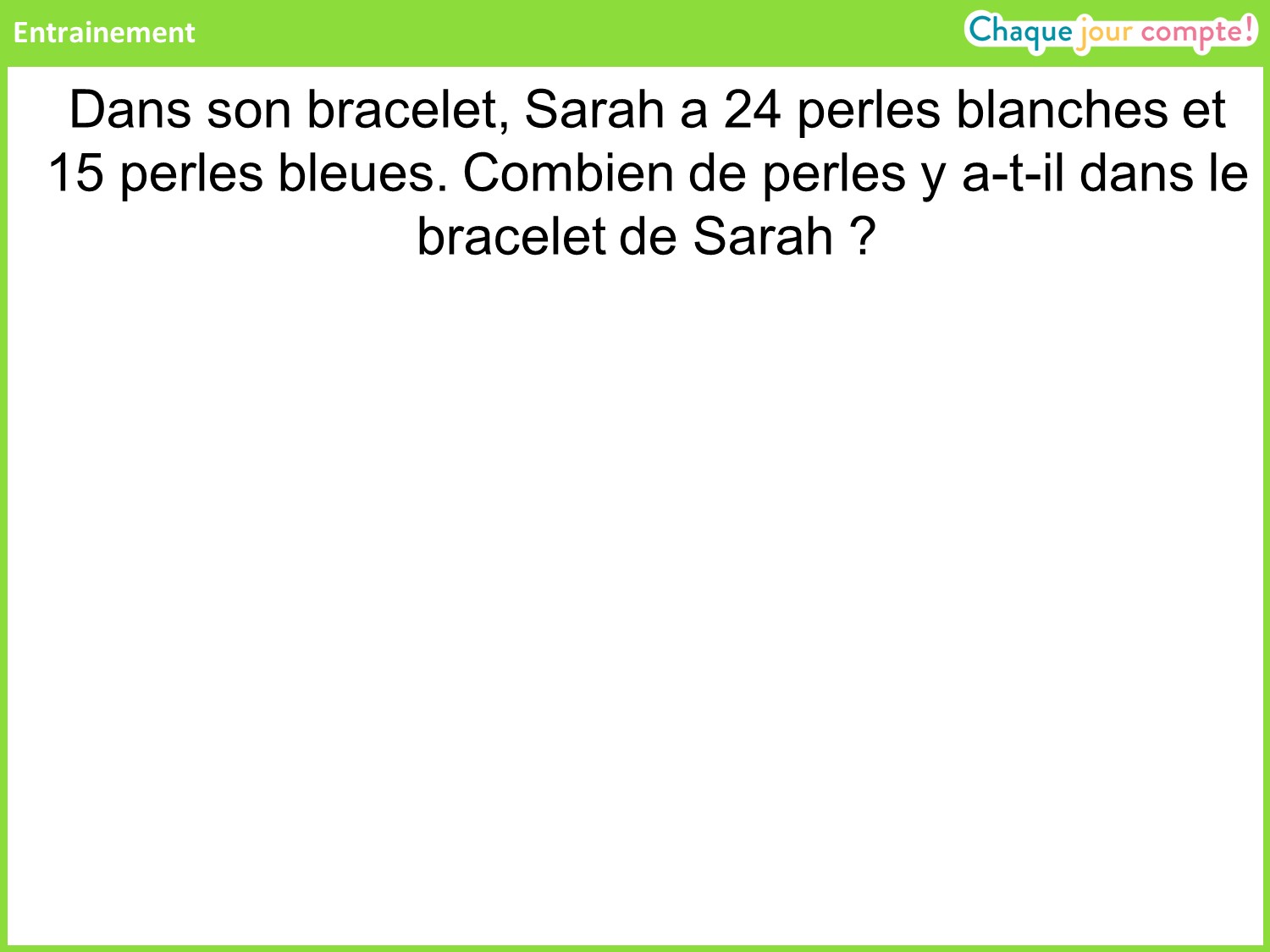 [Speaker Notes: Voici un autre problème que vous allez résoudre sur votre ardoise. Vous ferez d’abord un schéma en barres, puis vous écrirez le calcul et la phrase réponse.
Lire le problème et le faire reformuler par les élèves. Laisser les élèves chercher. Circuler dans les rangs pour les aider dans le tracé du schéma en barres.
Faire une correction rapide avec schéma en barres, écriture mathématique et phrase réponse. 
Calcul : 24 + 15 = 39.
Phrase réponse : Il y a 39 perles dans le bracelet de Sarah.]
Séance 22
Réservé à la vidéoprojection
[Speaker Notes: Prenez vos ardoises : nous allons résoudre un premier problème.]
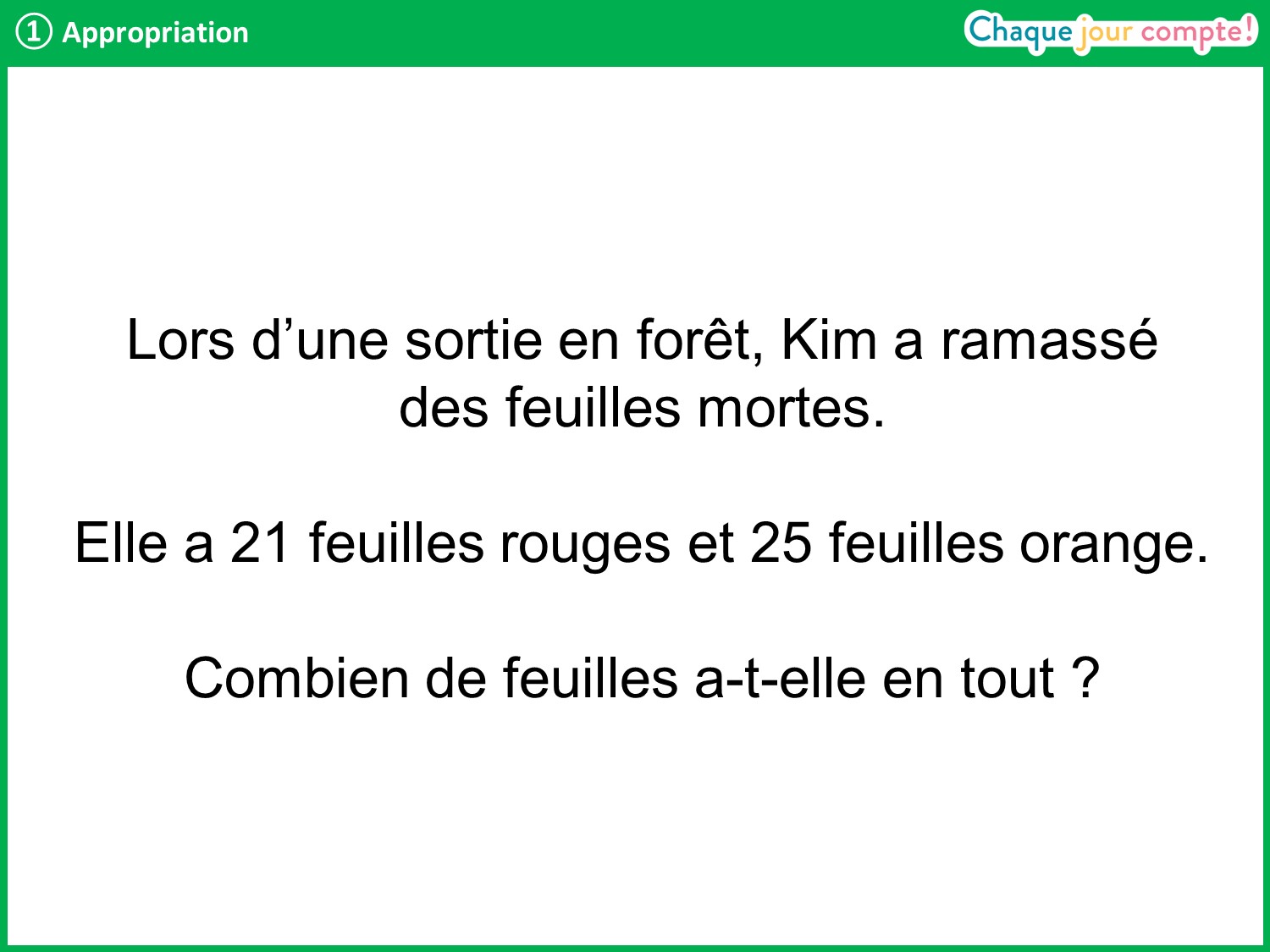 [Speaker Notes: Lire l’énoncé. Vérifier que les élèves ont compris le problème en demandant à l’un d’eux de le « raconter ».
Que cherche-t-on ? → On cherche combien Kim a de feuilles en tout. 
Faites un schéma en barres pour représenter ce problème.
Laisser un temps aux élèves. Circuler dans les rangs pour aider les élèves dans le tracé du schéma en barres.]
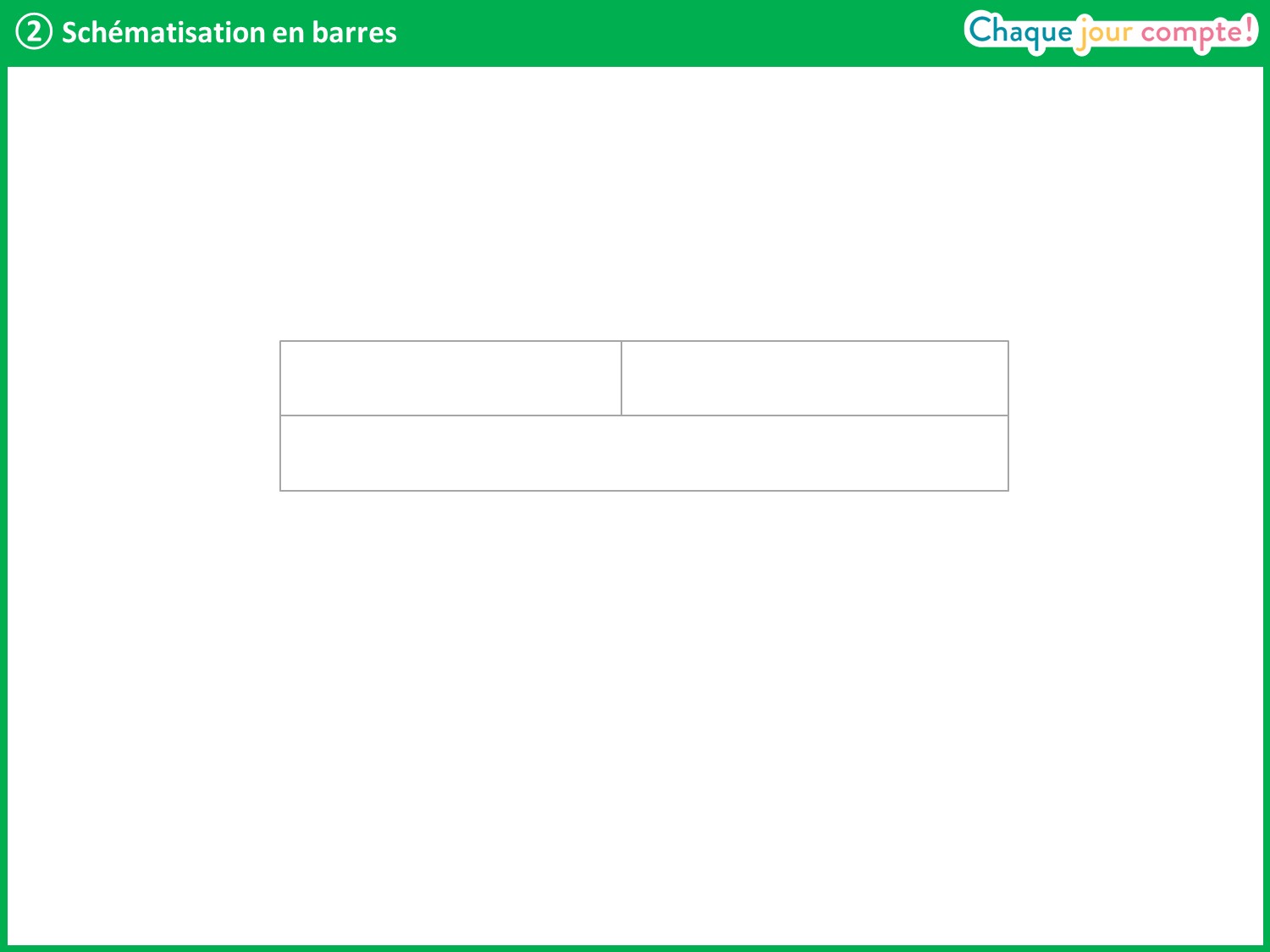 [Speaker Notes: Reprendre en collectif : voici un schéma en barres. Que doit-on placer dans la plus grande barre ? → Le nombre total de feuilles.
Est-ce que l’on connait ce total ? → Non, c’est ce que l’on cherche, donc on met un point d’interrogation dans la grande barre.]
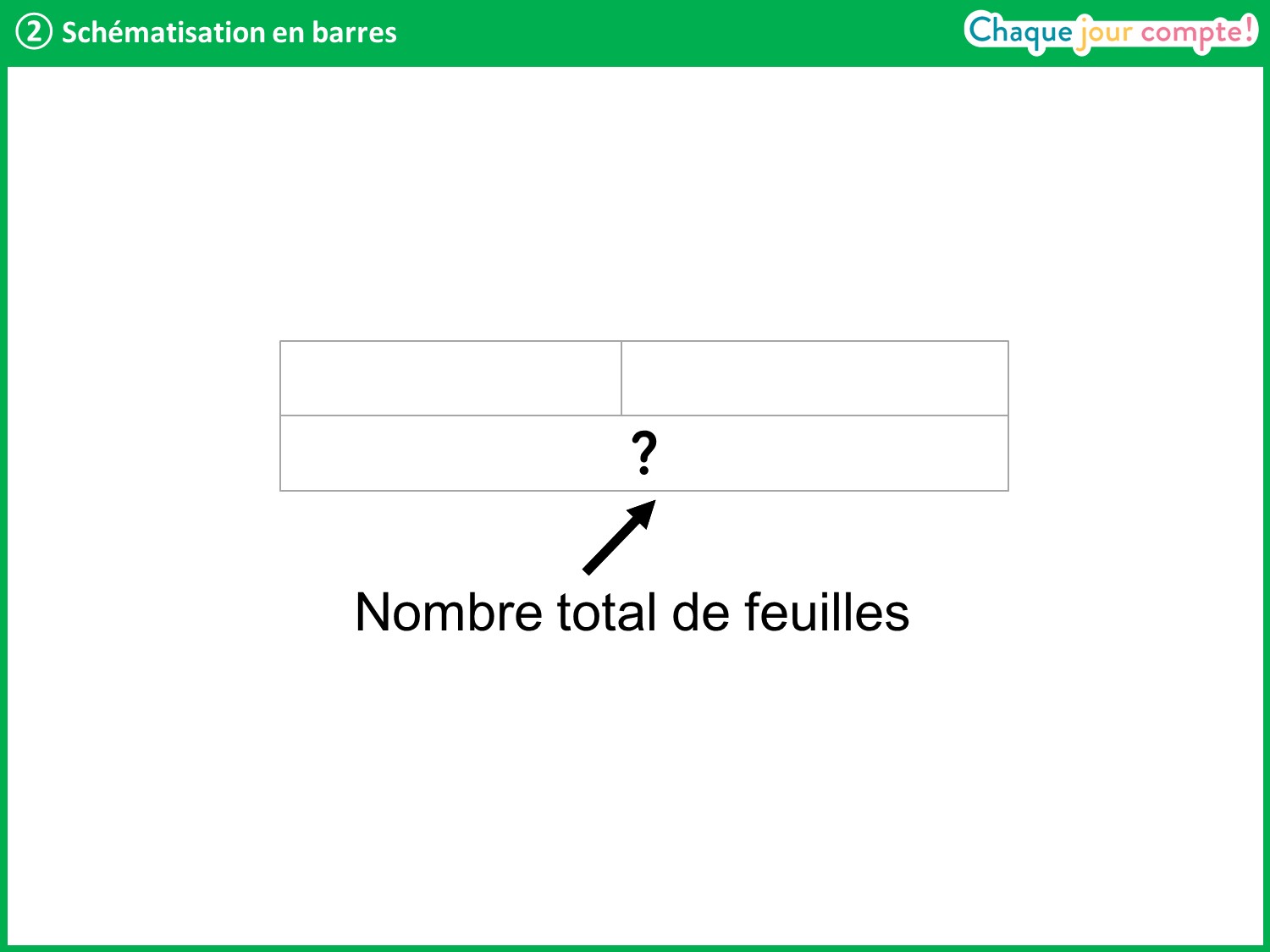 [Speaker Notes: → Voici ce que l’on cherche : le nombre total de feuilles. Que place-t-on ensuite ? → 21 dans une des petites barres, car il y a 21 feuilles rouges : ces 21 feuilles rouges font partie du nombre total de feuilles.]
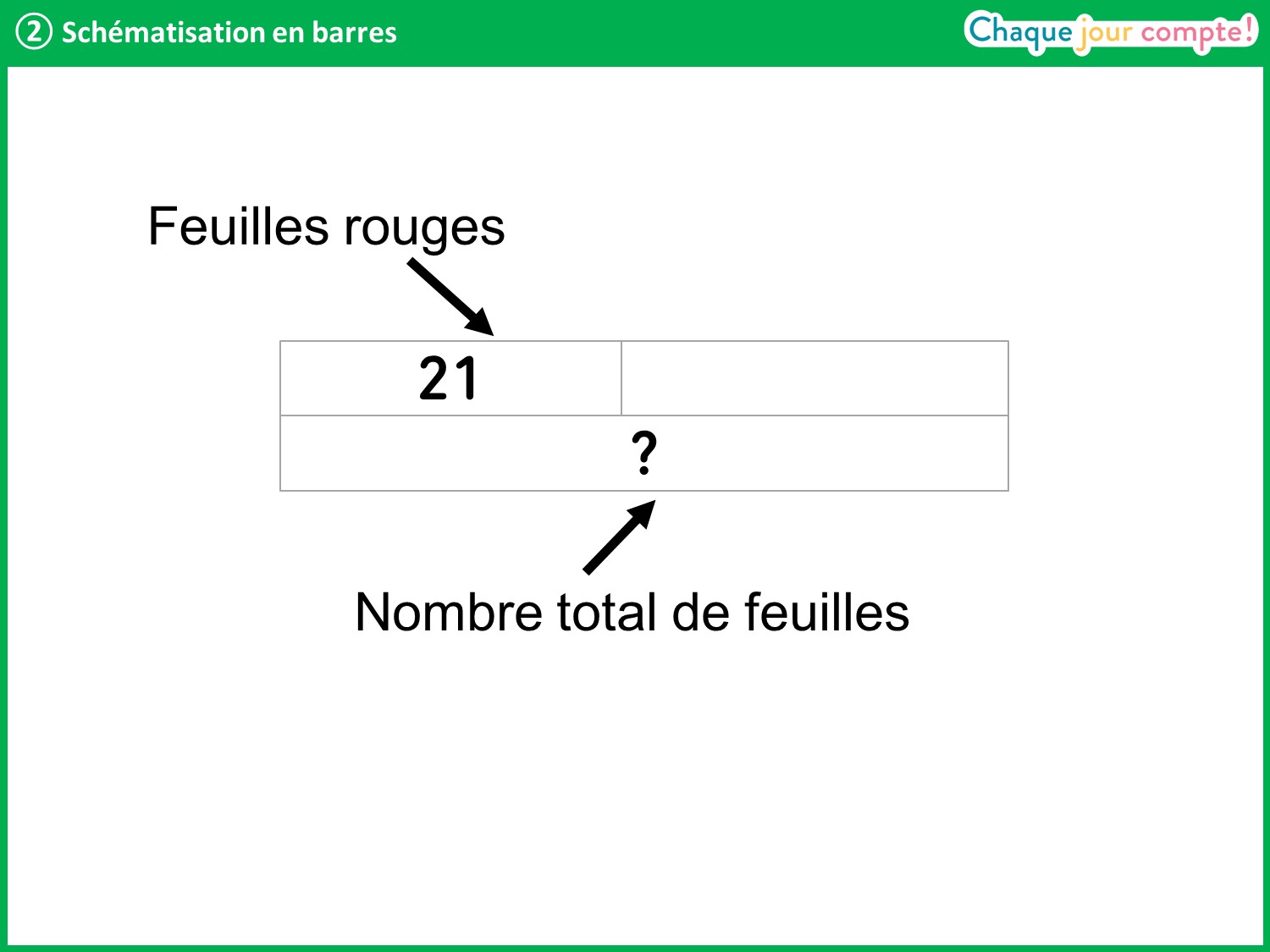 [Speaker Notes: → Voici les 21 feuilles rouges. Que place-t-on dans l’autre petite barre ? → 25, car il y a 25 feuilles orange. C’est une partie du nombre total des feuilles ramassées.]
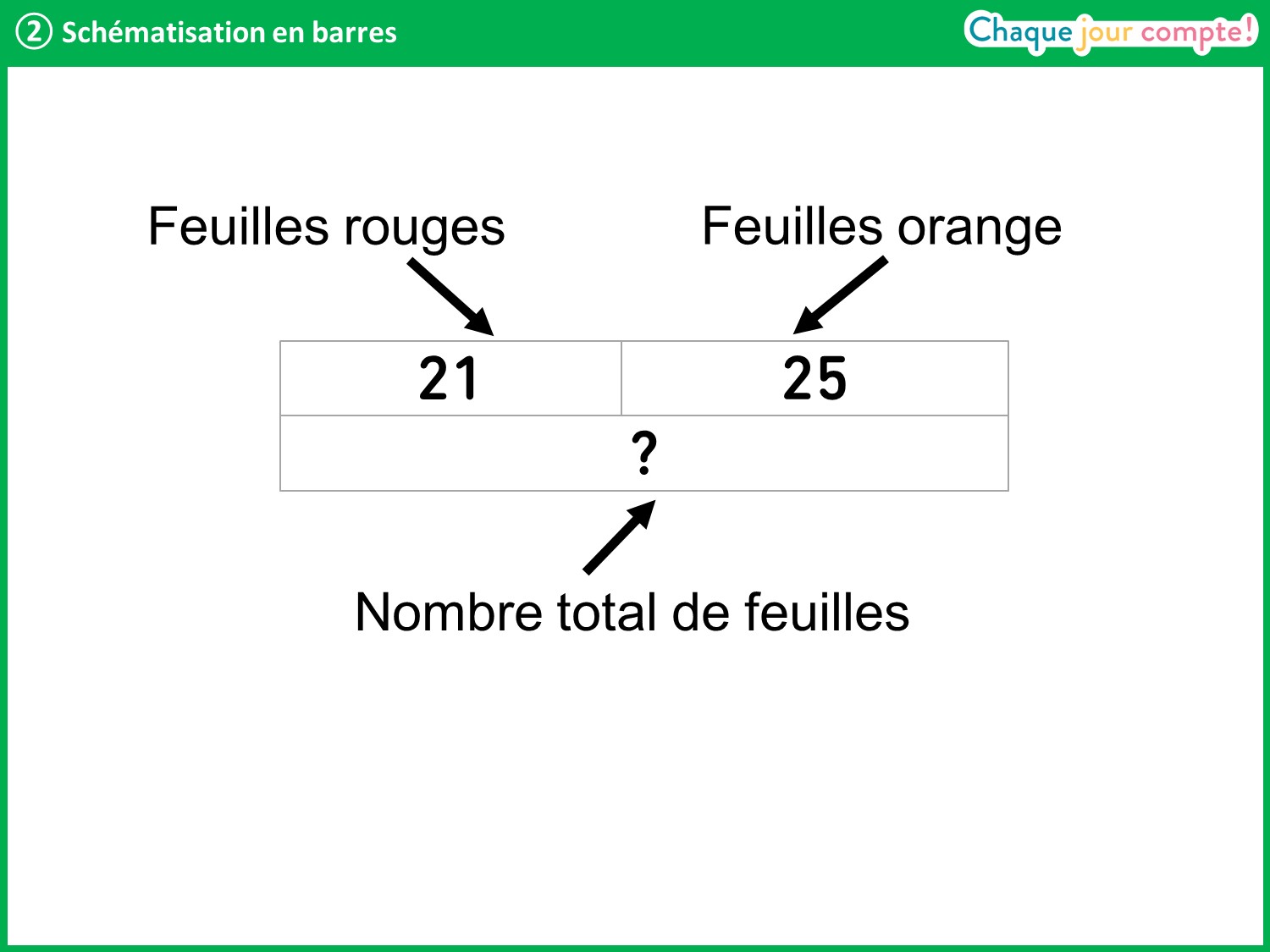 [Speaker Notes: Voici un schéma en barres qui représente notre problème.
À présent, prenez vos ardoises et écrivez l’opération à faire pour trouver le nombre total de feuilles.
Laisser un court temps de recherche puis reprendre en collectif : quelle opération correspond à ce schéma en barres ? → Une addition.
Laquelle ?]
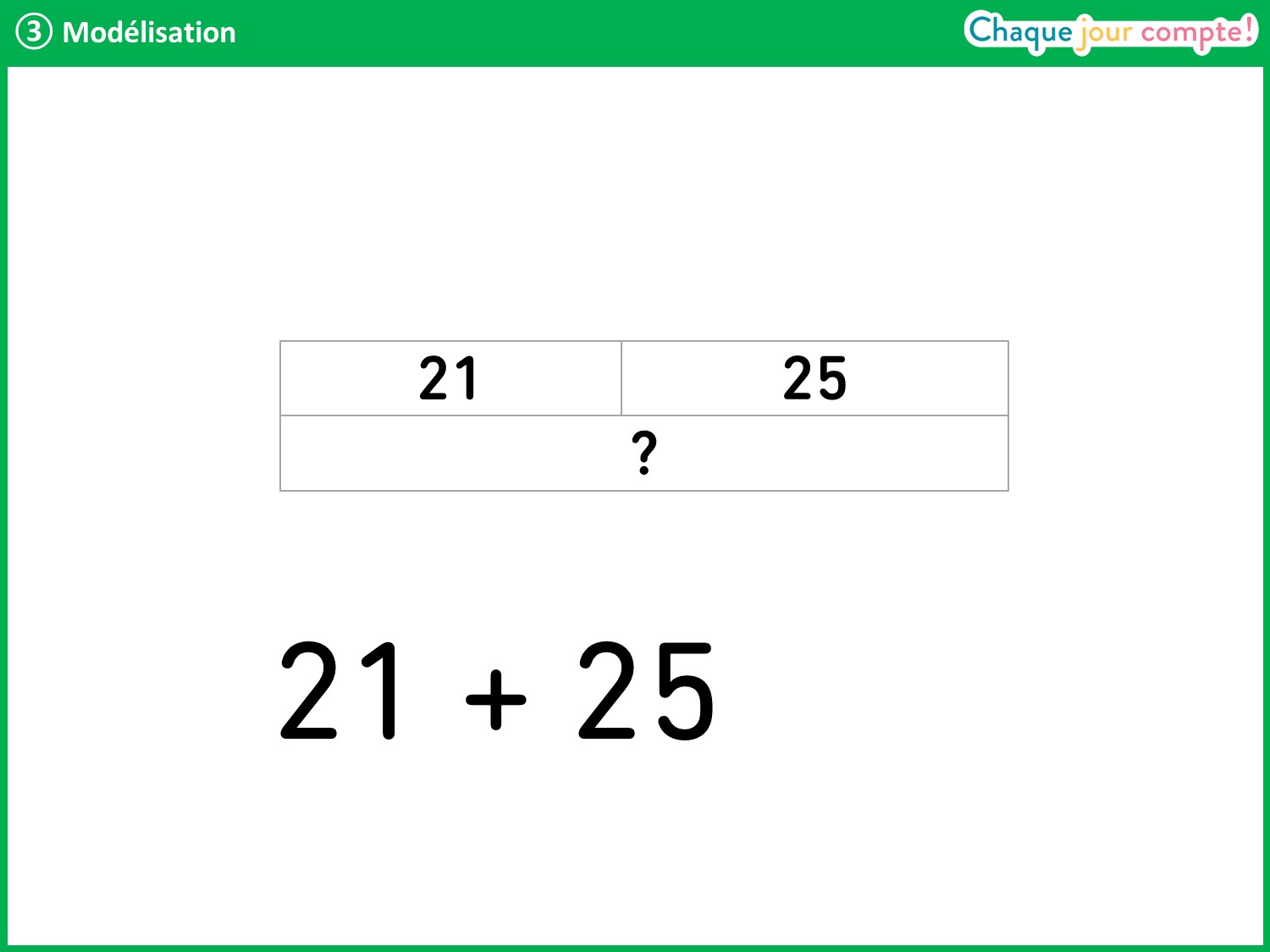 [Speaker Notes: → 21 + 25.]
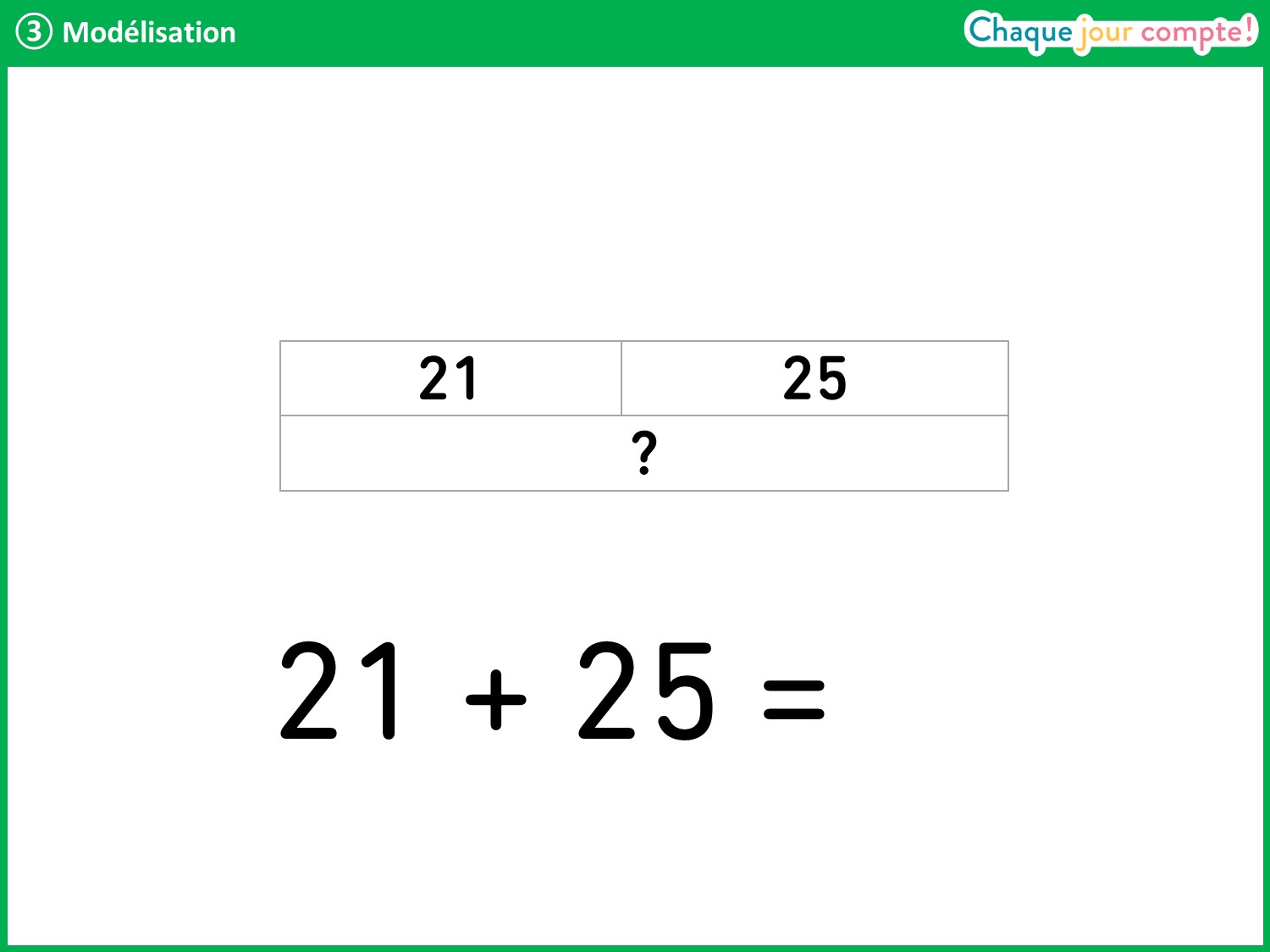 [Speaker Notes: 21 + 25 = ? Calculez le résultat.
Laisser un court temps de recherche puis interroger un élève.]
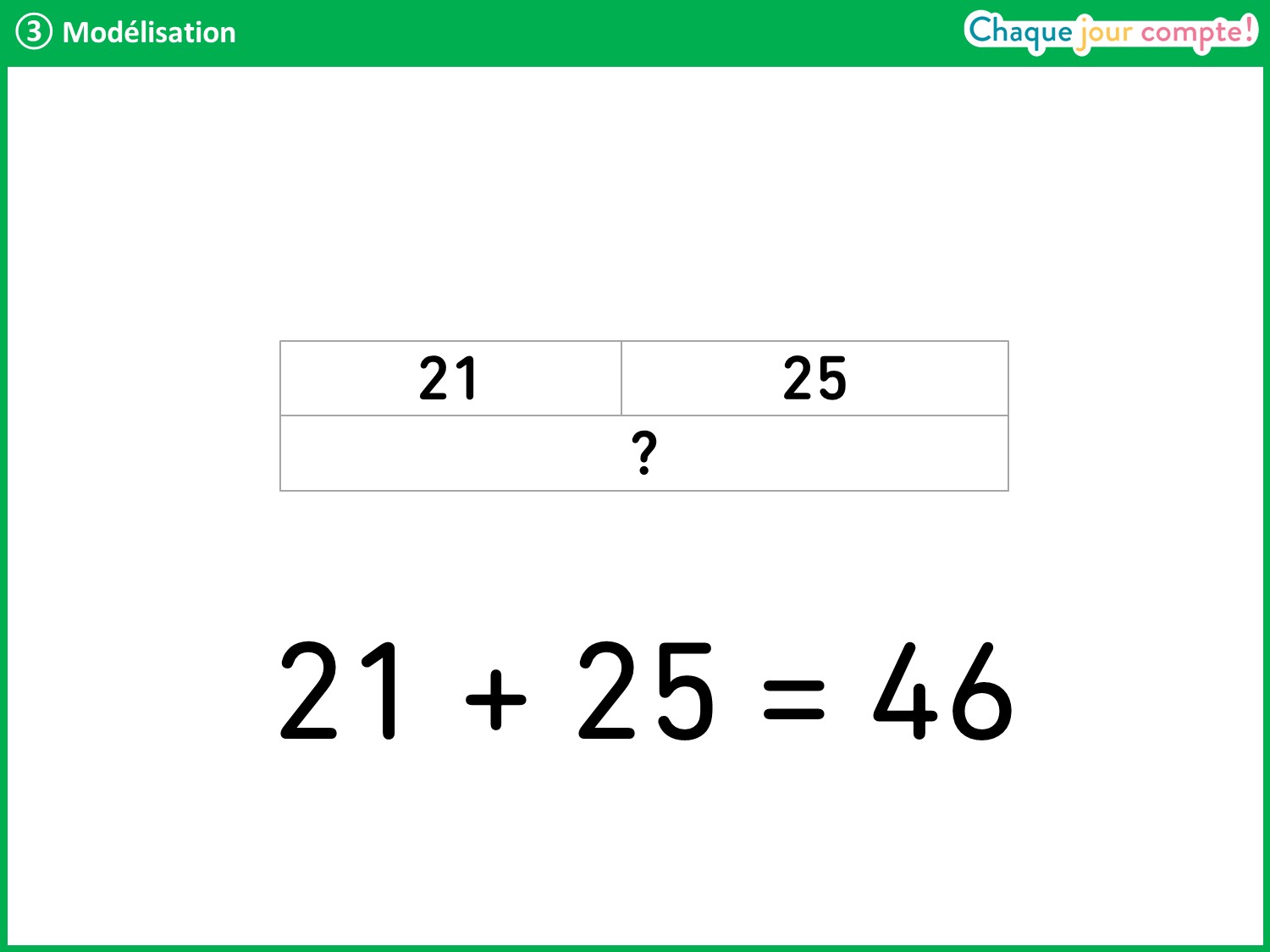 [Speaker Notes:  21 + 25 = 46.
Faire expliciter par l’élève interrogé sa procédure : on peut additionner les unités entre elles puis les dizaines entre elles.
Interroger un élève pour qu’il rappelle la question et propose une phrase réponse.]
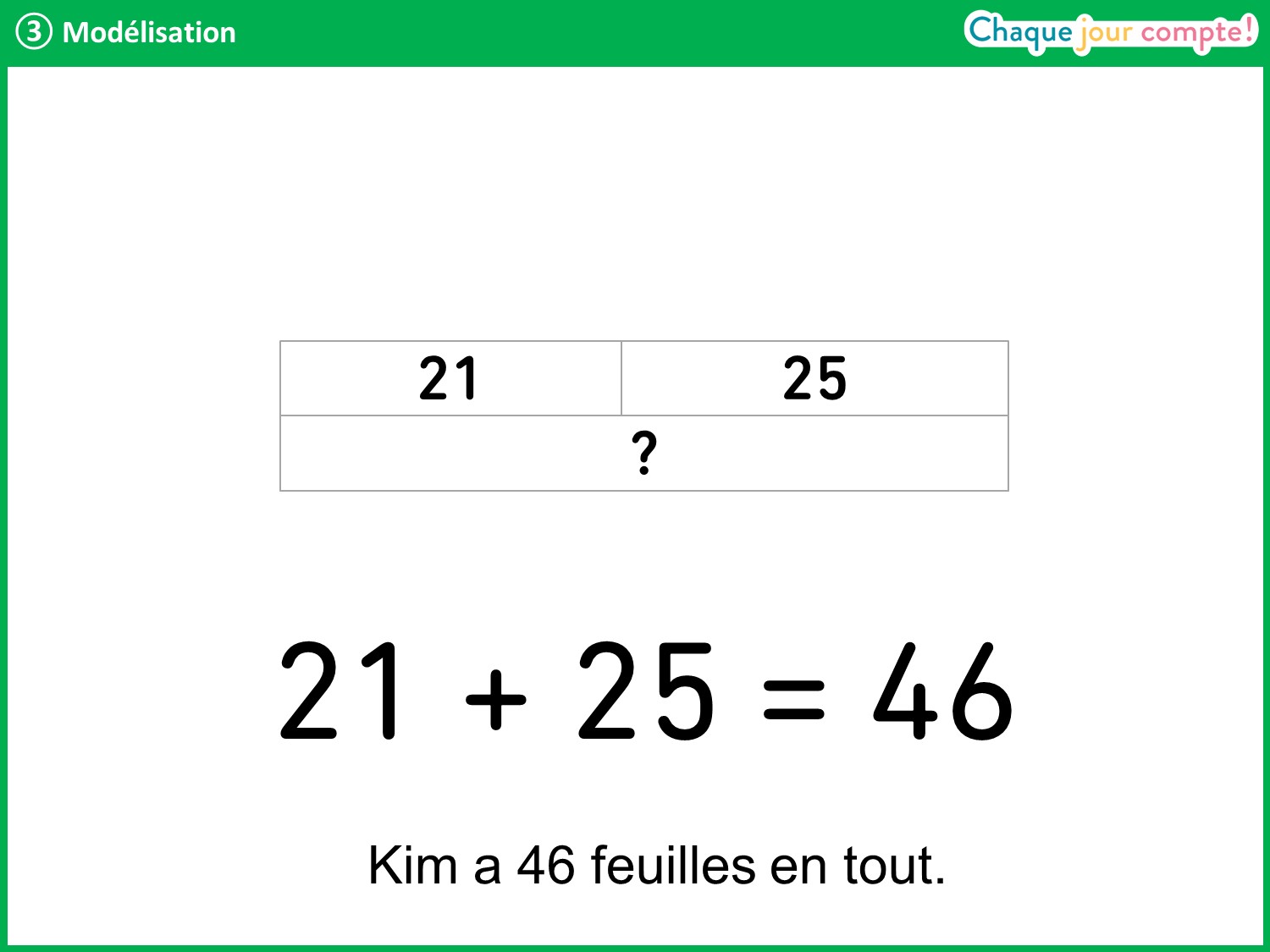 [Speaker Notes:  Kim a 46 feuilles en tout.
Rappeler que, dans un problème où il y a des parties et un tout, la grande barre représente le tout et les petites barres représentent les parties. Faire remarquer que dans ce problème, il y avait deux parties.]
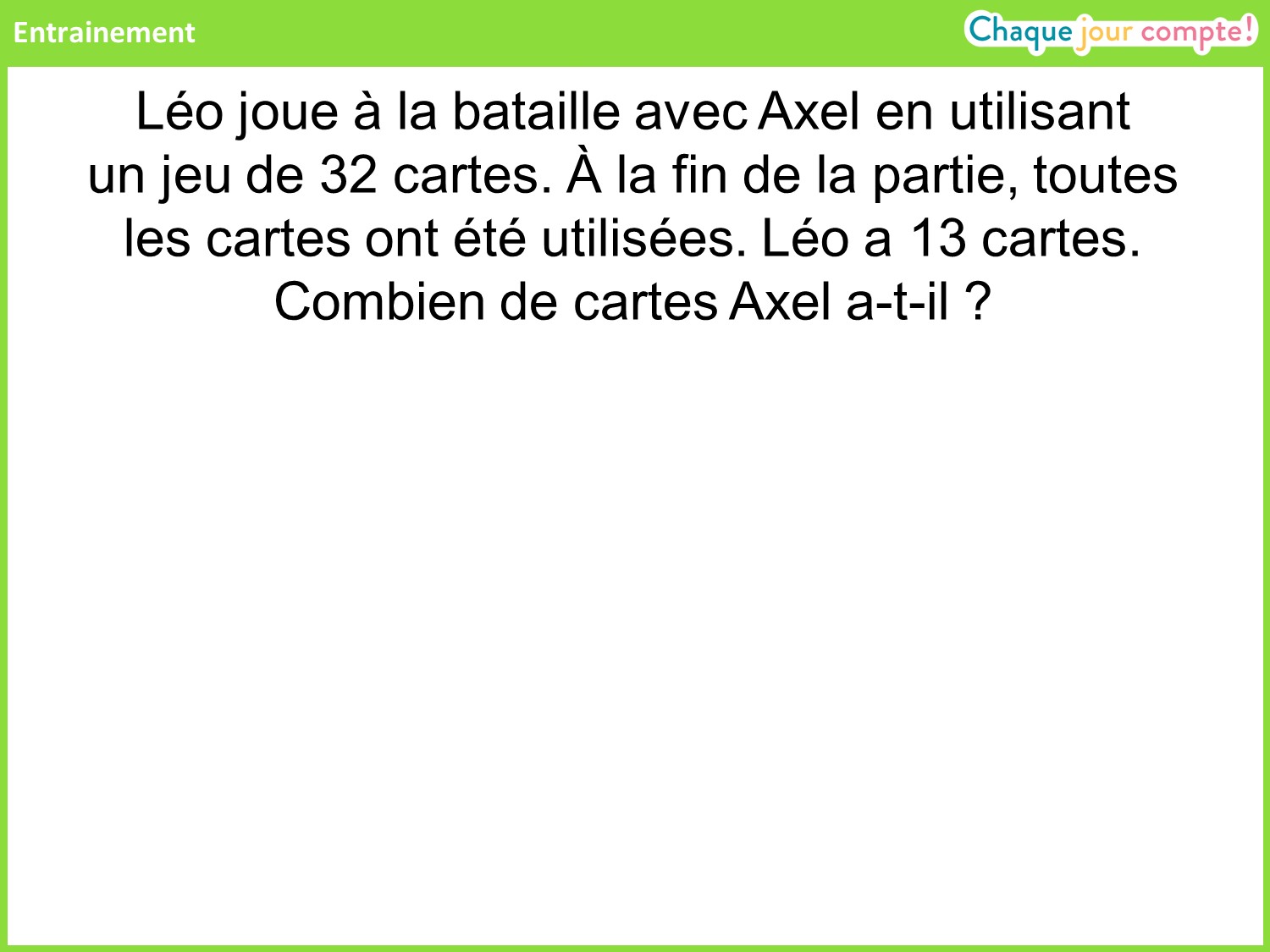 [Speaker Notes: Voici un autre problème que vous allez résoudre sur votre ardoise. Vous ferez d’abord un schéma en barres, puis vous écrirez l’opération, ferez le calcul et écrirez la phrase réponse.
Lire le problème et le faire reformuler par les élèves. Laisser les élèves chercher. Circuler dans les rangs pour les aider dans le tracé du schéma en barres.
Faire une correction rapide avec schéma en barres puis écriture mathématique et phrase réponse. 
Calcul : 32 – 13 = 19
Phrase réponse :  Axel a 19 cartes.]
Séance 23
Réservé à la vidéoprojection
[Speaker Notes: Prenez vos ardoises : nous allons résoudre un premier problème.]
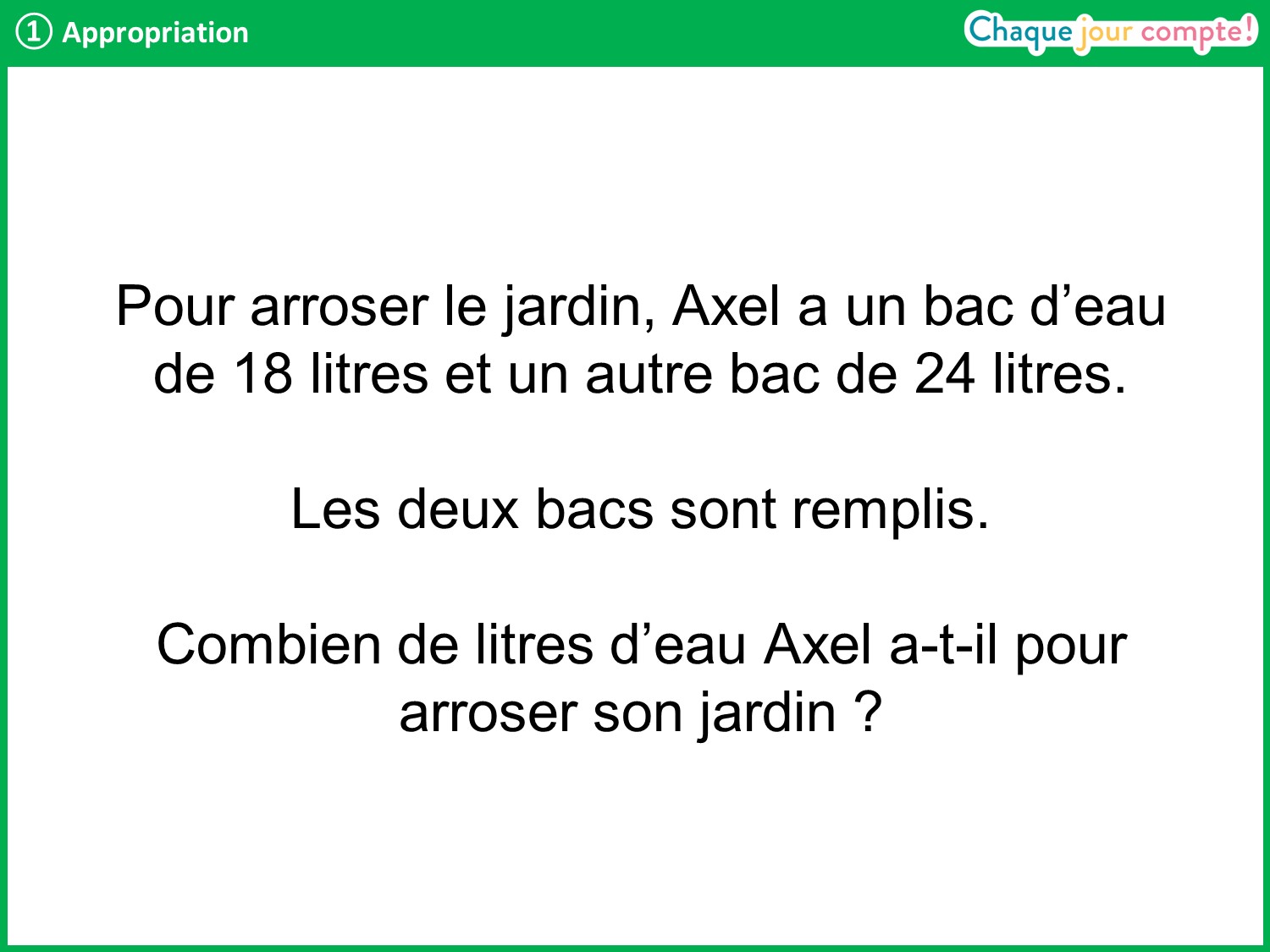 [Speaker Notes: Lire l’énoncé. Vérifier que les élèves ont compris le problème en demandant à l’un d’eux de le « raconter ».
Que cherche-t-on ? → On cherche combien Axel a de litres d’eau en tout. 
Vous allez faire un schéma en barres pour représenter ce problème puis vous écrirez l’opération, calculerez le résultat et écrirez la phrase réponse.
Laisser un temps aux élèves. Circuler dans les rangs pour aider les élèves dans le tracé du schéma en barres. 
Reprendre en collectif : comment avez-vous tracé votre schéma ? Faire émerger qu’il faut tracer 2 petites barres côte à côte pour représenter les 2 bacs et une grande barre pour représenter le tout.]
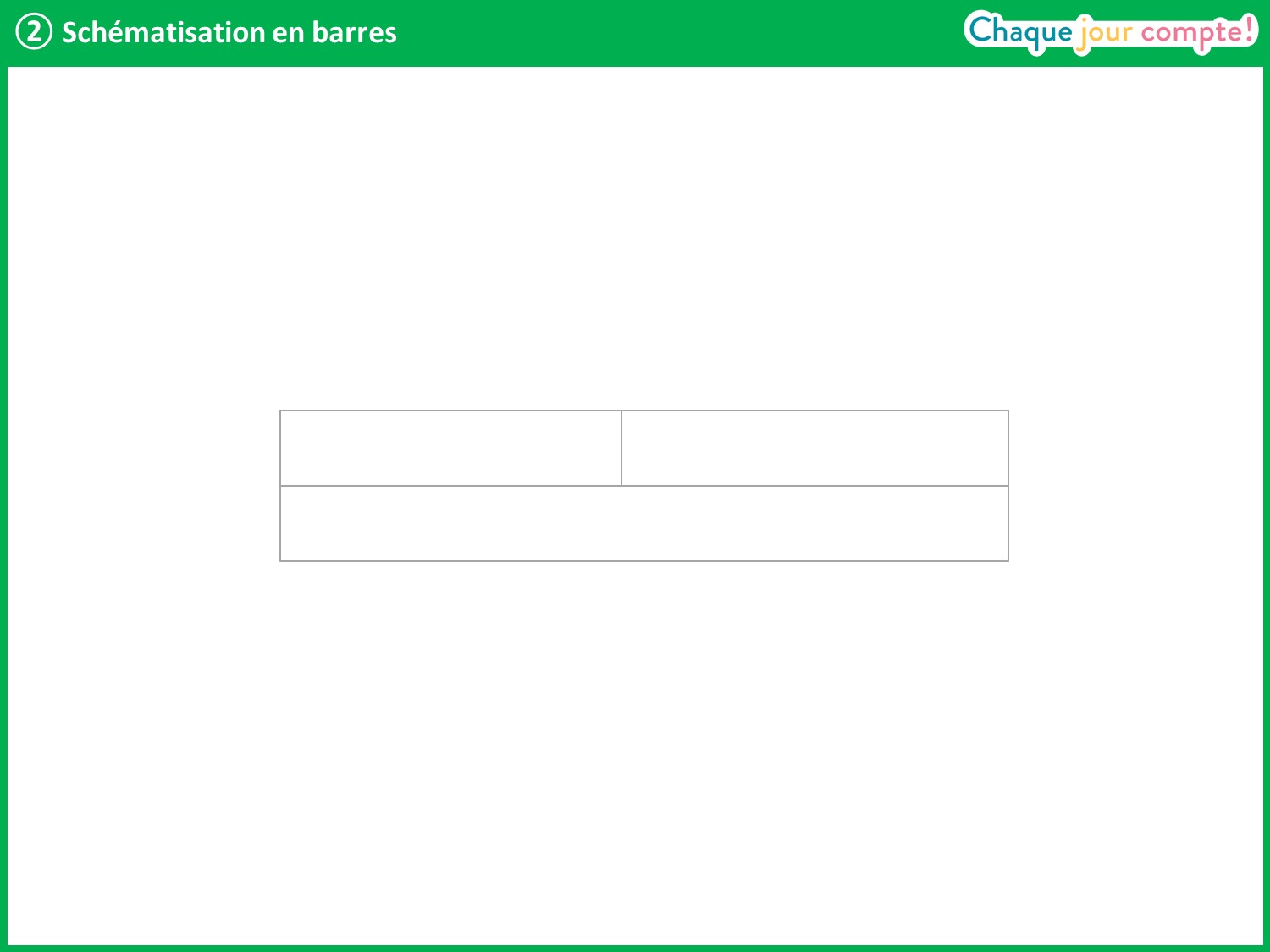 [Speaker Notes: Voici le schéma en barres que l’on va compléter.
Que doit-on placer dans la plus grande barre ? → Le nombre total de litres d’eau qu’a Axel pour arroser son jardin.
Est-ce que l’on connait ce total ? → Non, c’est ce que l’on cherche donc on met un point dans la grande barre.]
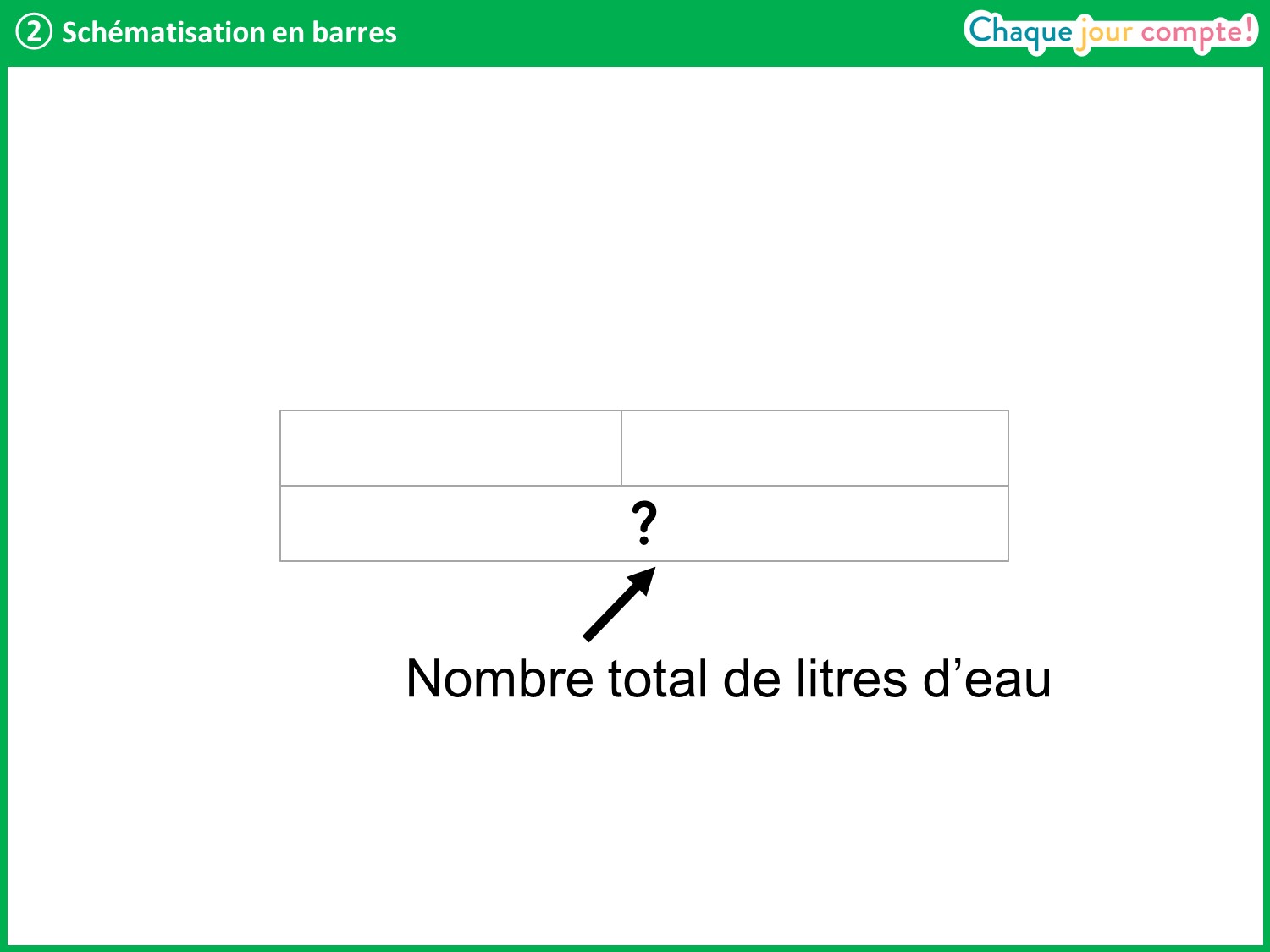 [Speaker Notes: Quelle information doit-on écrire ensuite ? → Axel a un bac d’eau de 18 litres. 
Où l’écrit-on ? → Dans une des petites barres, car c’est une partie des litres d’eau dont Axel dispose pour arroser son jardin.]
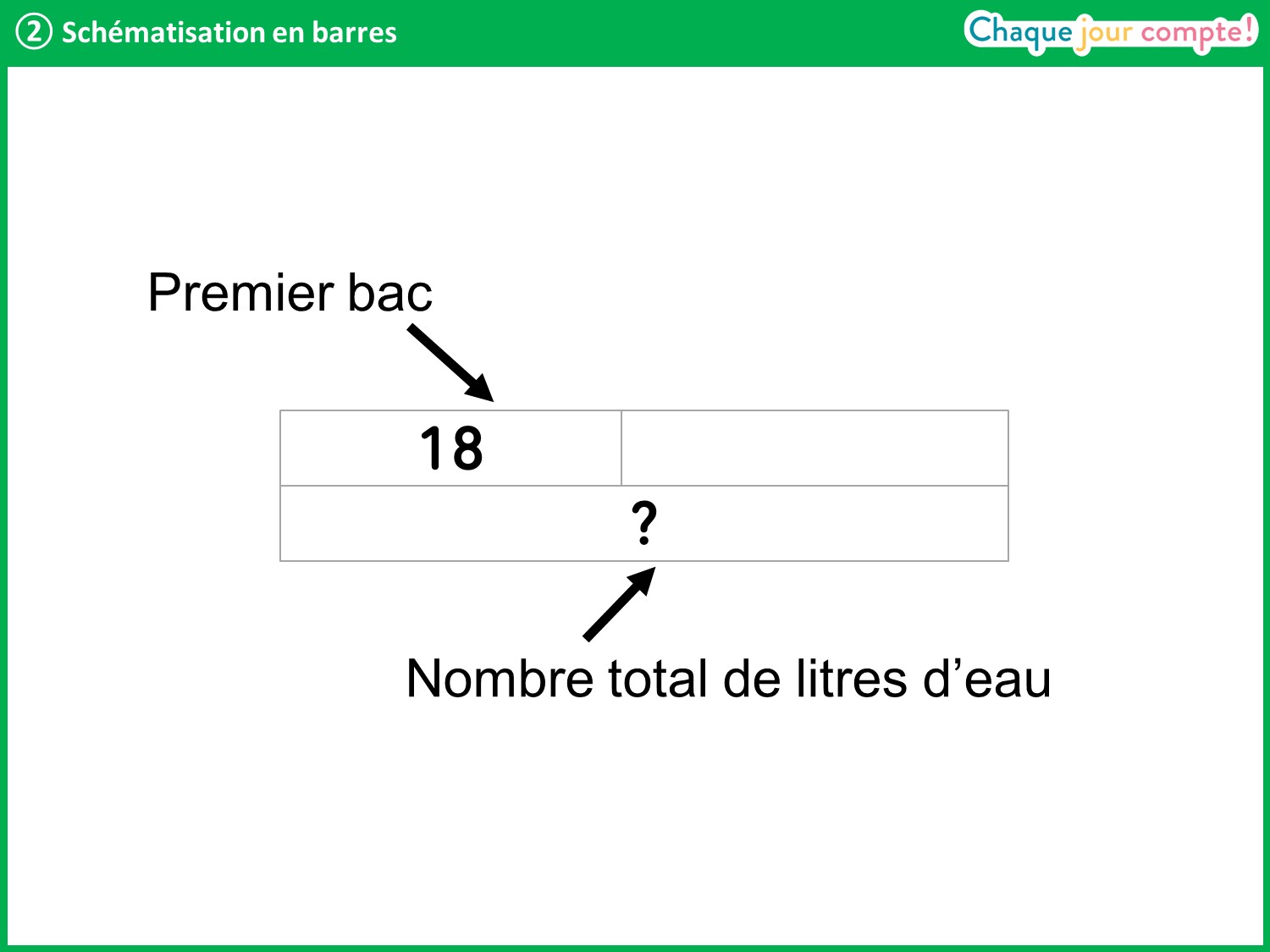 [Speaker Notes: → Voici le nombre de litres d'eau du premier bac.
Quelle information avez-vous placée ensuite ? → Axel a un bac de 24 litres.
Où l’avez-vous placée ? → Dans l’autre petite barre, car c’est une partie des litres d’eau dont dispose Axel pour arroser son jardin.]
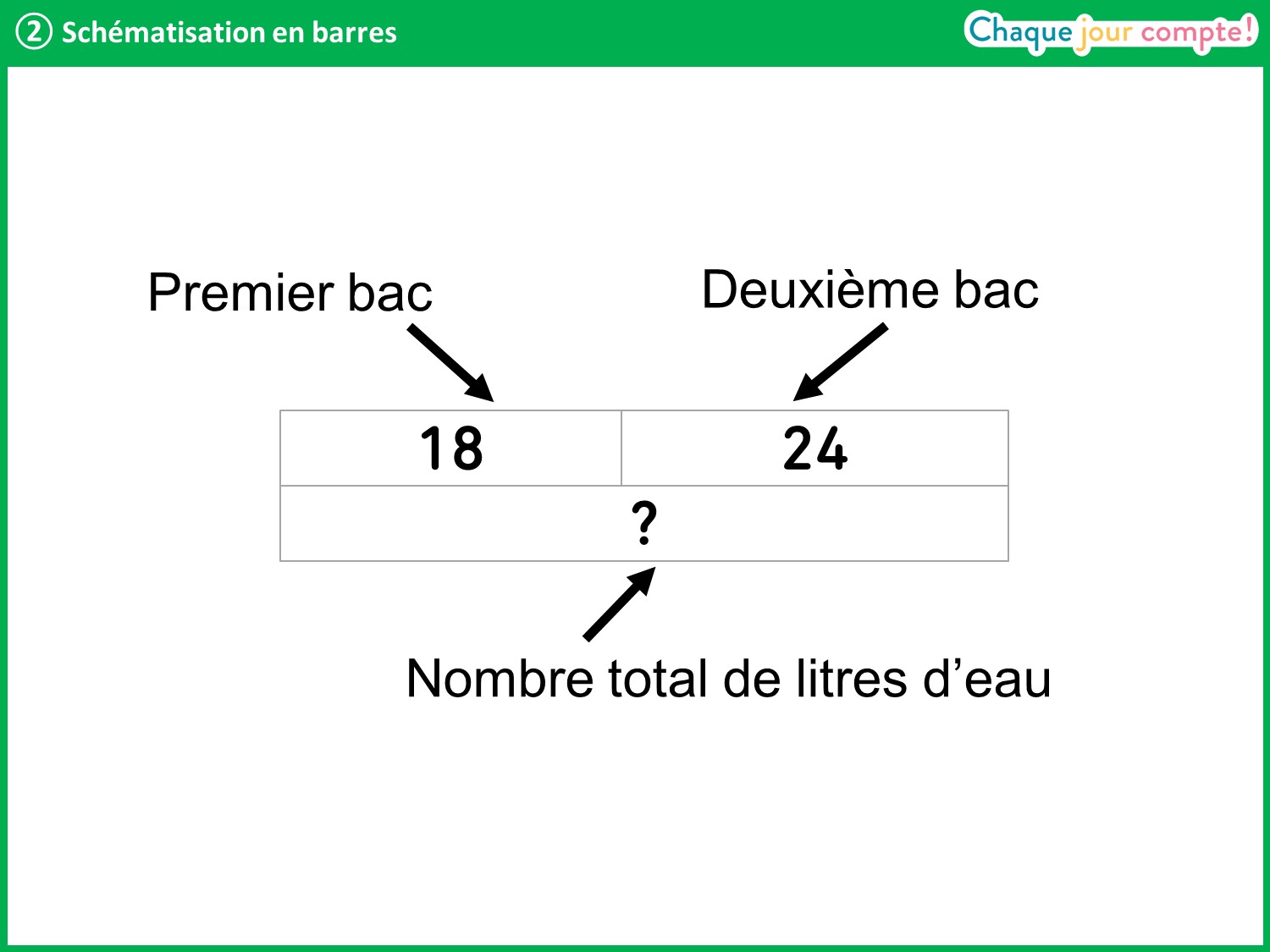 [Speaker Notes: → Voici le nombre de litres d'eau contenus dans le deuxième bac. 
Nous avons tracé le schéma en barres qui représente notre problème.
Quelle opération avez-vous écrite ? 
Interroger un élève. Faire verbaliser qu’on doit faire une addition.]
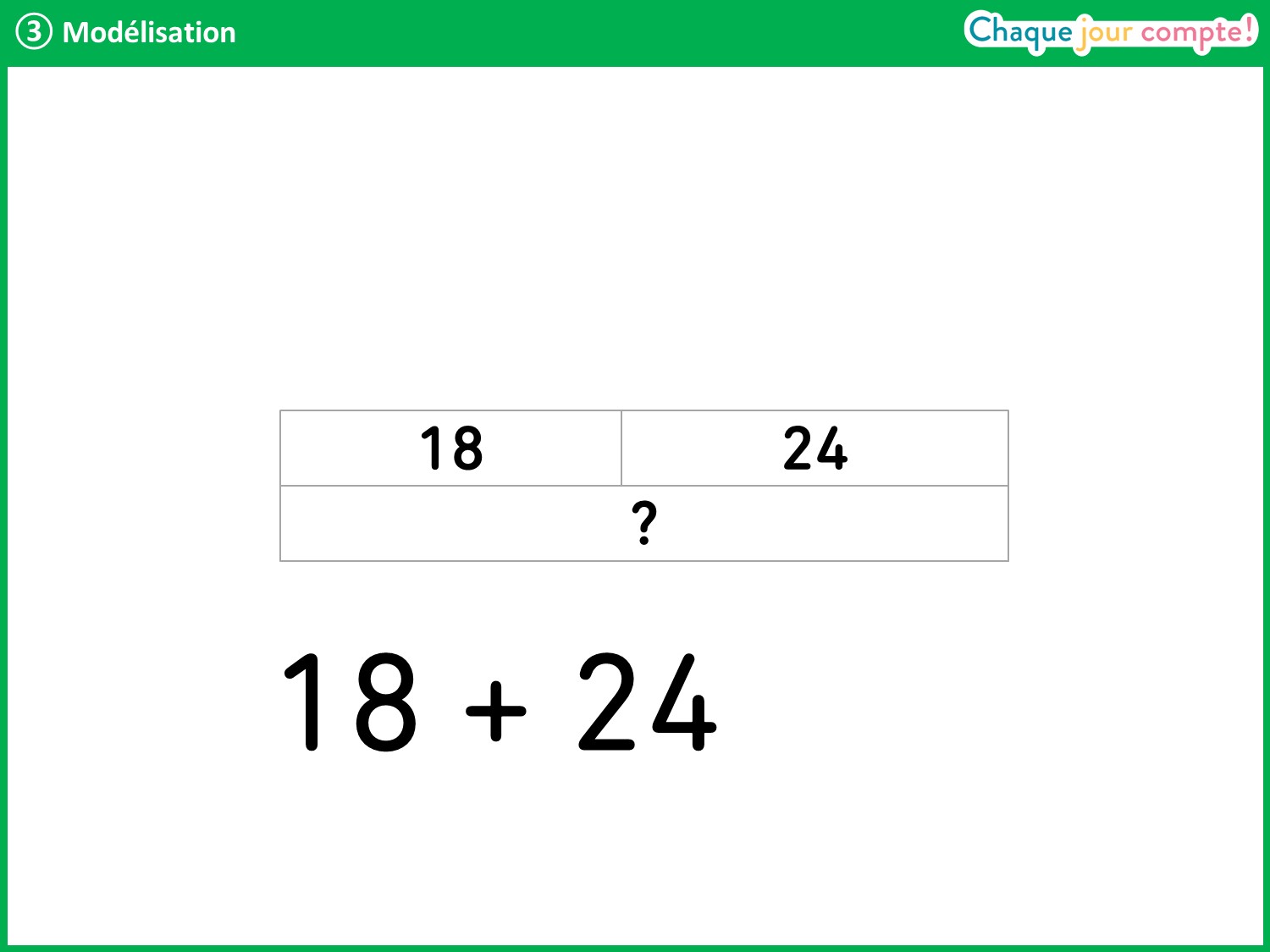 [Speaker Notes: → 18 + 24.]
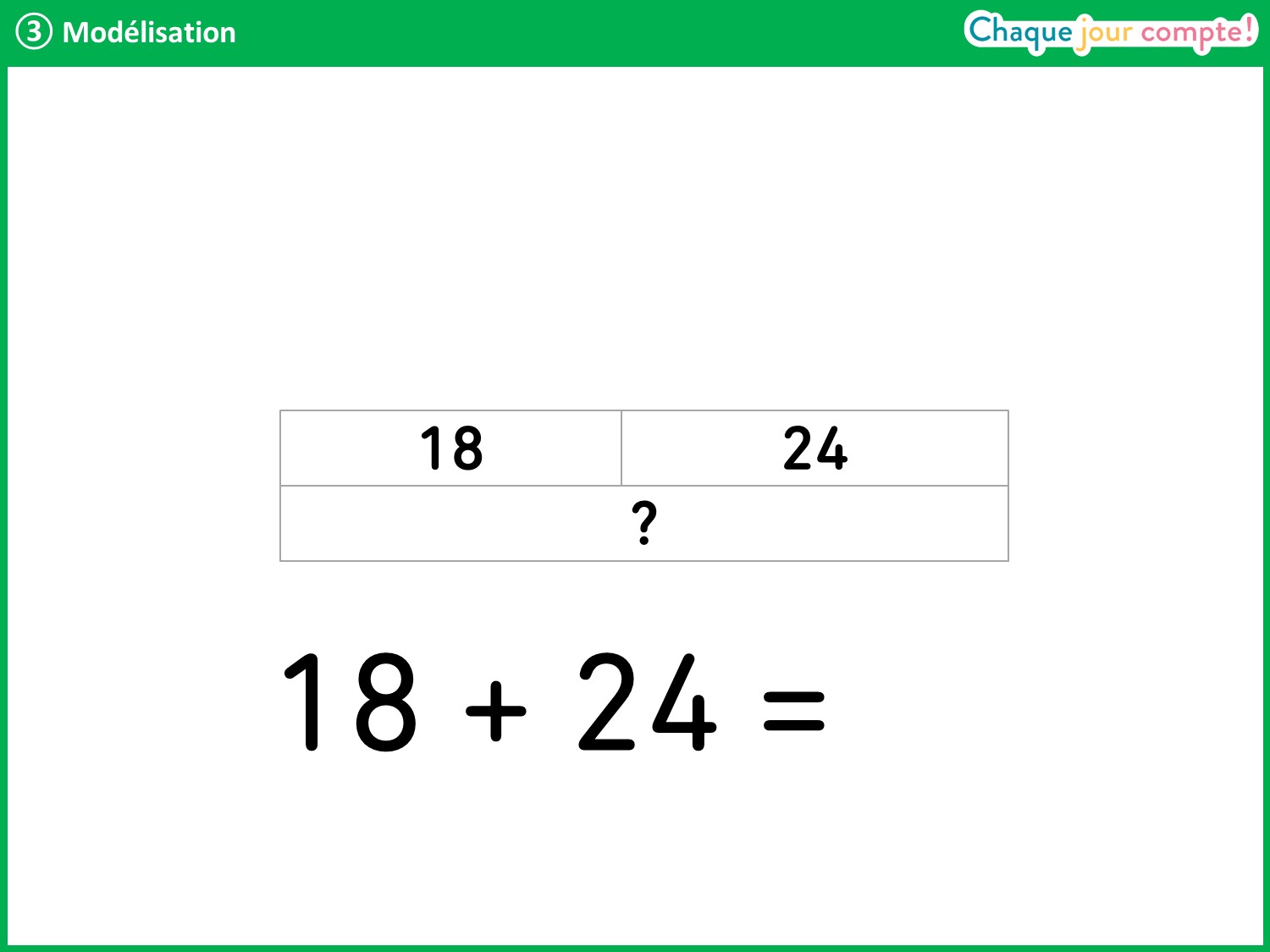 [Speaker Notes: 18 + 24 = ? Quel résultat avez-vous trouvé ?]
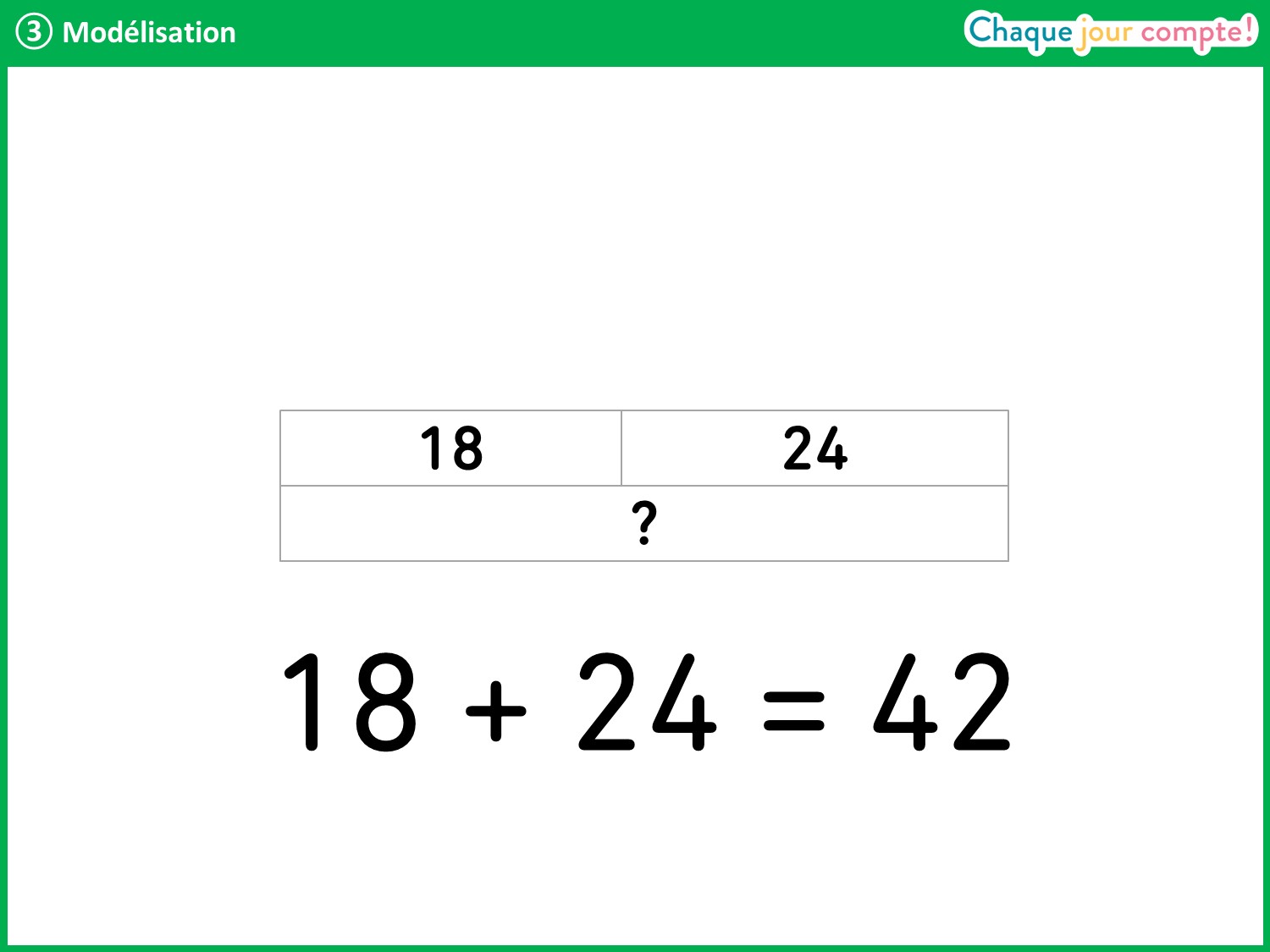 [Speaker Notes: → 18 + 24 = 42.
Faire expliciter par l’élève interrogé sa procédure : on peut additionner les unités entre elles puis les dizaines entre elles. Il faut alors penser à reformer une dizaine supplémentaire. On peut aussi partir de 18, ajouter 4 unités puis 2 dizaines. Poser l’opération est une solution possible.
Interroger un élève pour qu’il rappelle la question et fasse une phrase réponse.]
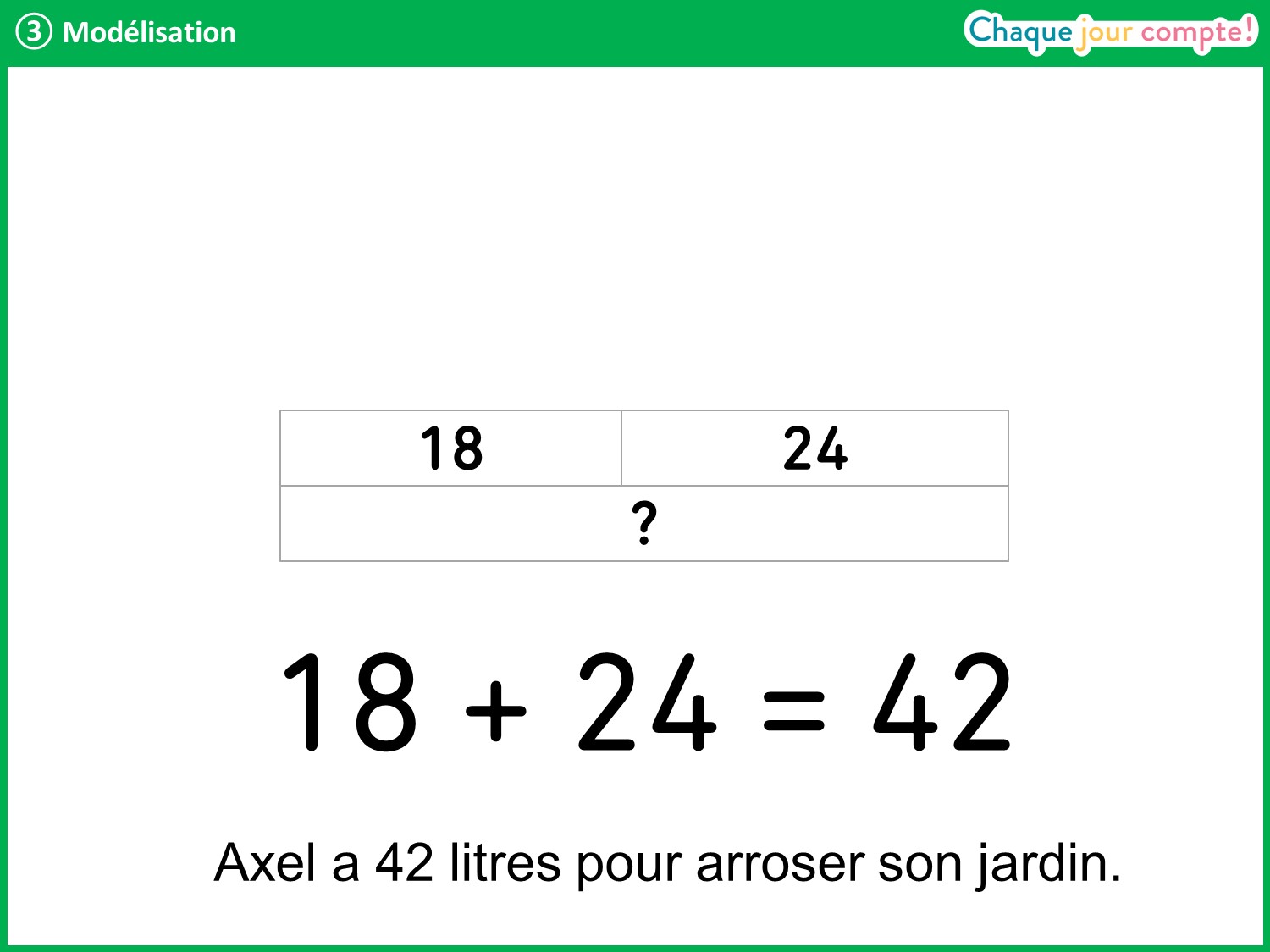 [Speaker Notes:  Axel a 42 litres pour arroser son jardin.]
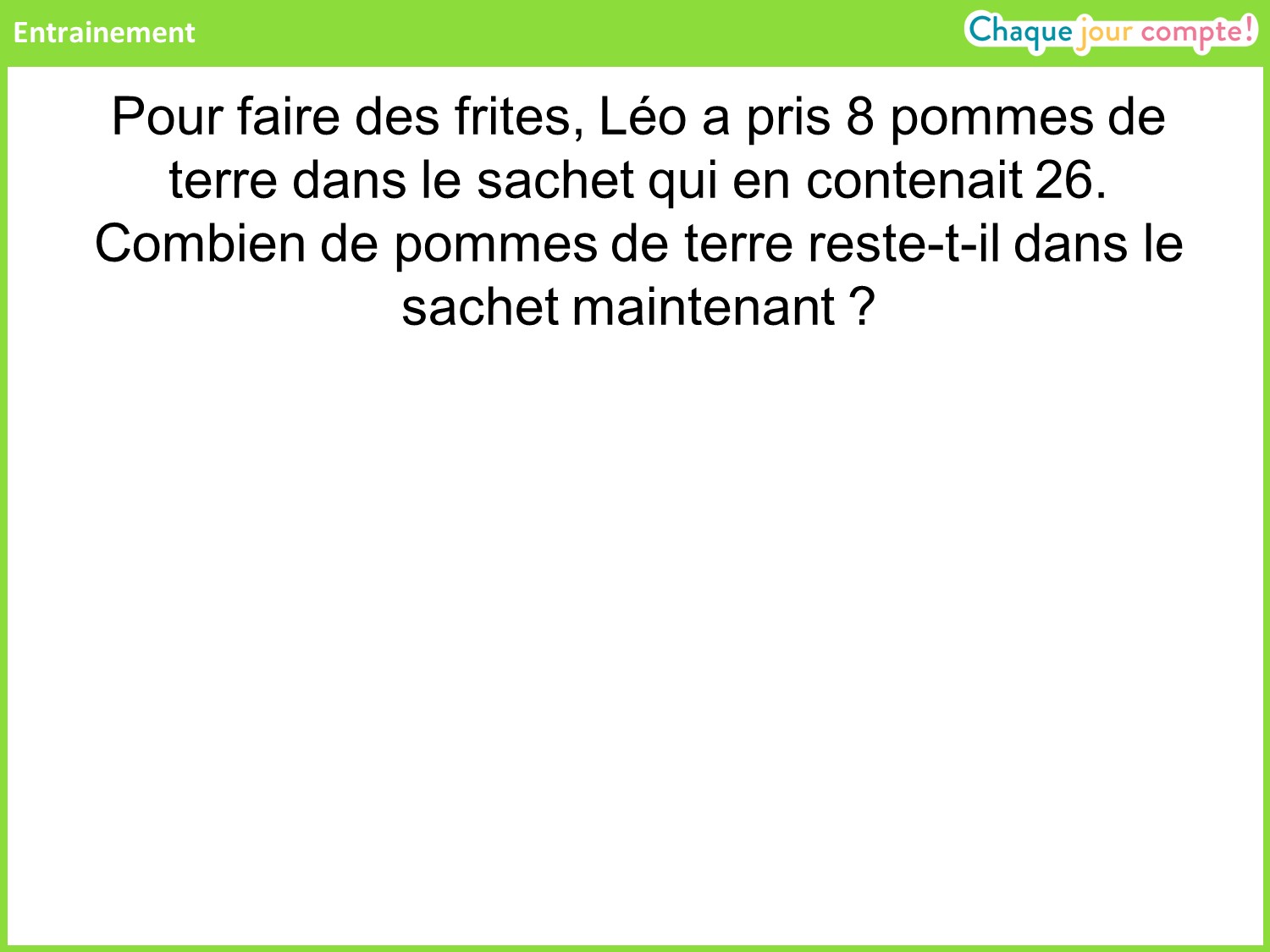 [Speaker Notes: Voici un autre problème que vous allez résoudre sur votre ardoise. Vous pouvez faire un schéma si vous en avez besoin.
Lire le problème et le faire reformuler par les élèves. 
Faire une correction rapide avec schéma puis écriture mathématique et phrase réponse. 
Calcul : 26 – 8 = 18.
Phrase réponse :  Il reste 18 pommes de terre dans le sachet.]
Séance 24
Réservé à la vidéoprojection
[Speaker Notes: Prenez vos ardoises : nous allons résoudre un premier problème.]
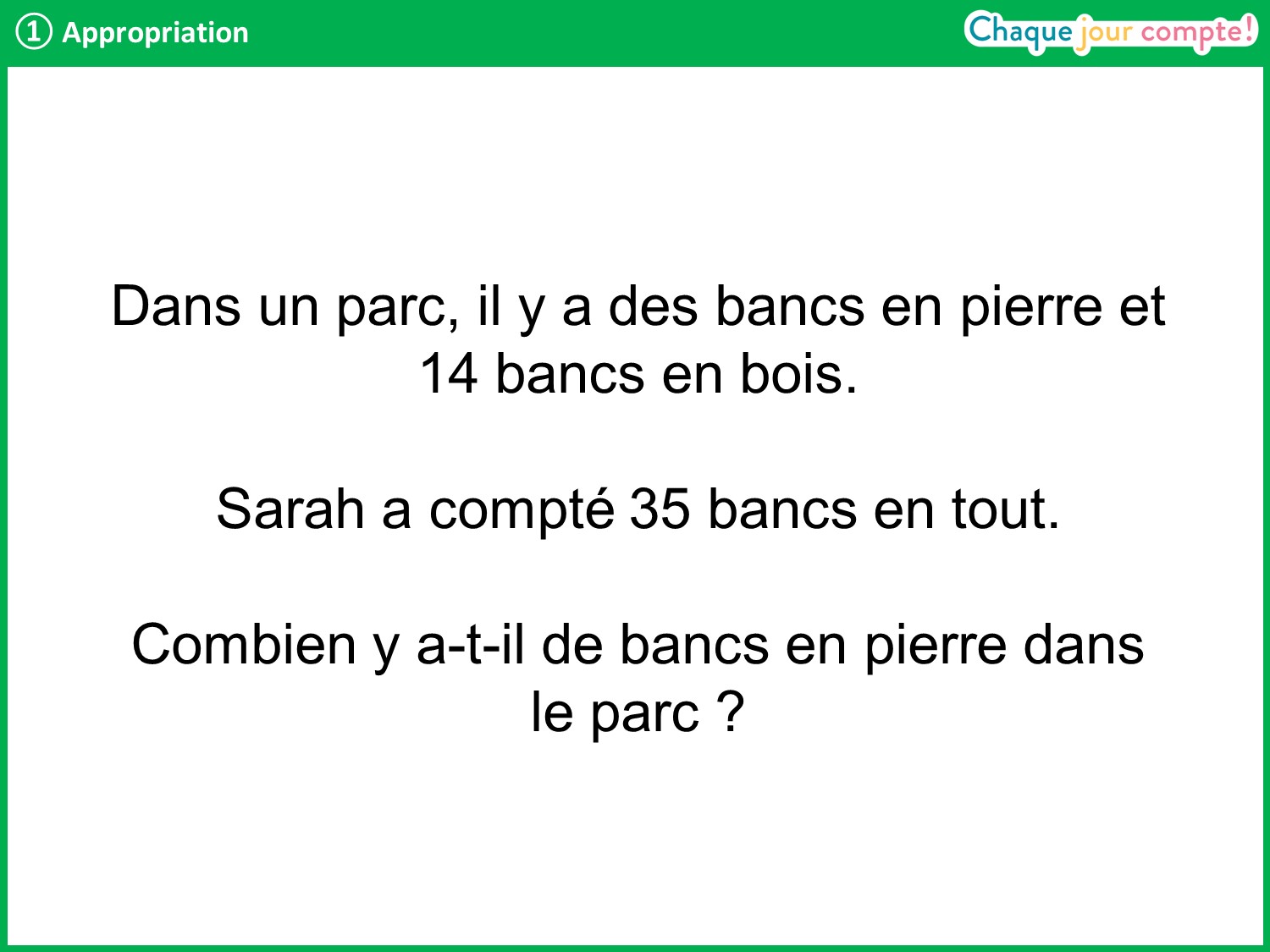 [Speaker Notes: Lire l’énoncé. 
Que cherche-t-on ? → On cherche combien il y a de bancs en pierre dans le parc.
Vous allez faire un schéma en barres pour représenter ce problème puis vous écrirez l’opération, calculerez le résultat et écrirez la phrase réponse.
Laisser un temps aux élèves. Circuler dans les rangs pour aider les élèves dans le tracé du schéma en barres. 
Reprendre en collectif : comment avez-vous tracé votre schéma ? Faire émerger qu’il faut tracer 2 petites barres côte à côte pour représenter les 2 groupes de bancs et une grande barre pour représenter le tout.]
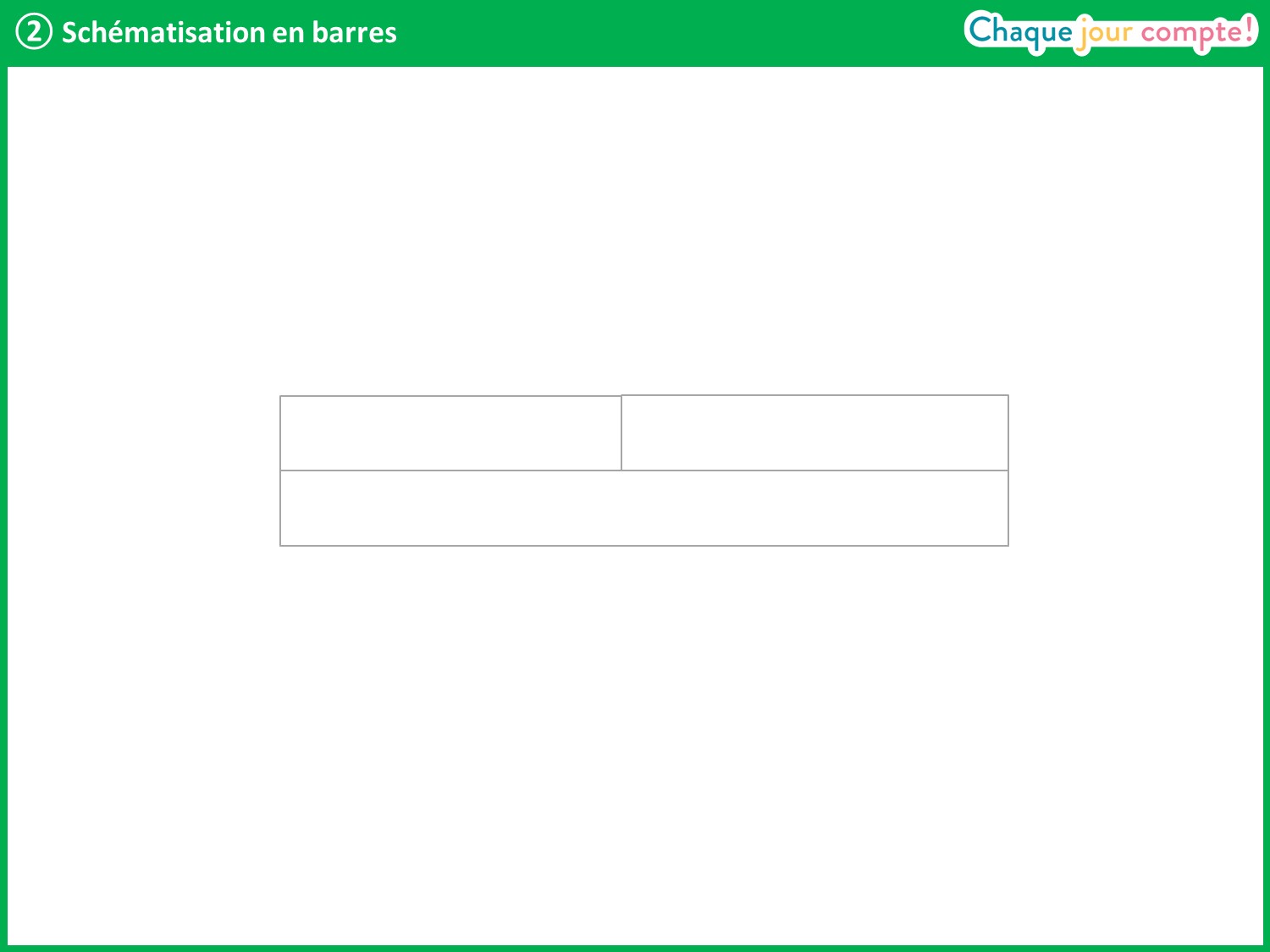 [Speaker Notes: Voici le schéma en barres que l’on va compléter.
Quelle information place-t-on dans la grande barre, c’est-à-dire ce qu’on a en tout ? → 35, car on sait que c’est le nombre de bancs qu’il y a en tout.]
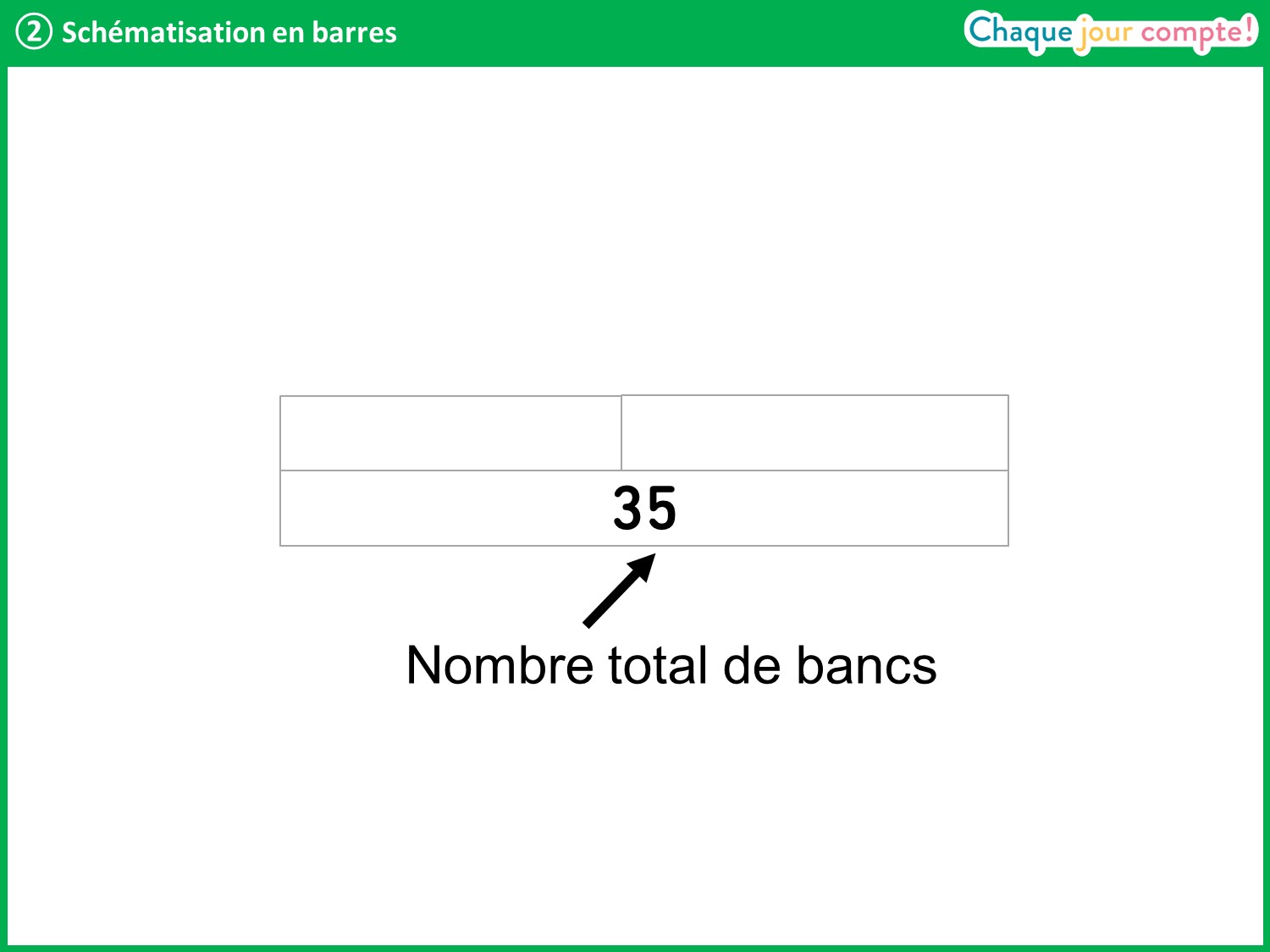 [Speaker Notes: Voici le nombre de bancs qu’il y a en tout.
Quelle information avez-vous placée ensuite ? → Il y a 14 bancs en bois.
Où l’avez-vous placée ? → Dans une des petites barres, car les 14 bancs en bois font partie du nombre total de bancs.]
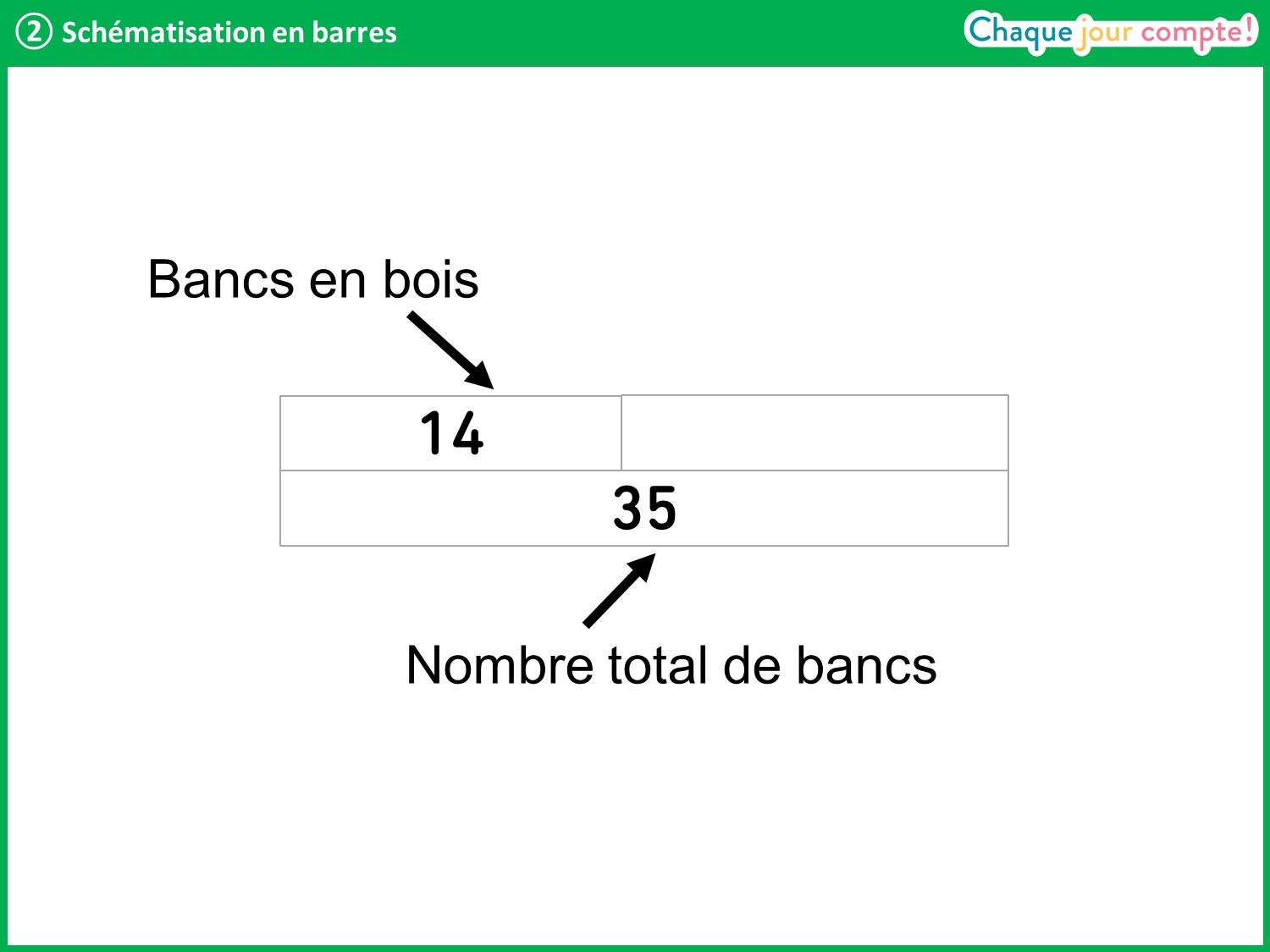 [Speaker Notes: → Voici les 14 bancs en bois. Que représente la barre vide ? → Les bancs en pierre.
Qu’avez-vous écrit dans cette barre ? → Un point d’interrogation, car c’est ce que l’on cherche.]
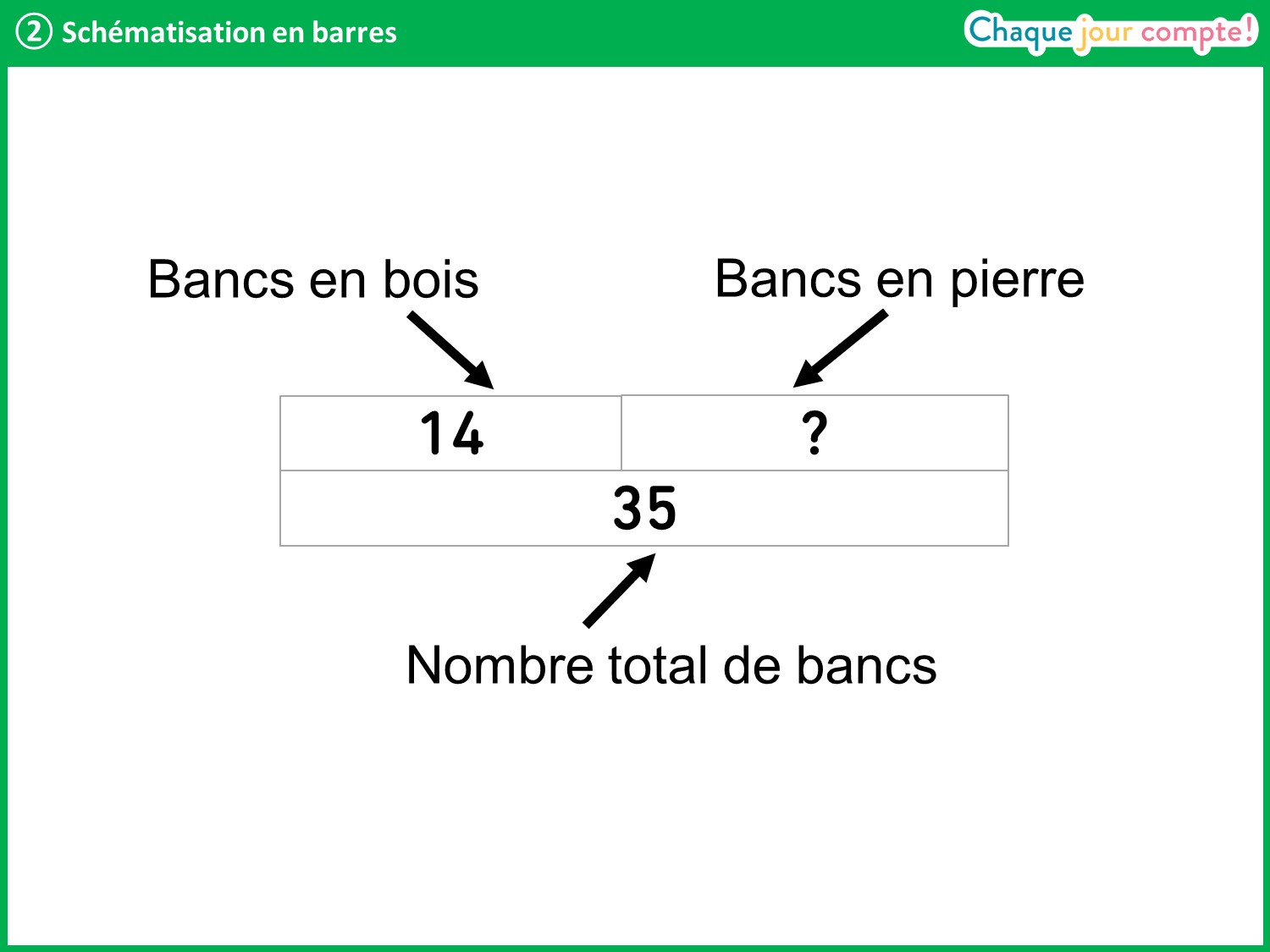 [Speaker Notes: Voici un schéma en barres qui représente notre problème.
Quelle opération avez-vous écrite ? 
Interroger un élève. Faire verbaliser qu’on doit faire une soustraction.]
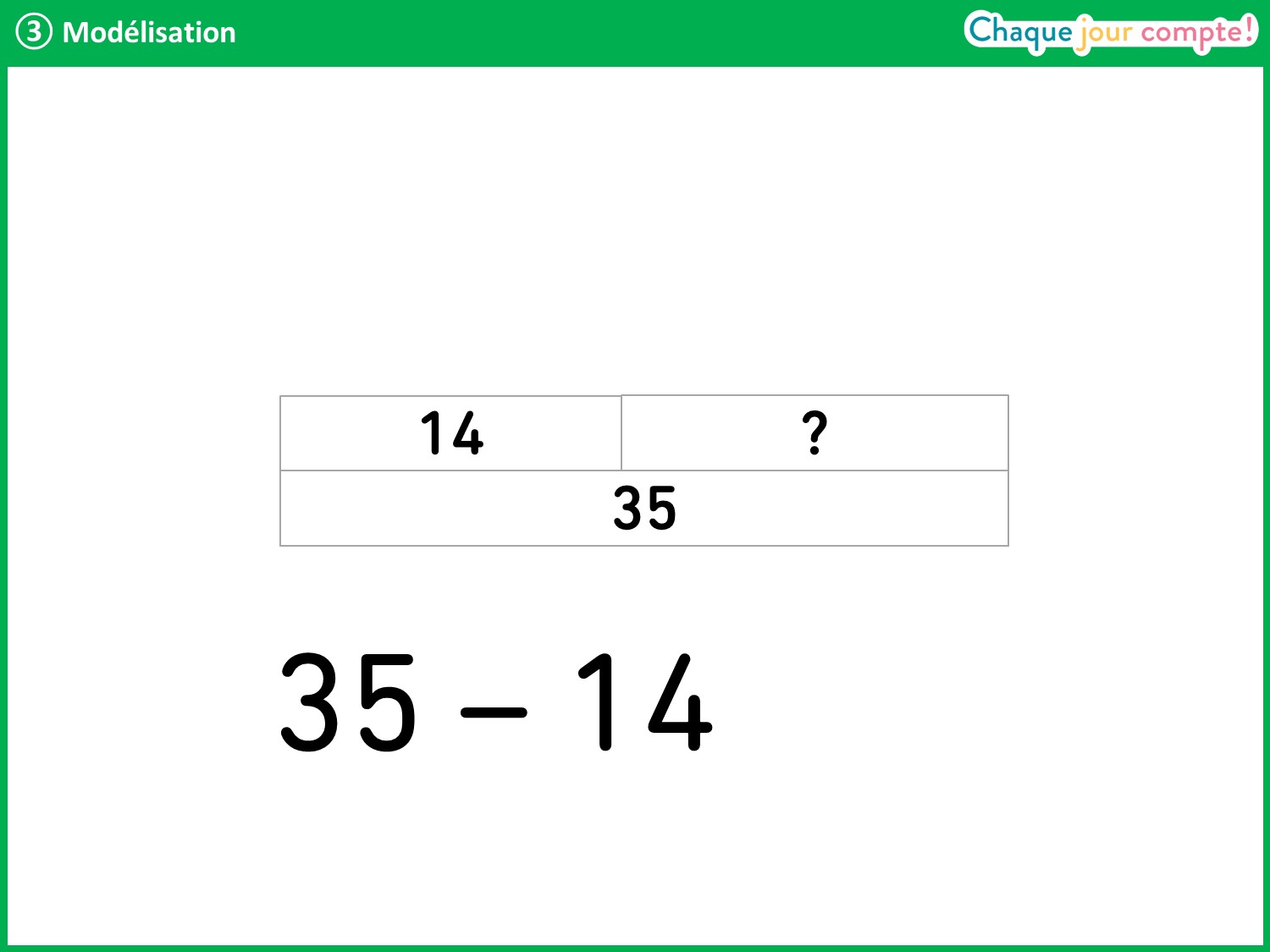 [Speaker Notes: → 35 – 14.]
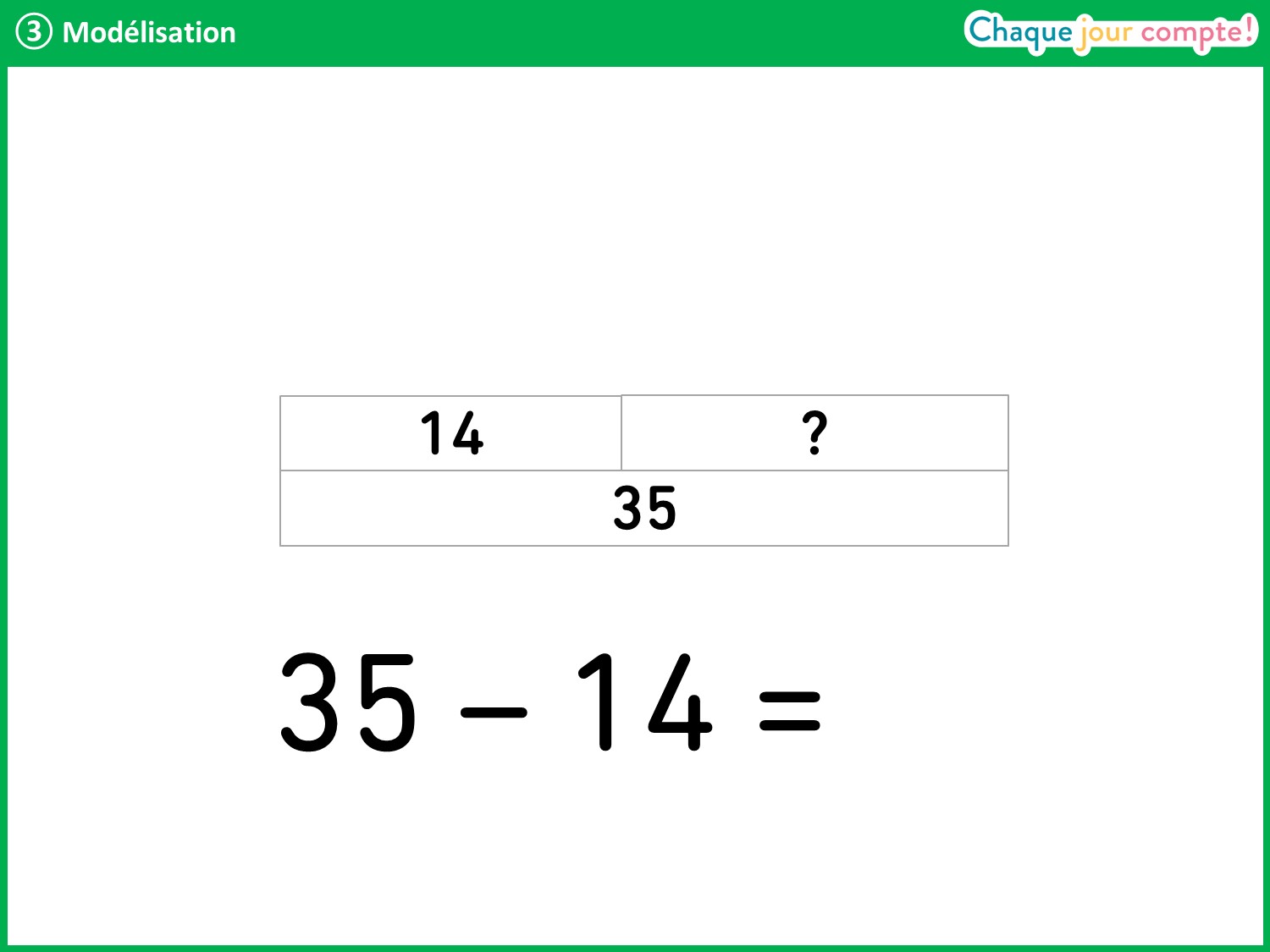 [Speaker Notes: 35 – 14 = ? Quel résultat avez-vous trouvé ?]
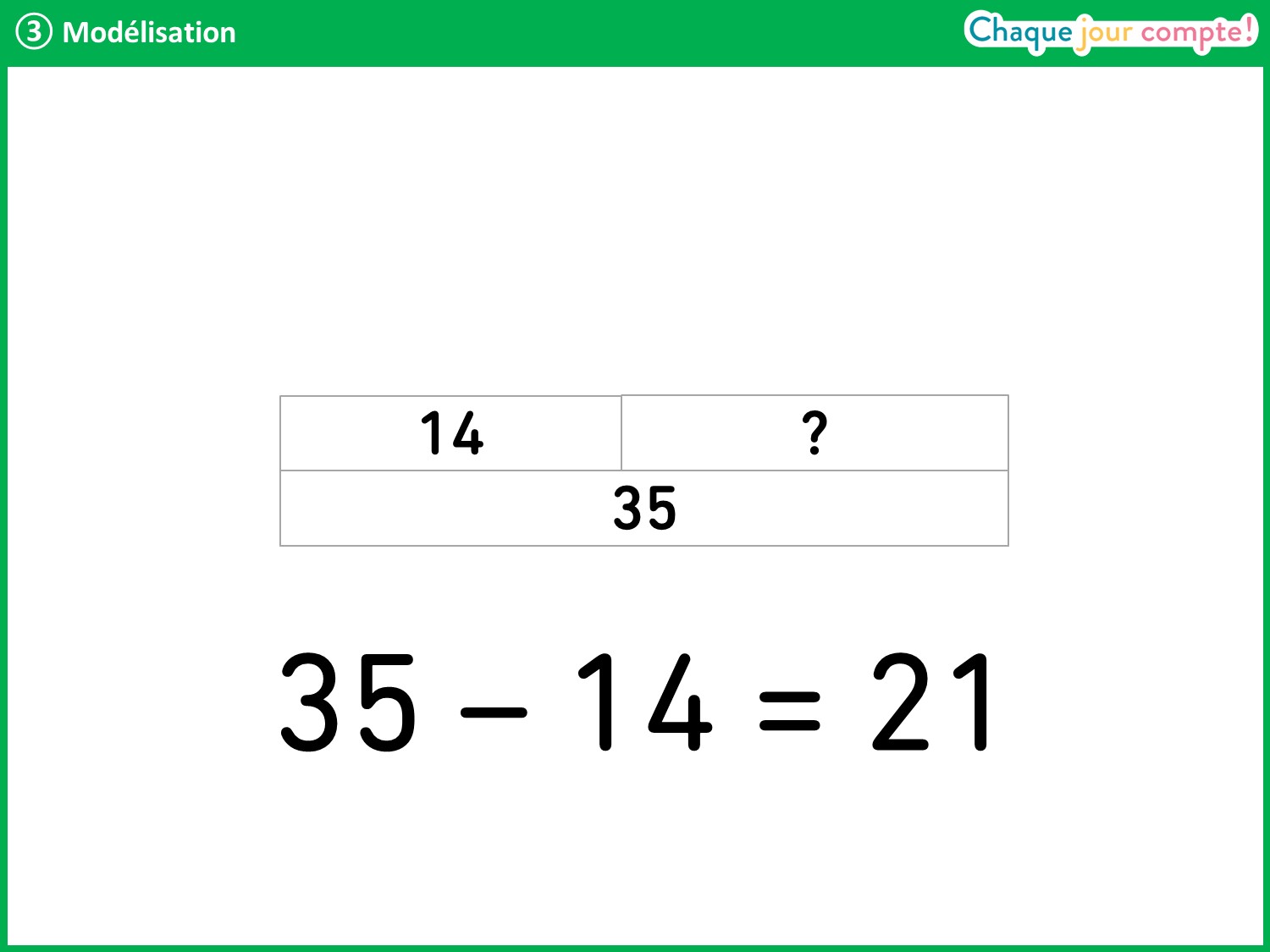 [Speaker Notes: → 35 – 14 = 21.
Faire expliciter par l’élève interrogé sa procédure : on peut soustraire les unités entre elles puis les dizaines entre elles. Les élèves peuvent aussi utiliser une addition à trou.
Interroger un élève pour qu’il rappelle la question et fasse une phrase réponse.]
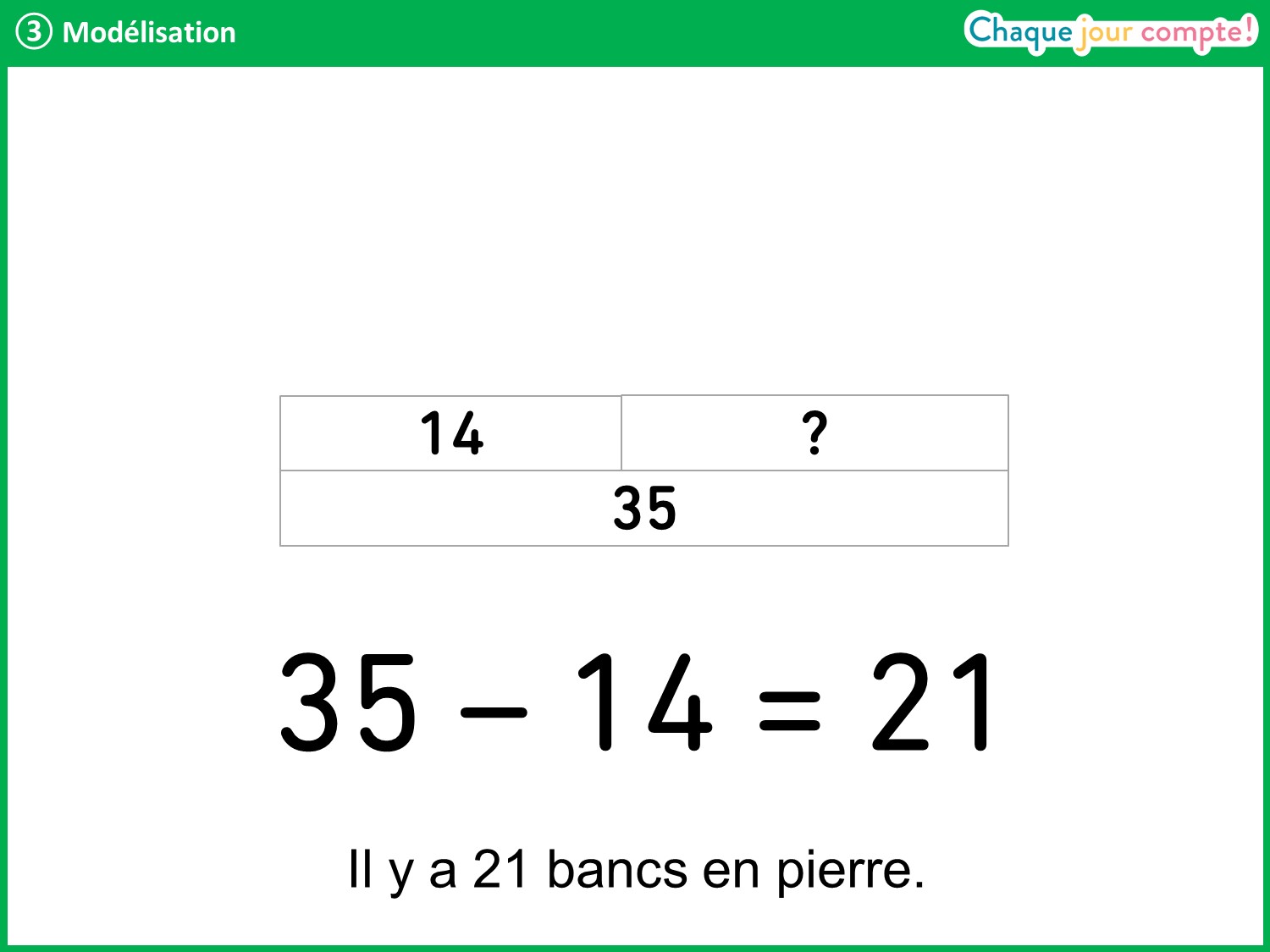 [Speaker Notes: → Il y a 21 bancs en pierre.]
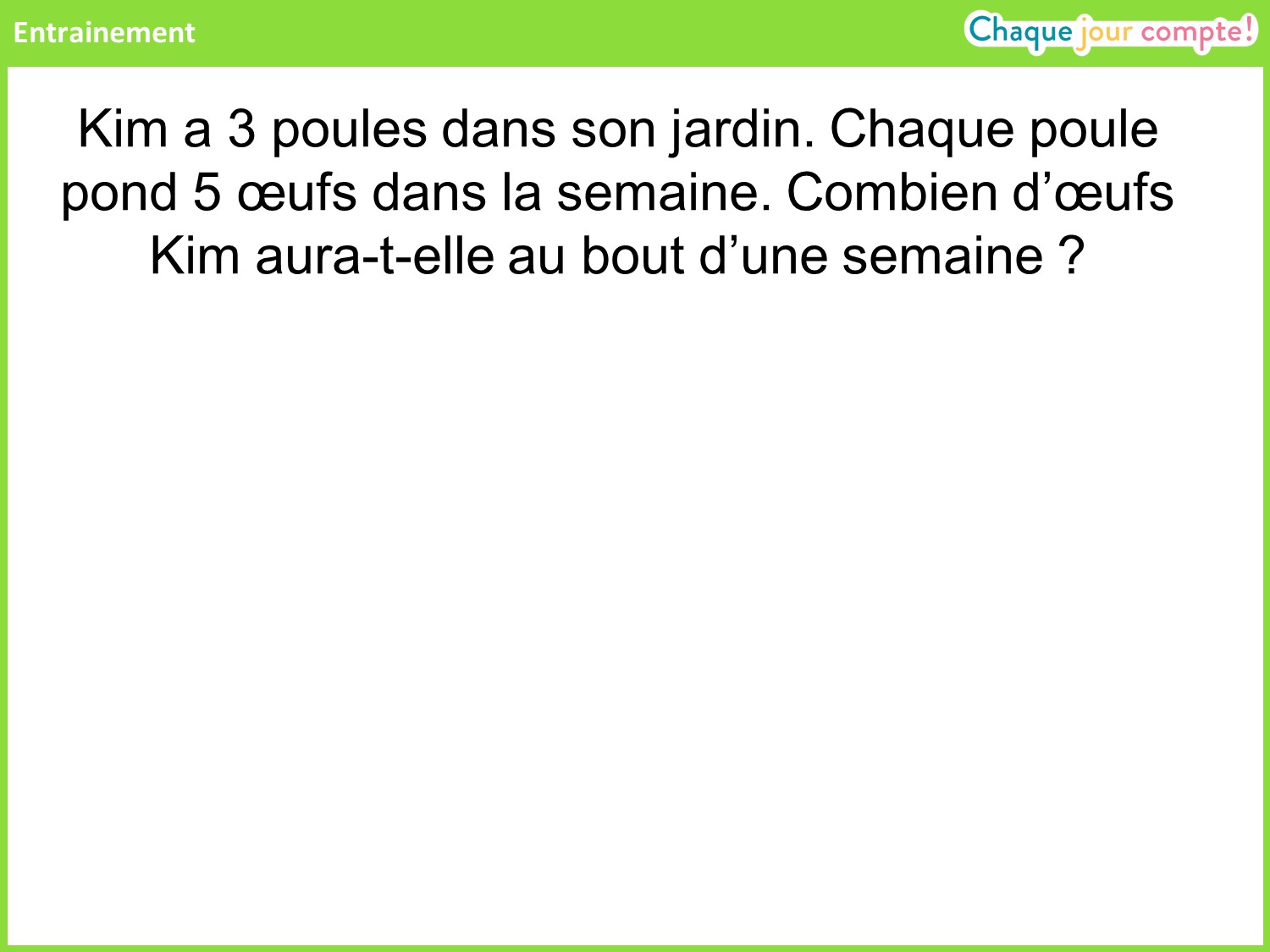 [Speaker Notes: Voici un autre problème que vous allez résoudre sur votre ardoise et avec vos réglettes si nécessaire. 
Lire le problème et le faire reformuler par les élèves. 
Laisser les élèves chercher ; ils peuvent utiliser les réglettes en faisant une composition de 3 réglettes 5 ou encore faire un schéma en représentant 3 groupes de 5 œufs.
Faire une correction rapide. 
Calcul (facultatif) : 5 + 5 + 5 = 15
Phrase réponse :  Kim aura 15 œufs au bout d’une semaine.]
Séance 25
Réservé à la vidéoprojection
[Speaker Notes: Prenez vos ardoises : nous allons résoudre un premier problème.]
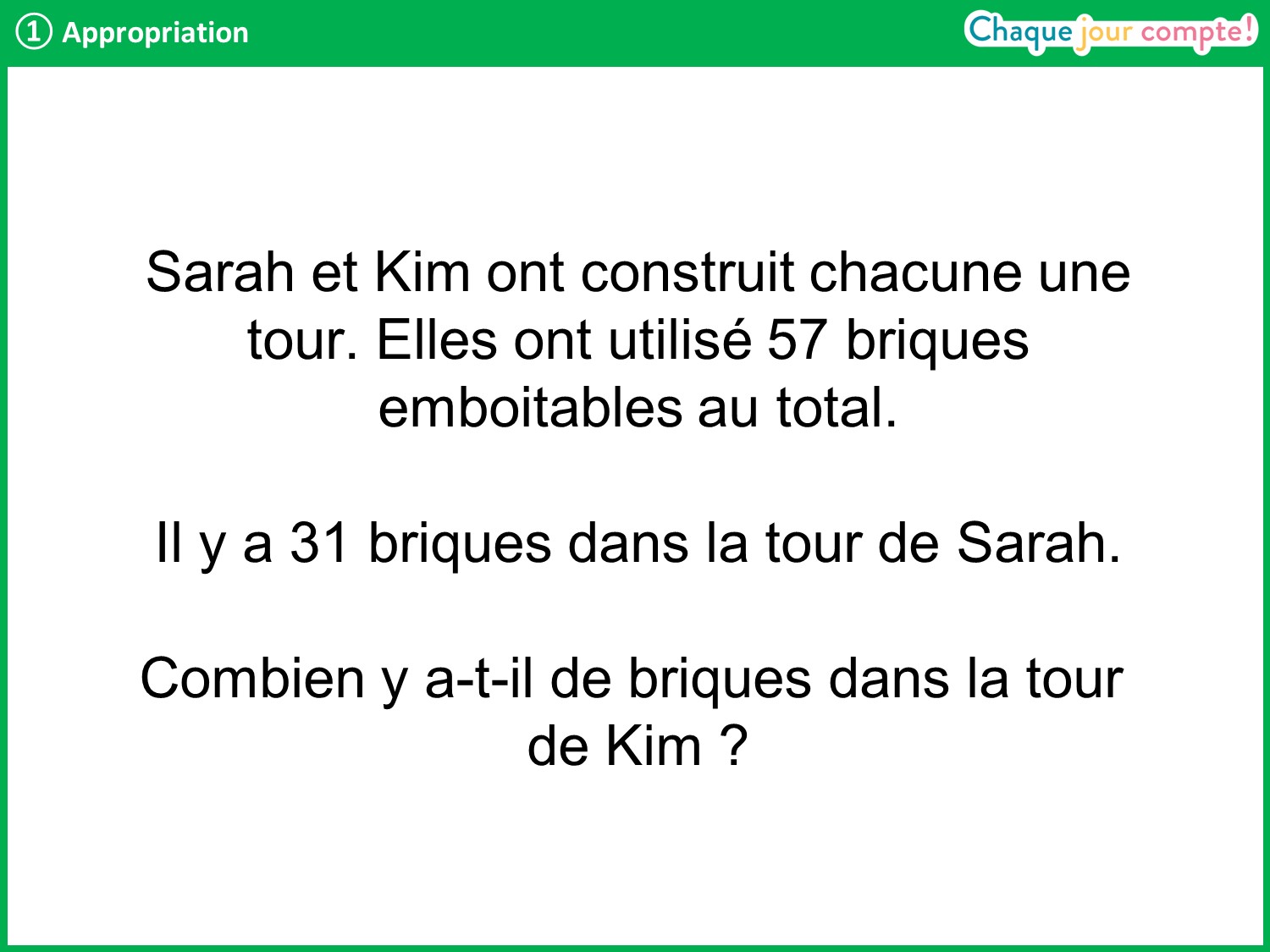 [Speaker Notes: Lire l’énoncé. 
Que cherche-t-on ? → On cherche combien il y a de briques dans la tour de Kim.
Vous allez faire un schéma en barres pour représenter ce problème puis vous écrirez l’opération, calculerez le résultat et écrirez la phrase réponse.
Laisser un temps aux élèves. Circuler dans les rangs pour aider les élèves dans le tracé du schéma en barres. 
Reprendre en collectif : comment avez-vous tracé votre schéma ? Faire émerger qu’il faut tracer 2 petites barres côte à côte pour représenter les briques de chaque tour et une grande barre pour représenter le tout.]
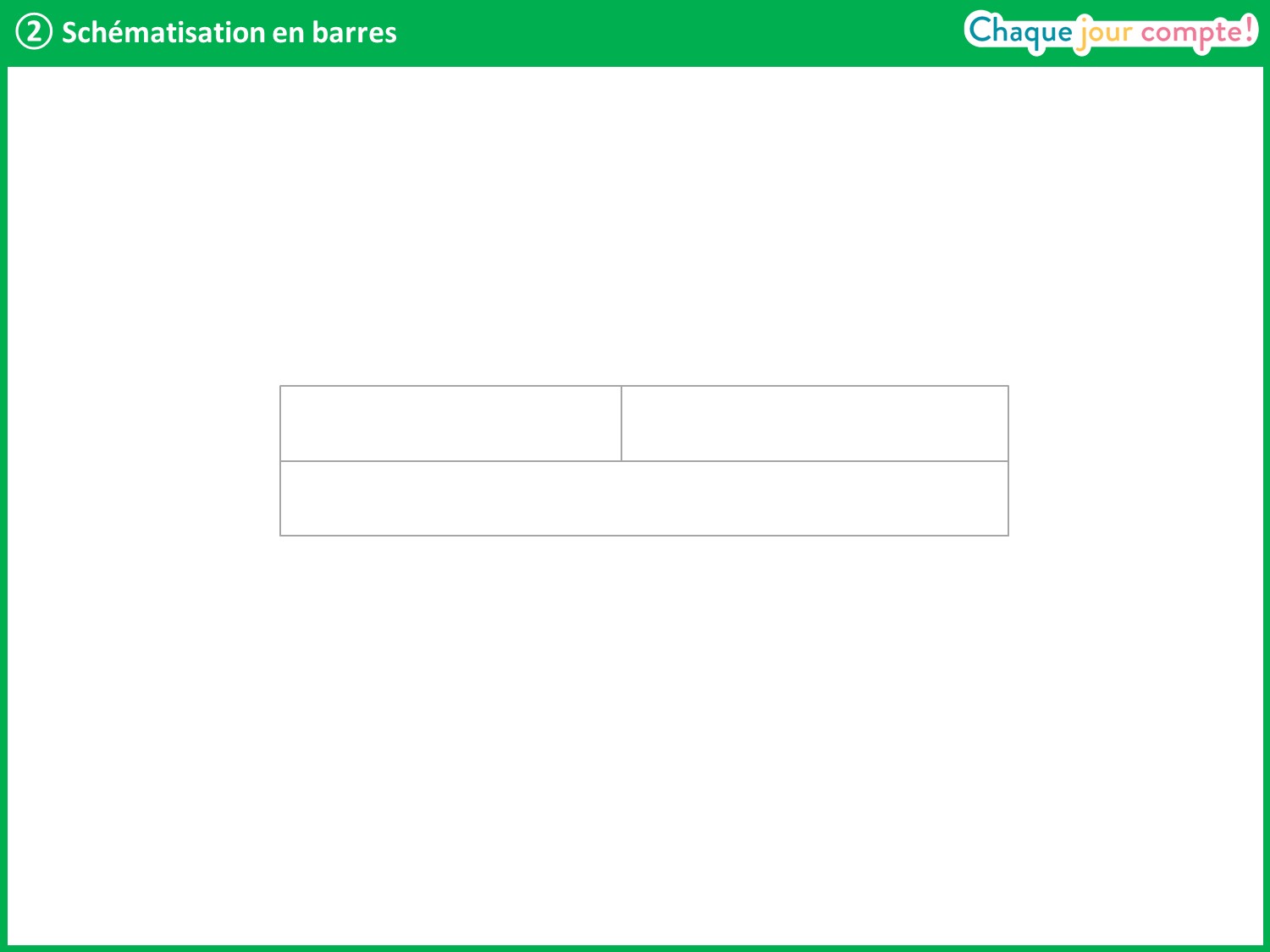 [Speaker Notes: Voici le schéma en barres que l’on va compléter.
Quelle information place-t-on dans la grande barre, c’est-à-dire ce qu’on a en tout ? → 57, car on sait que c’est le nombre total de briques utilisées.]
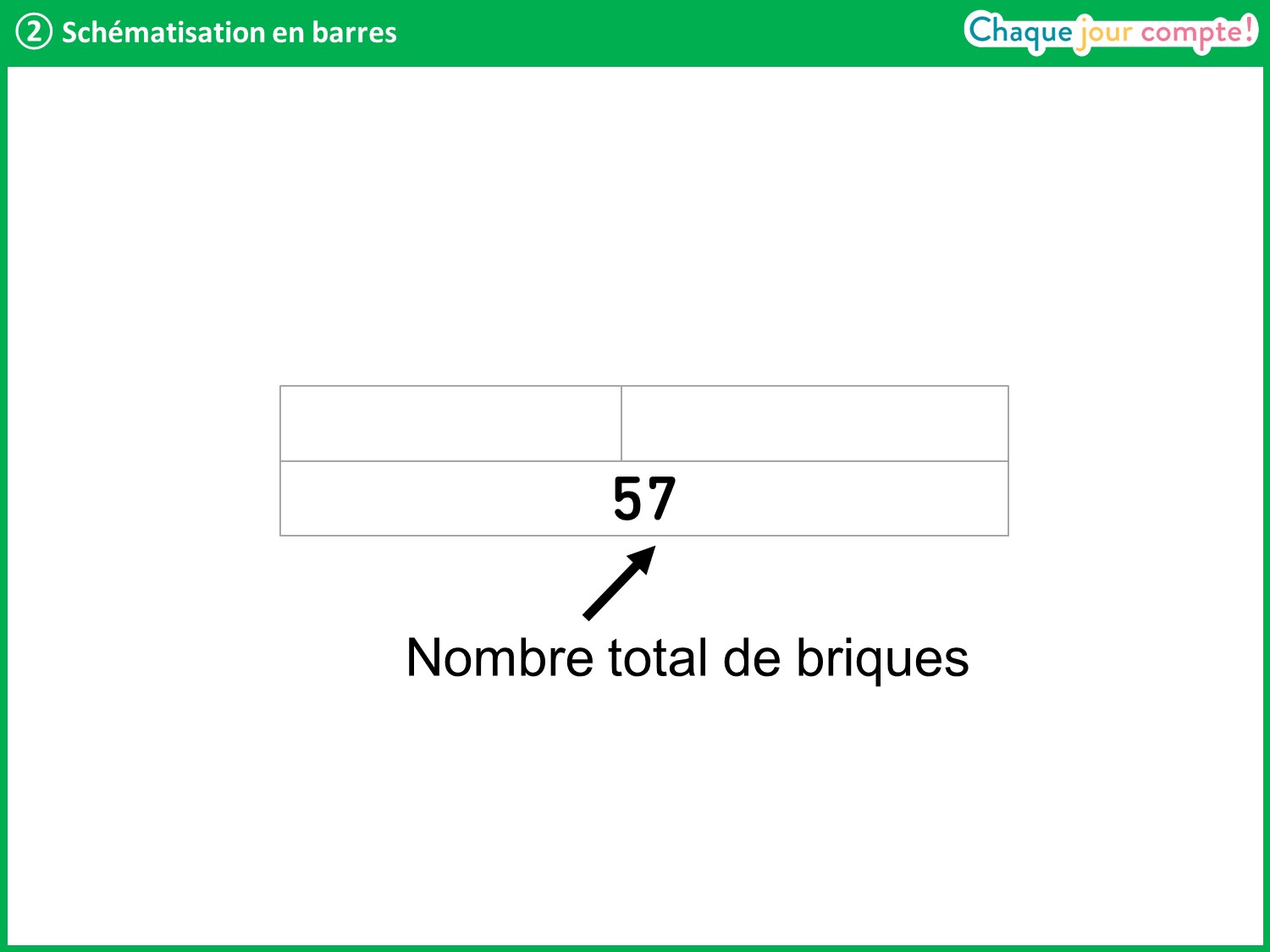 [Speaker Notes: → Voici le nombre total de briques.
Quelle information avez-vous placée ensuite ? → Il y a 31 briques dans la tour de Sarah.
Où l’avez-vous placée ? → Dans une des petites barres, car les 31 briques font partie du nombre total de briques.]
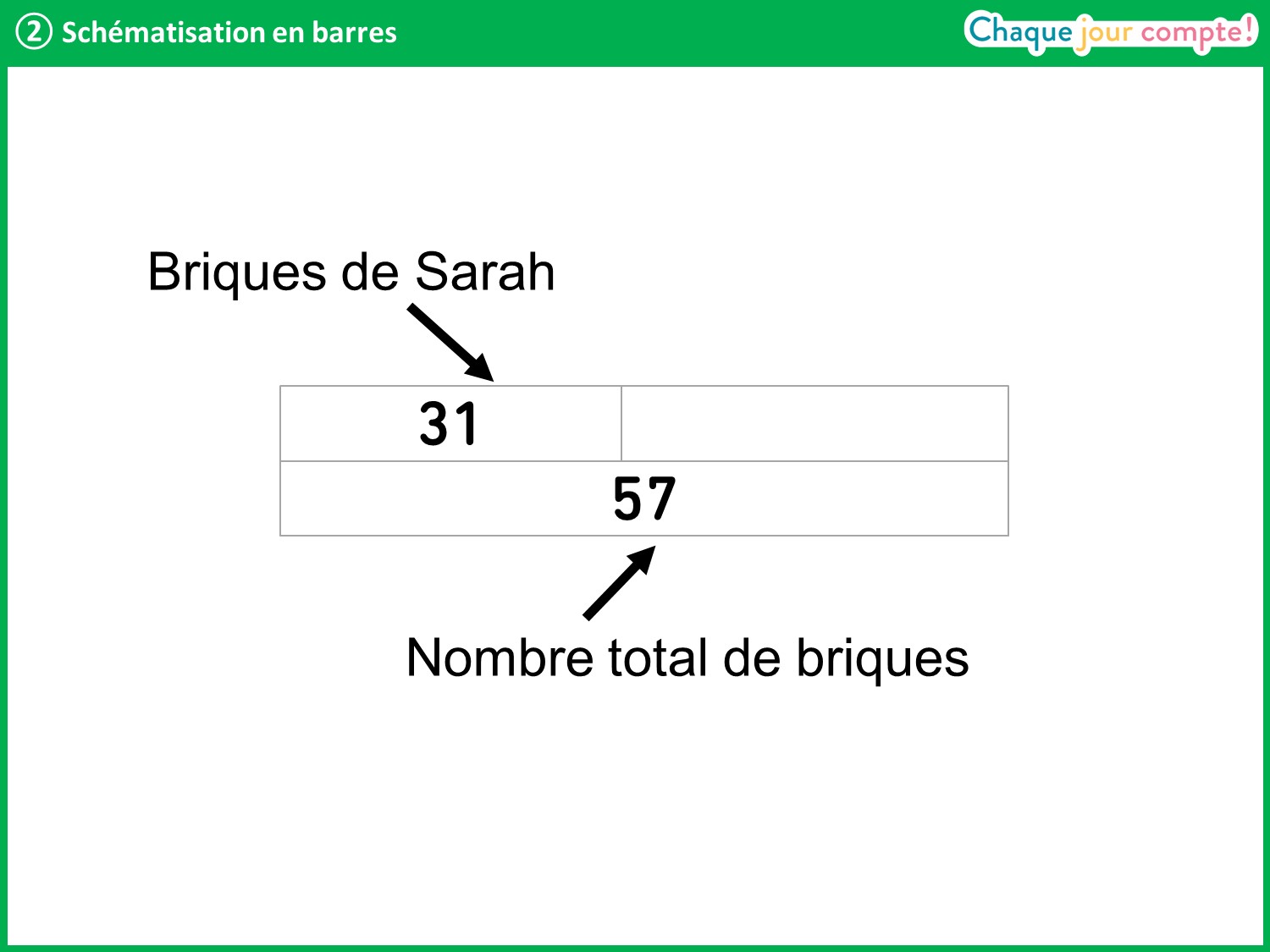 [Speaker Notes: → Voici les briques de Sarah. Que représente la barre vide ? → Les briques de Kim.
Qu’avez-vous écrit dans cette barre ? → Un point d’interrogation, car c’est ce que l’on cherche.]
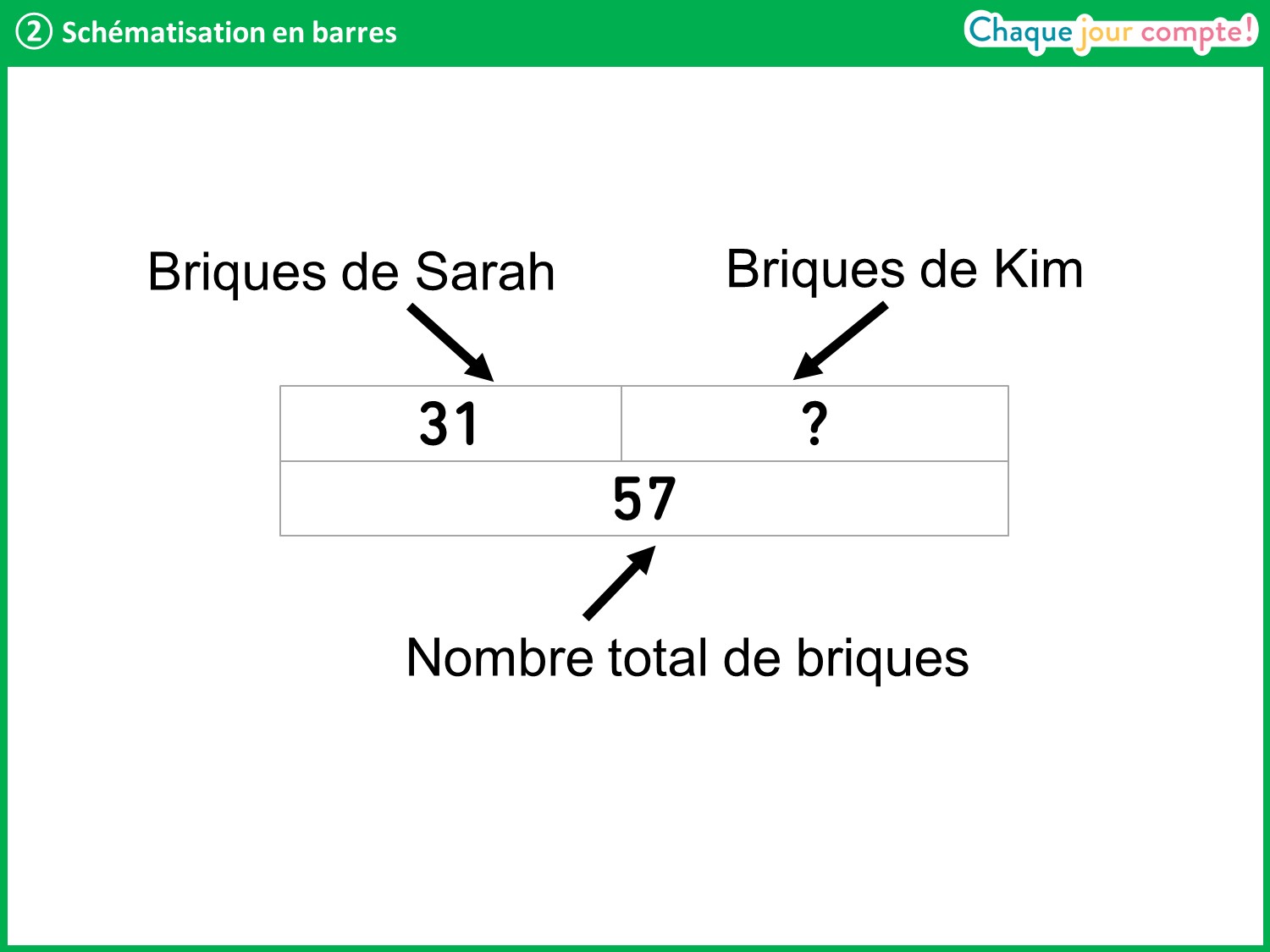 [Speaker Notes: Voici un schéma en barres qui représente notre problème.
Quelle opération avez-vous écrite ? 
Interroger un élève. Faire verbaliser qu’on doit faire une soustraction.]
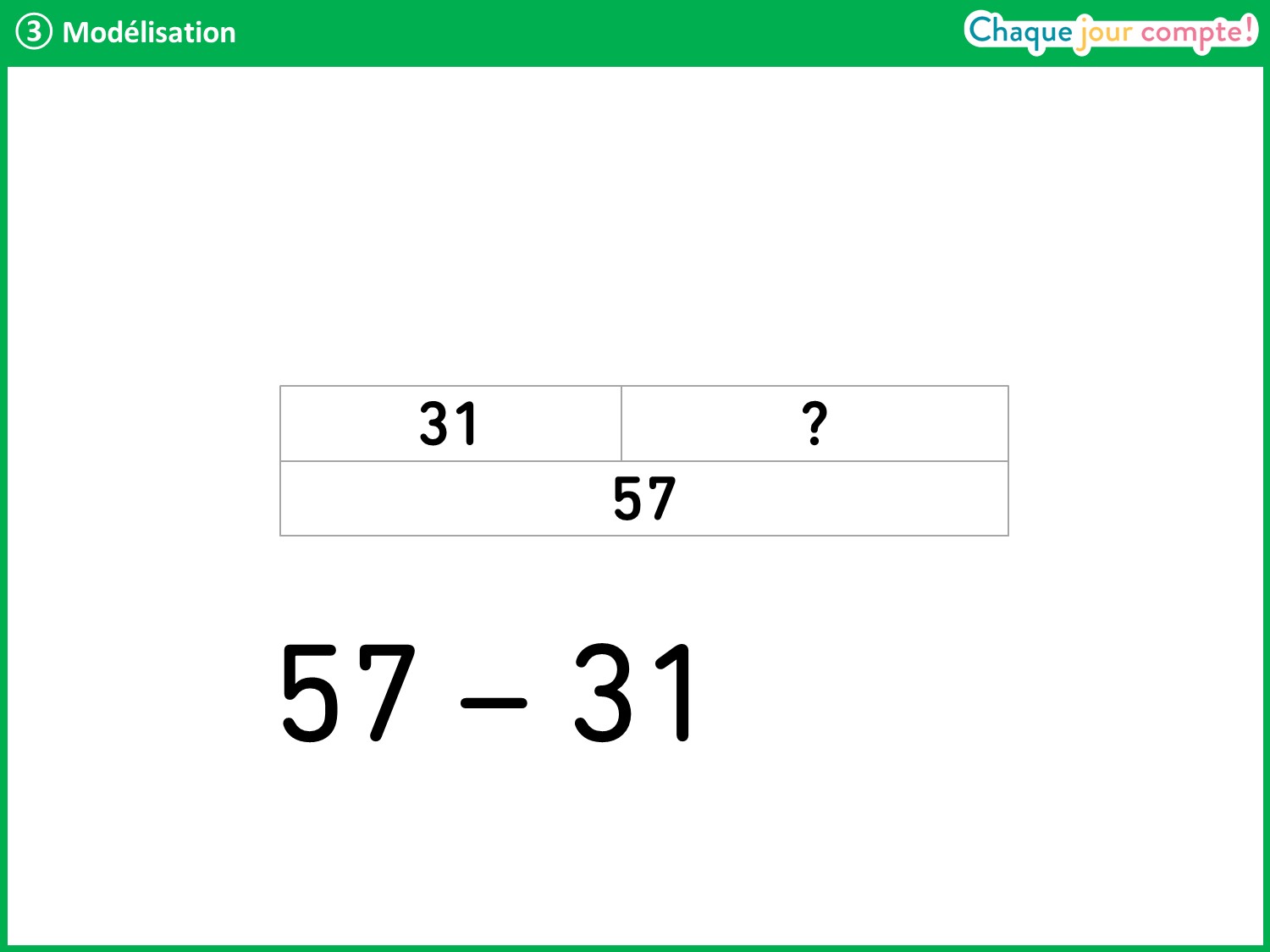 [Speaker Notes: → 57 – 31.]
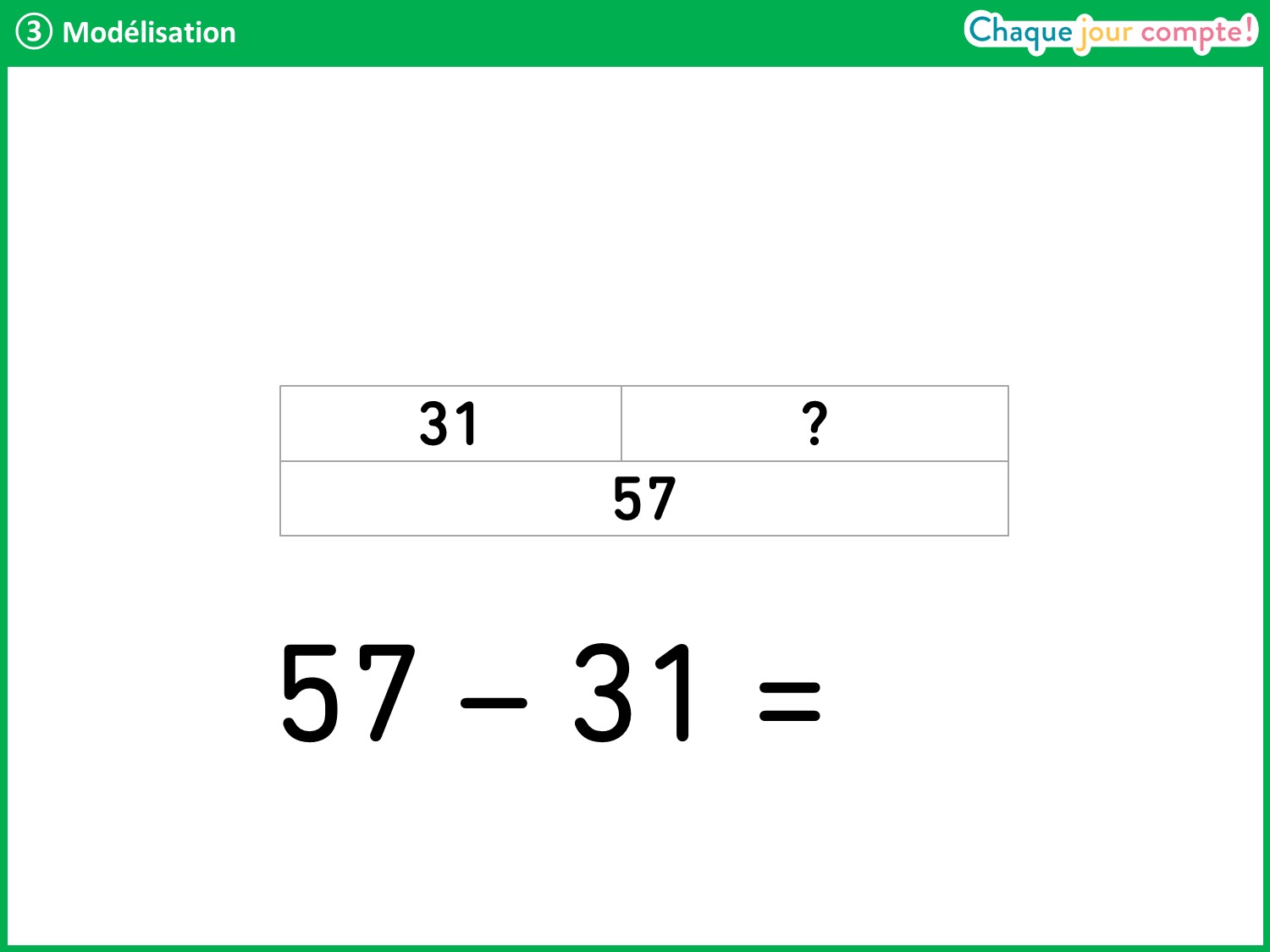 [Speaker Notes: → 57 – 31 = ? Quel résultat avez-vous trouvé ?]
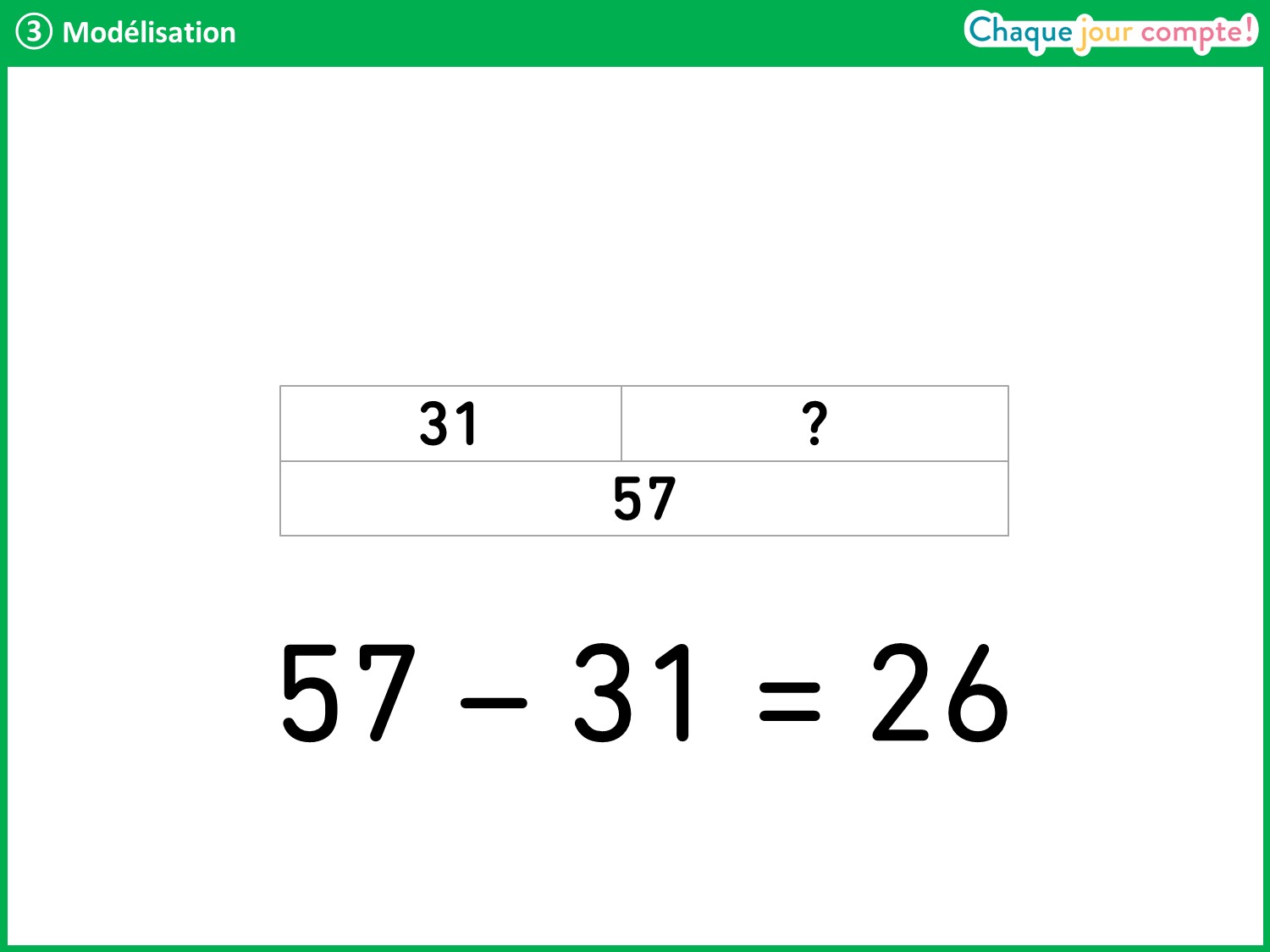 [Speaker Notes: → 57 – 31 = 26.
Faire expliciter par l’élève sa procédure : on peut soustraire les unités entre elles puis les dizaines entre elles. Les élèves peuvent aussi utiliser une addition à trou.
Interroger un élève pour qu’il rappelle la question et fasse une phrase réponse.]
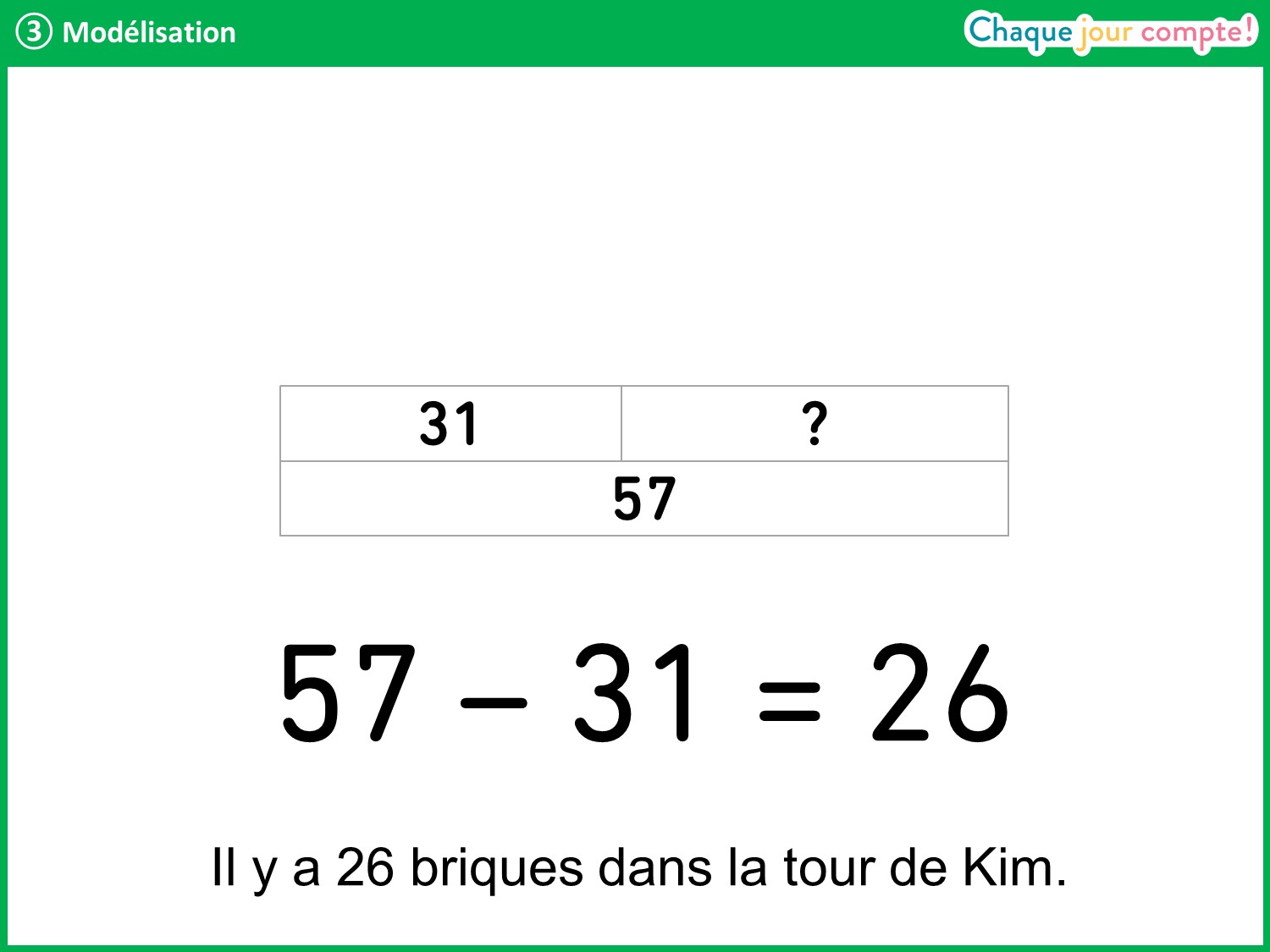 [Speaker Notes: Il y a 26 briques dans la tour de Kim.]
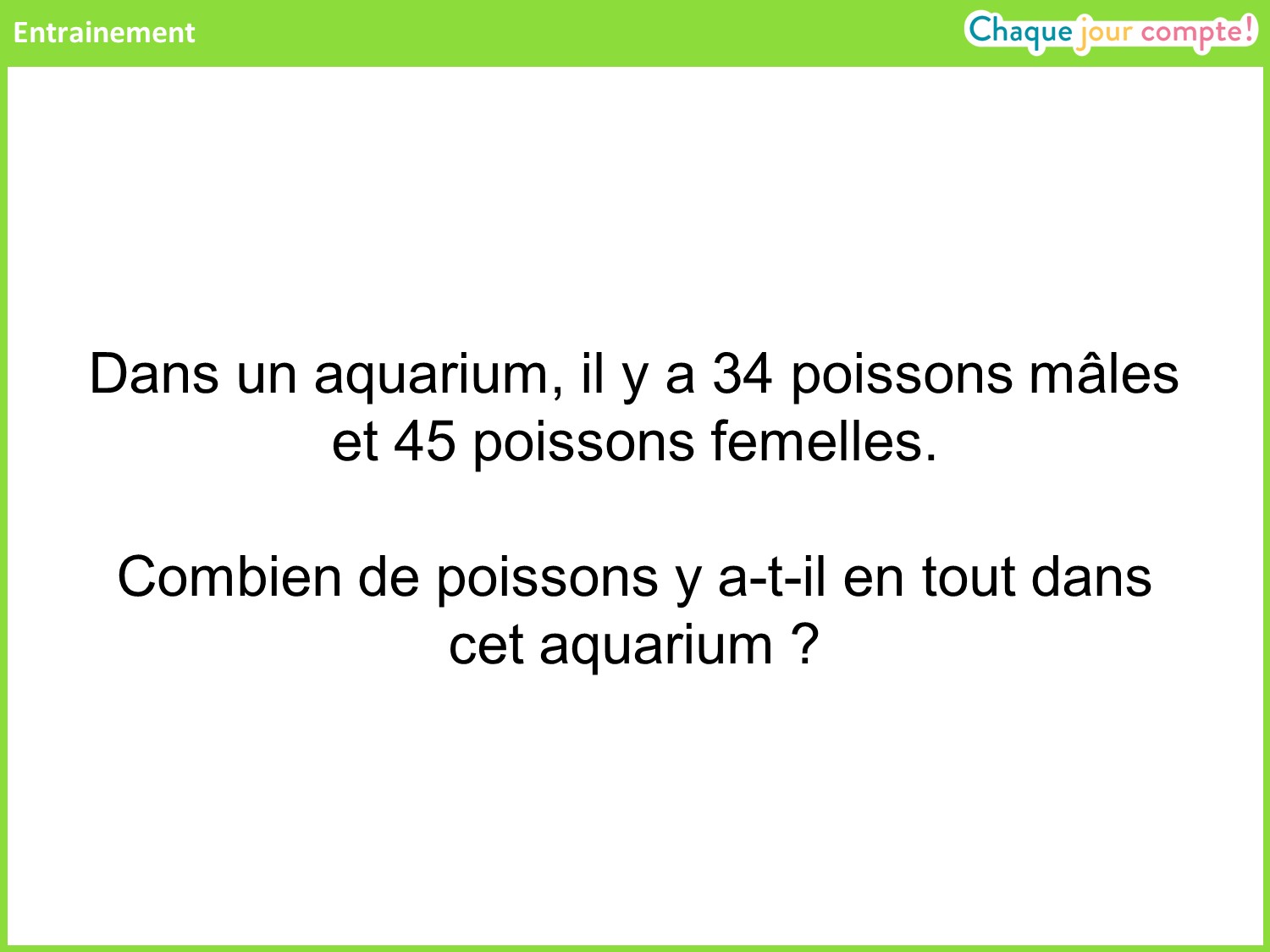 [Speaker Notes: Voici un autre problème que vous allez résoudre sur votre ardoise. 
Lire le problème et le faire reformuler par les élèves. 
Faire une correction rapide avec schéma puis écriture mathématique et phrase réponse. 
Calcul : 34 + 45 = 79.
Phrase réponse :  Il y a 79 poissons en tout dans cet aquarium.]
Séance 26
Réservé à la vidéoprojection
[Speaker Notes: Nous allons résoudre un premier problème.]
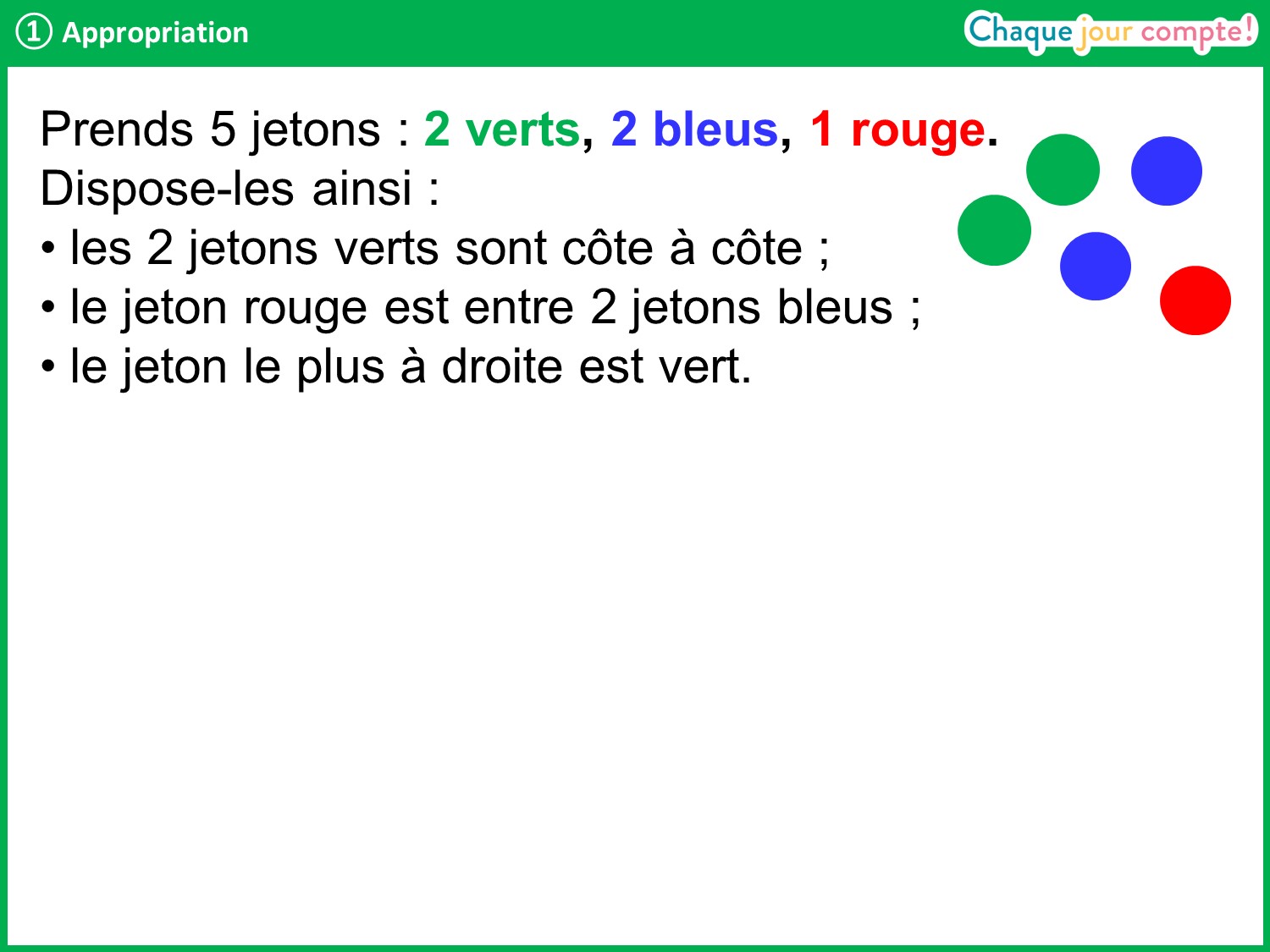 [Speaker Notes: Voici un nouveau type de problème que vous allez résoudre : c’est un problème de logique. Il est différent de ceux que nous avons déjà rencontrés. 
Distribuer aux élèves les jetons du matériel détachable (1 jeton rouge, 2 verts et 2 bleus). Lire le problème et le faire reformuler. 
Vous avez les 5 jetons. Est-ce que la place des jetons est importante ? → Oui, il faut mettre les jetons dans le bon ordre en respectant les consignes.]
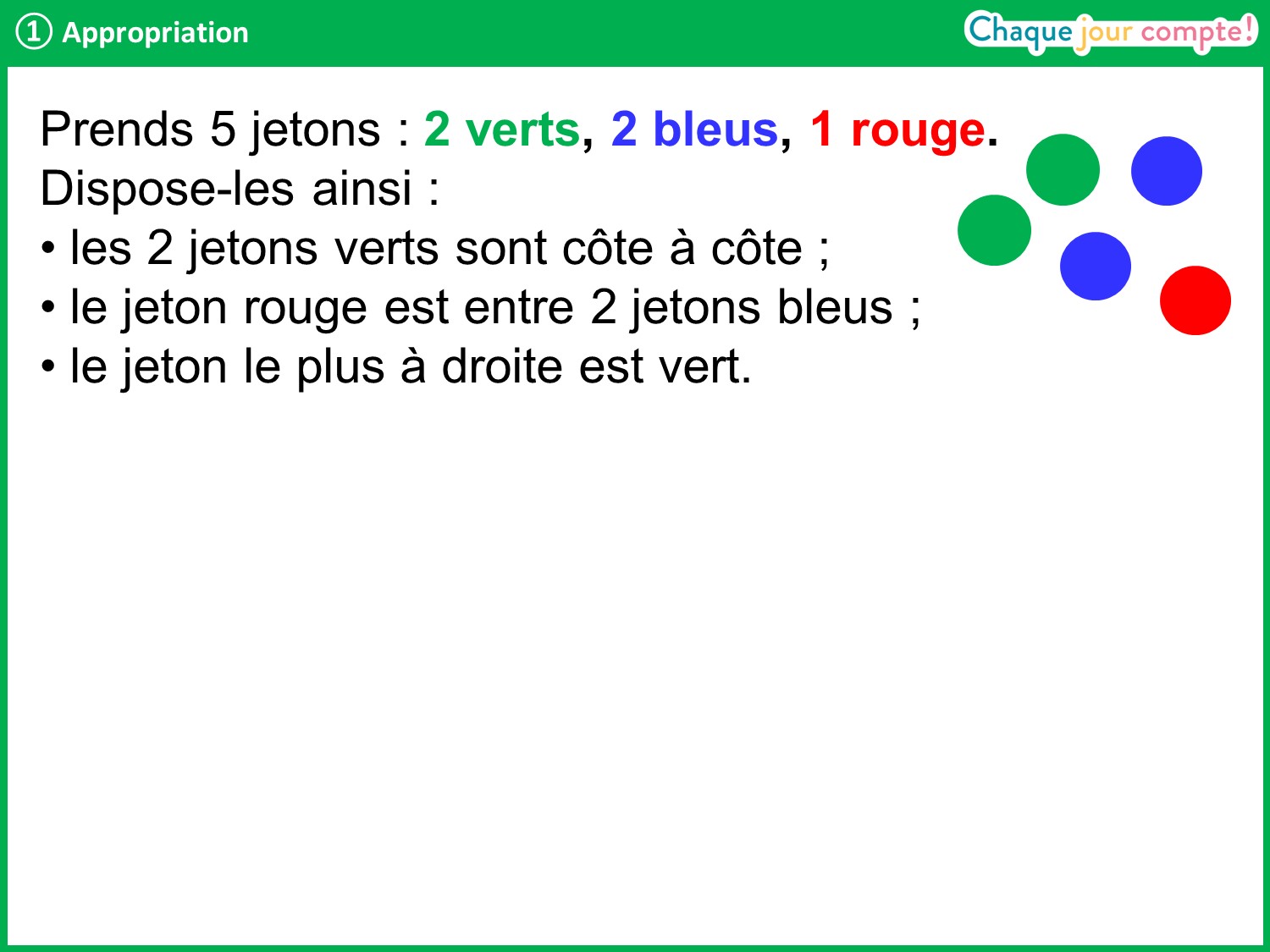 [Speaker Notes: Vous allez faire des essais avec vos jetons pour respecter l’ordre demandé.
Laisser un moment aux élèves pour chercher, manipuler, faire des essais. 
Reprendre en collectif : quelle information nous permet de placer directement un jeton ? → Le jeton le plus à droite est vert.]
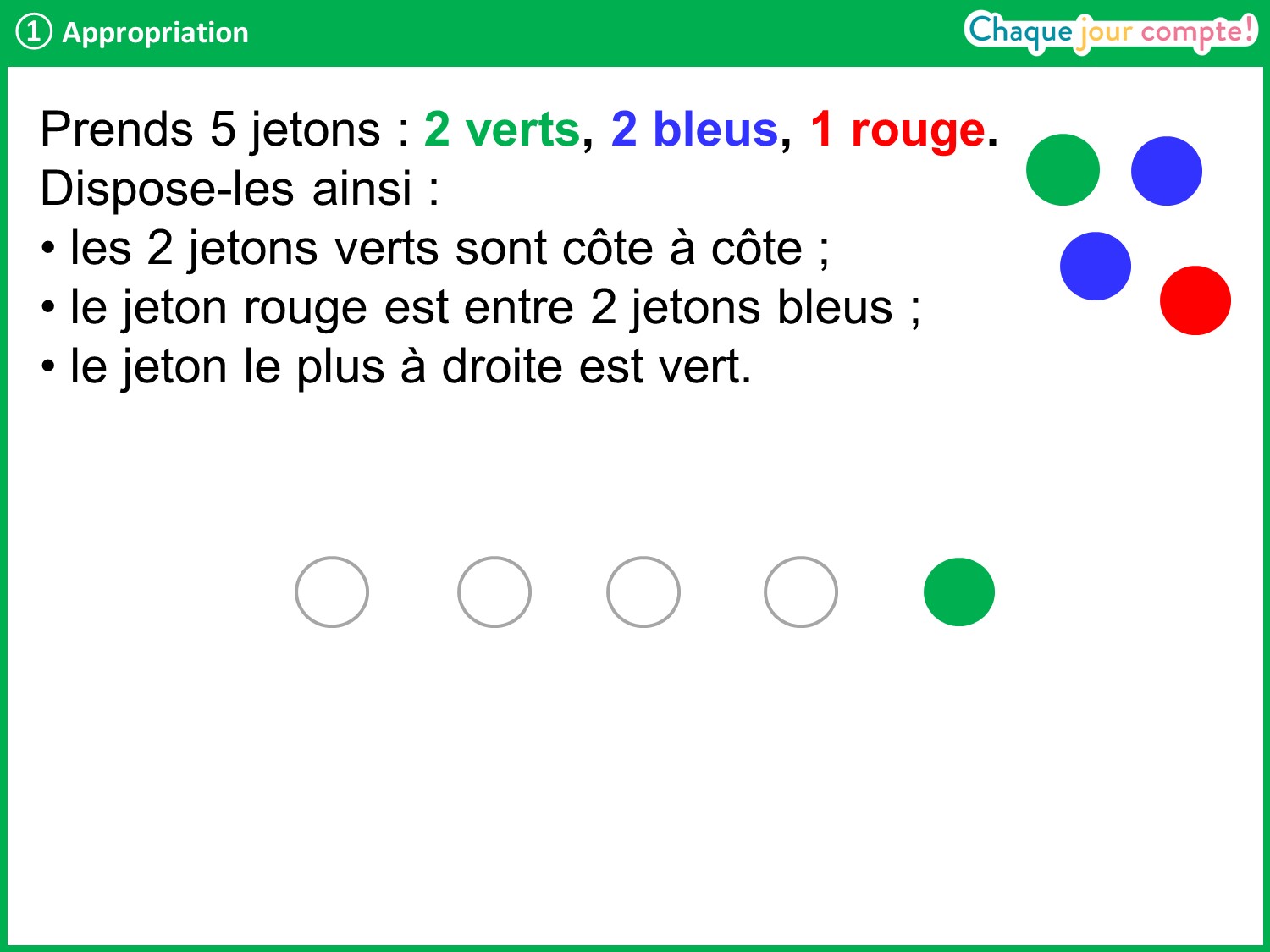 [Speaker Notes: → Voici le jeton vert placé à droite. Il nous reste 2 jetons bleus, 1 vert et 1 rouge.
Quelle information utilise-t-on maintenant ? → Les deux jetons verts sont côte à côte.
Où place-t-on le deuxième jeton vert ? → À côté de l’autre.]
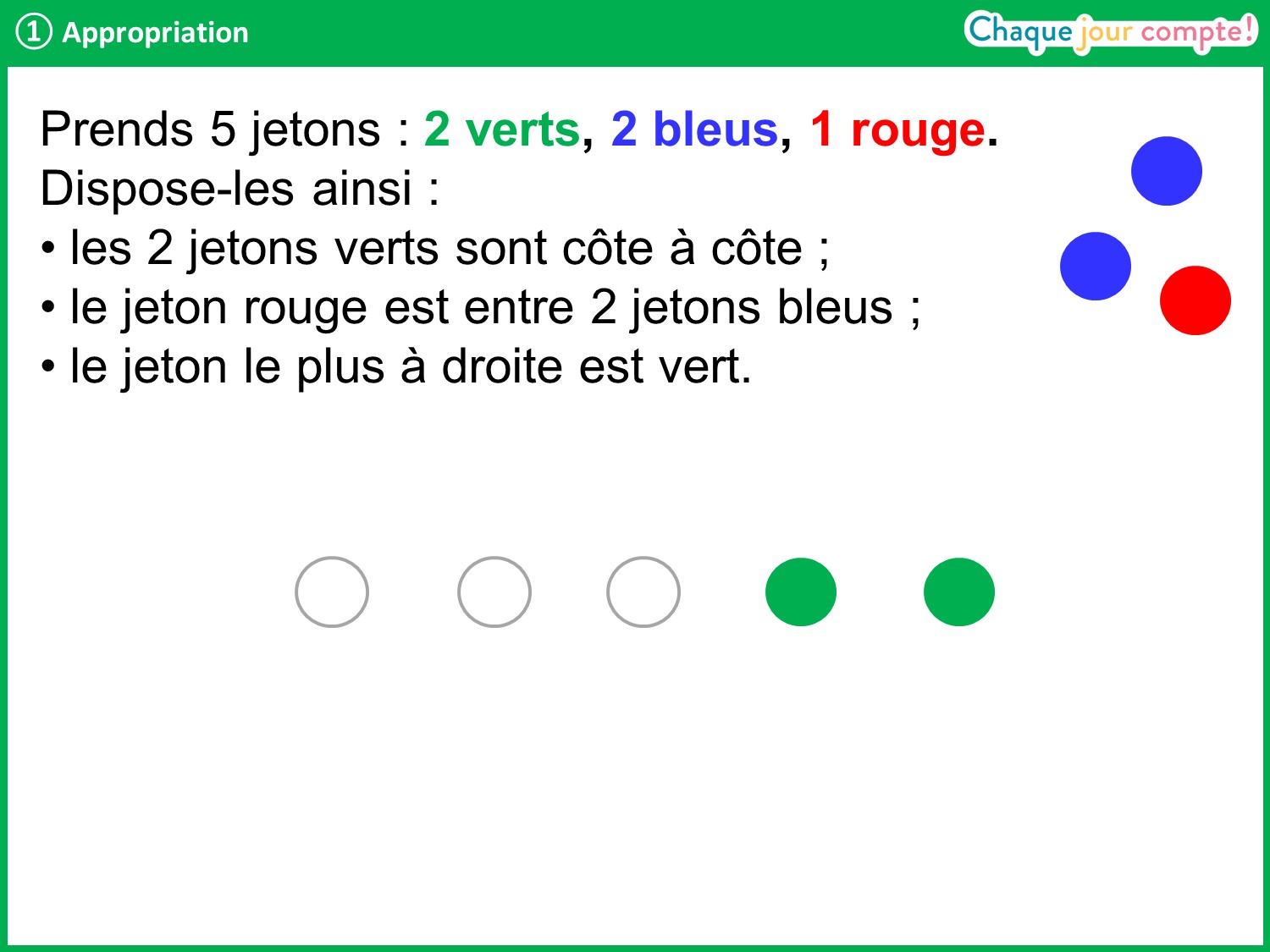 [Speaker Notes: → Voici le 2e jeton vert. Il reste 2 jetons bleus et 1 jeton rouge à placer.
Quelle information utilise-t-on maintenant ? → Le jeton rouge est entre 2 jetons bleus.
Cela nous indique comment placer les 3 jetons restants.]
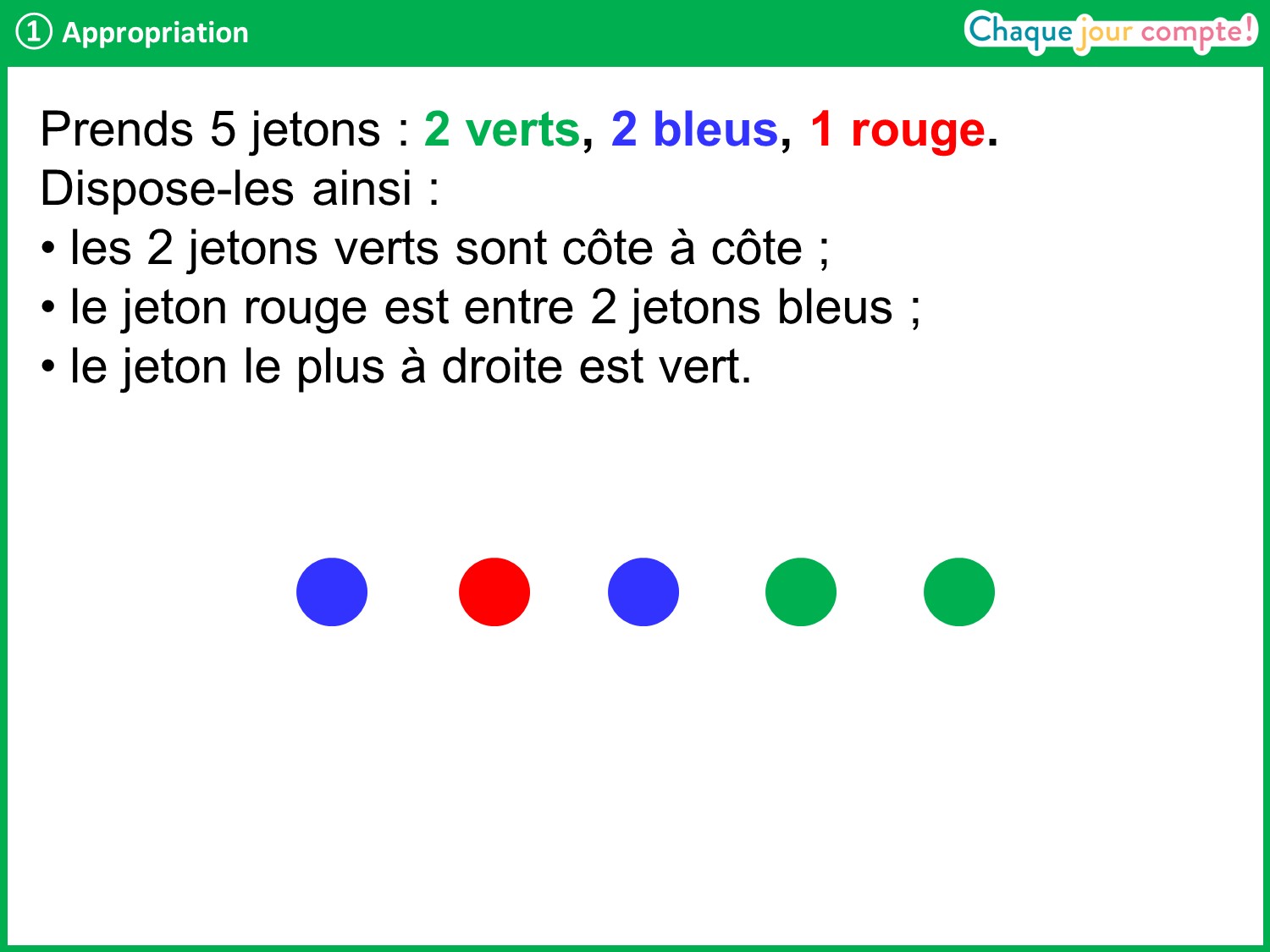 [Speaker Notes: → Voici les 3 derniers jetons : on a placé le jeton rouge entre les 2 jetons bleus.
Relire chaque contrainte pour vérifier qu’elles sont toutes respectées.]
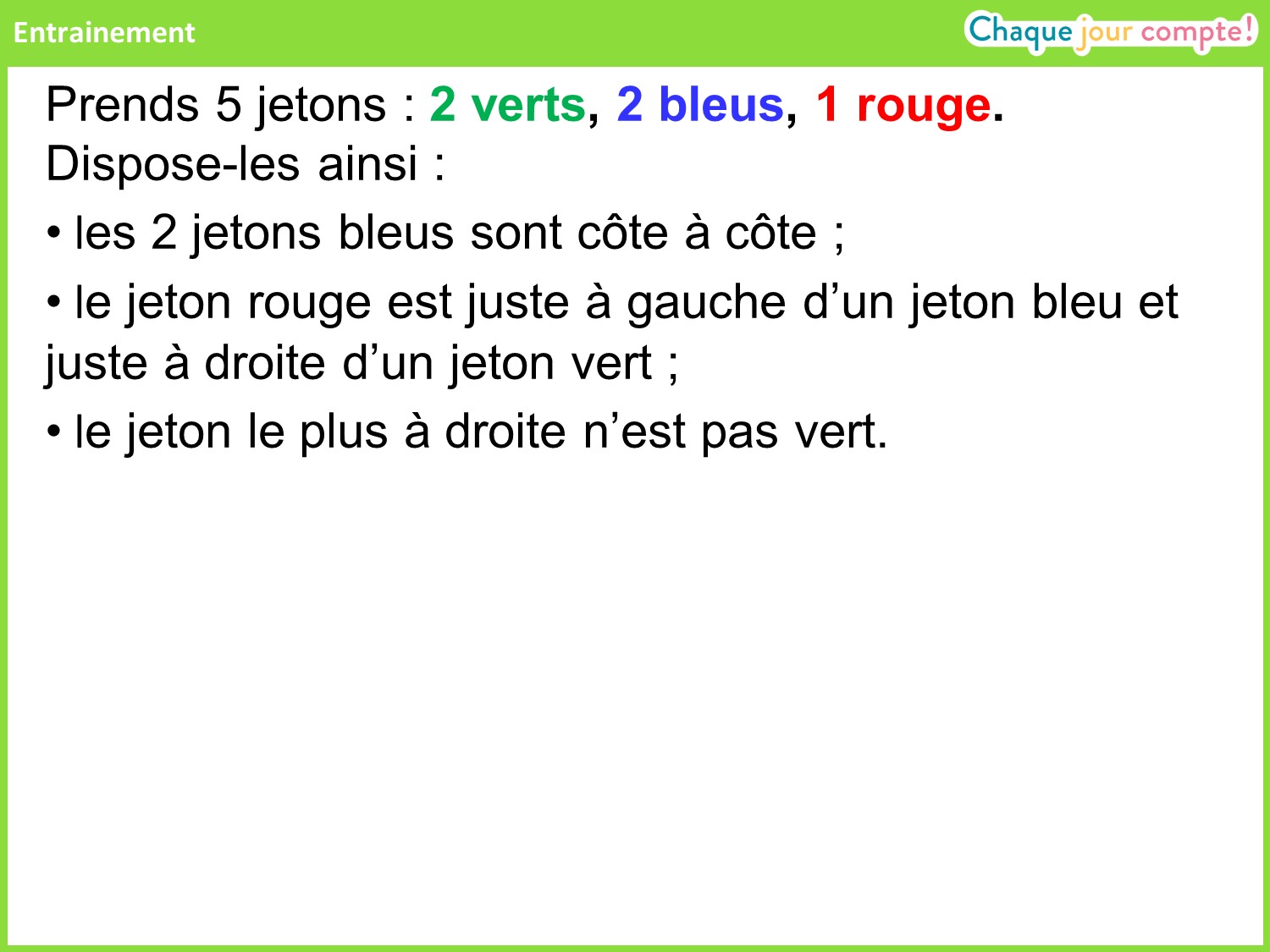 [Speaker Notes: Vous allez résoudre un deuxième problème du même type. Il faut placer les jetons dans le bon ordre.
Les élèves conservent les mêmes jetons que dans le premier problème. Lire le problème et le faire reformuler. 
Laisser les élèves chercher, manipuler, faire des essais.
Pour la correction, utiliser un matériel aimanté afin de faciliter la manipulation des jetons. 
Relire chaque contrainte et demander aux élèves ce qu’elle signifie pour le placement. Attention à la double consigne et à la négation.
Réponse attendue : vert-vert-rouge-bleu-bleu.]
Séance 27
Réservé à la vidéoprojection
[Speaker Notes: Prenez vos ardoises : nous allons résoudre un premier problème.]
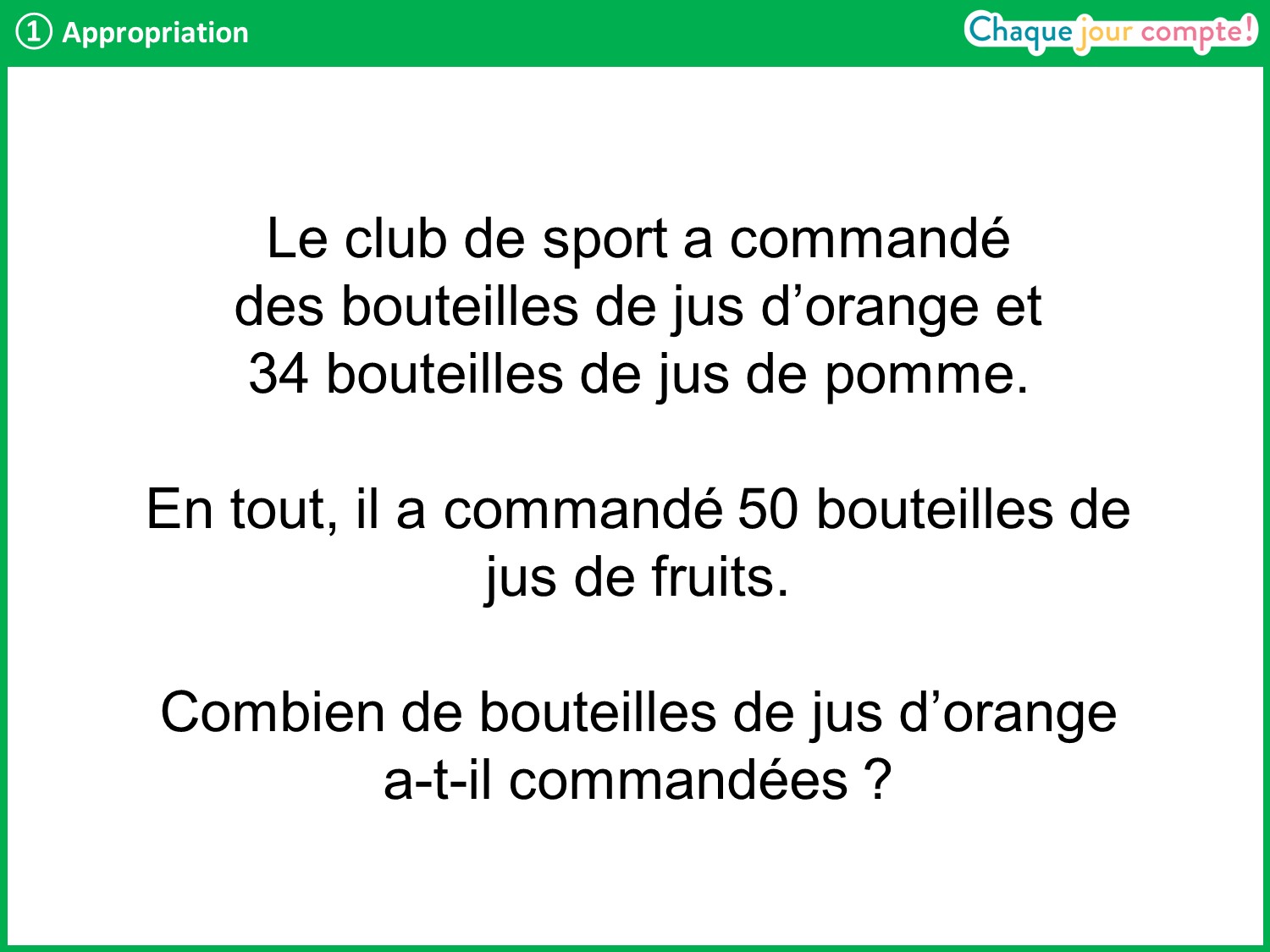 [Speaker Notes: Lire l’énoncé. 
Que cherche-t-on ? → On cherche combien de bouteilles de jus d’orange le club de sport a commandées.
Vous allez faire un schéma en barres pour représenter ce problème puis vous écrirez l’opération et vous trouverez la réponse au problème.
Laisser un temps aux élèves. Circuler dans les rangs pour aider les élèves dans le tracé du schéma en barres. 
Reprendre en collectif : comment avez-vous tracé votre schéma ? Faire émerger qu’il faut tracer 2 petites barres côte à côte pour représenter les 2 sortes de jus et une grande barre pour représenter le tout.]
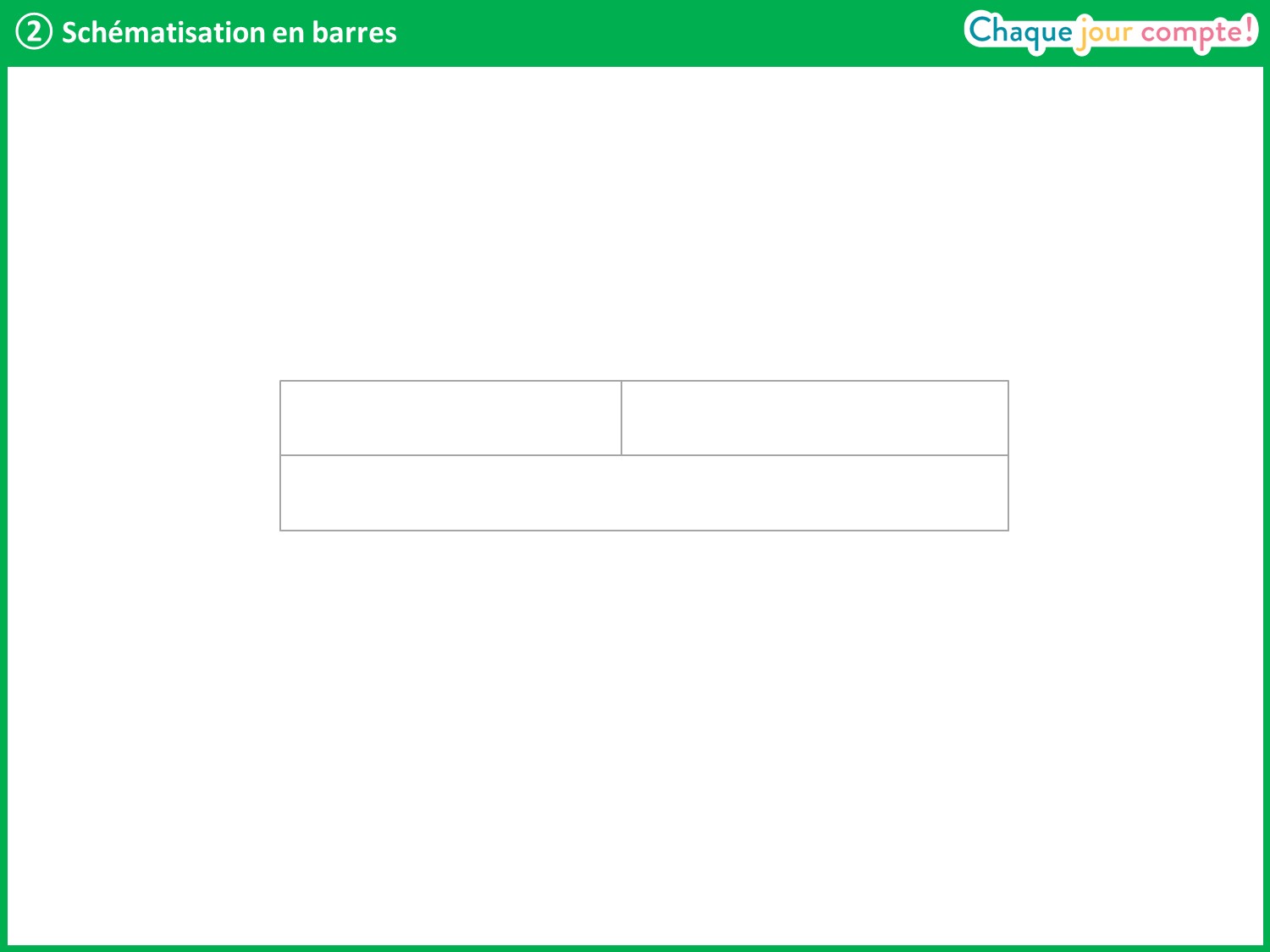 [Speaker Notes: Voici le schéma en barres que l’on va compléter.
Quelle information place-t-on dans la grande barre, c’est-à-dire ce qu’on a en tout ? → 50, car on sait que c’est le nombre de bouteilles de jus de fruits que le club de sport a commandées en tout.]
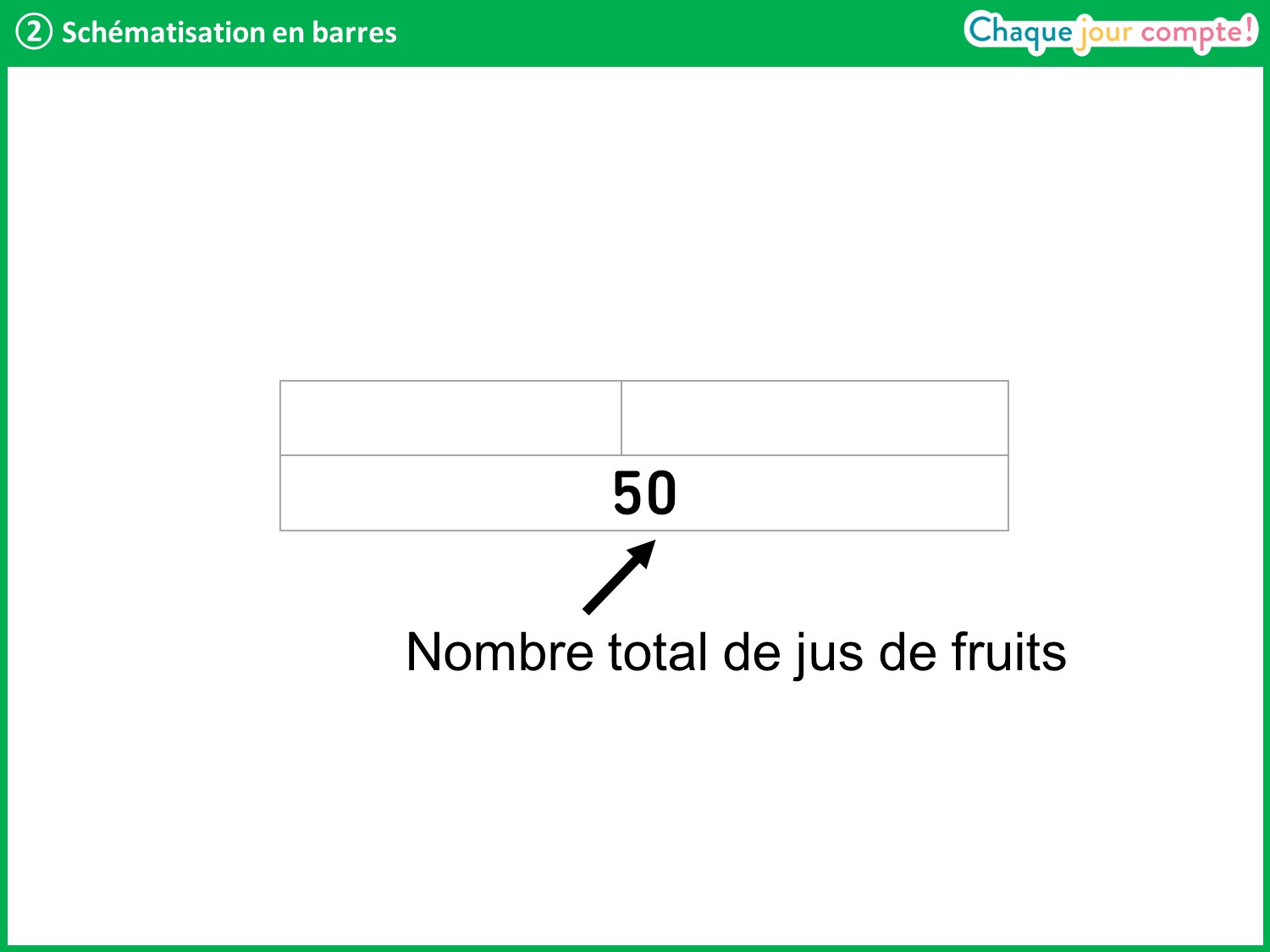 [Speaker Notes: Quelle information avez-vous placée ensuite ? → Il a commandé des bouteilles de jus d’orange. 
Combien ? → C’est le nombre que l’on ne connait pas. Donc on va mettre un point d’interrogation. 
Où l’avez-vous placé ? → Dans une des petites barres, car les bouteilles de jus d’orange sont une partie des jus de fruits.]
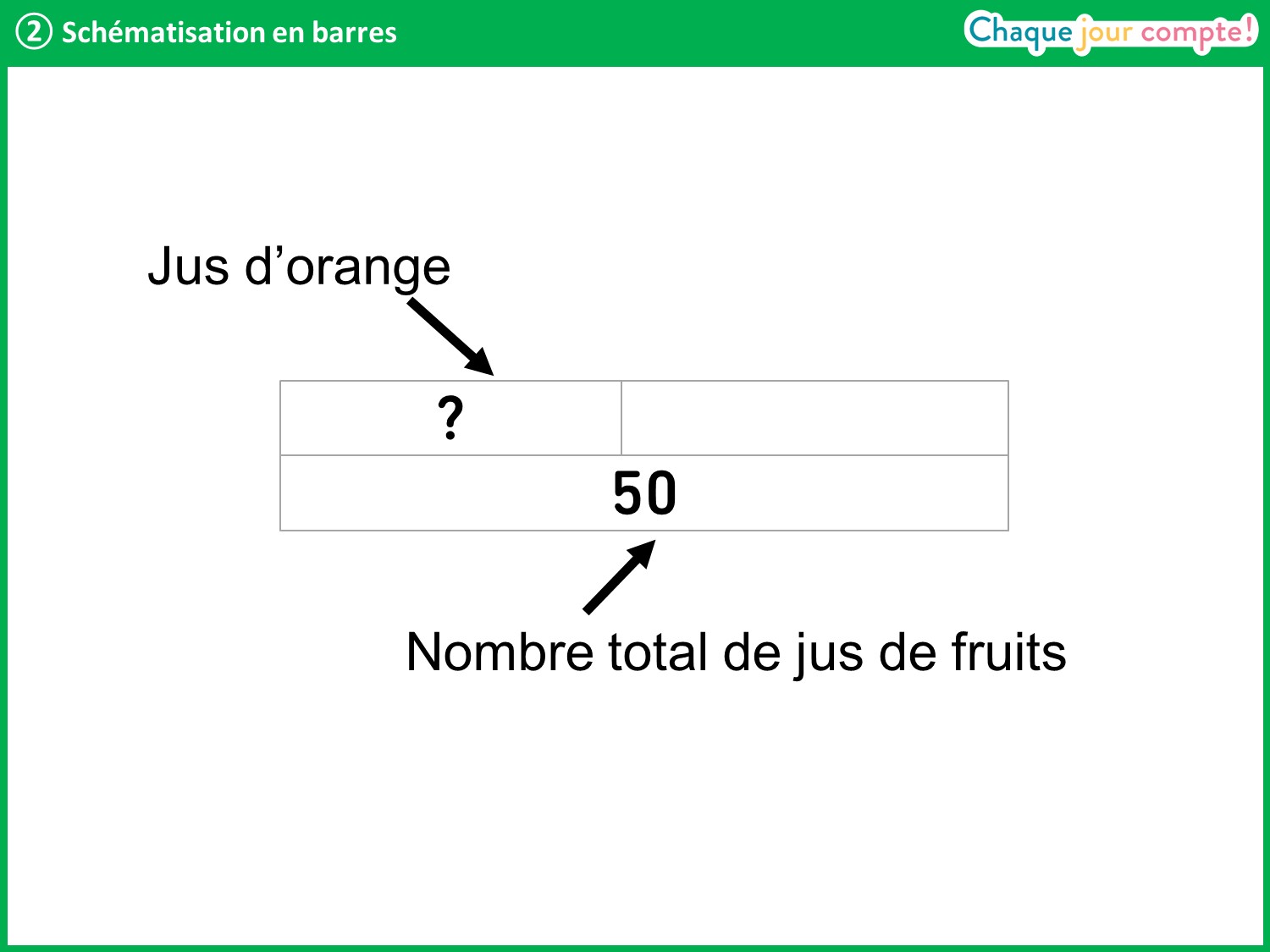 [Speaker Notes: Que représente la barre vide ? → Les bouteilles de jus de pomme.
Combien y en a-t-il ? → 34.
Où met-on cette dernière information ? → Dans l’autre petite barre, car les jus de pomme sont une partie des jus de fruits.]
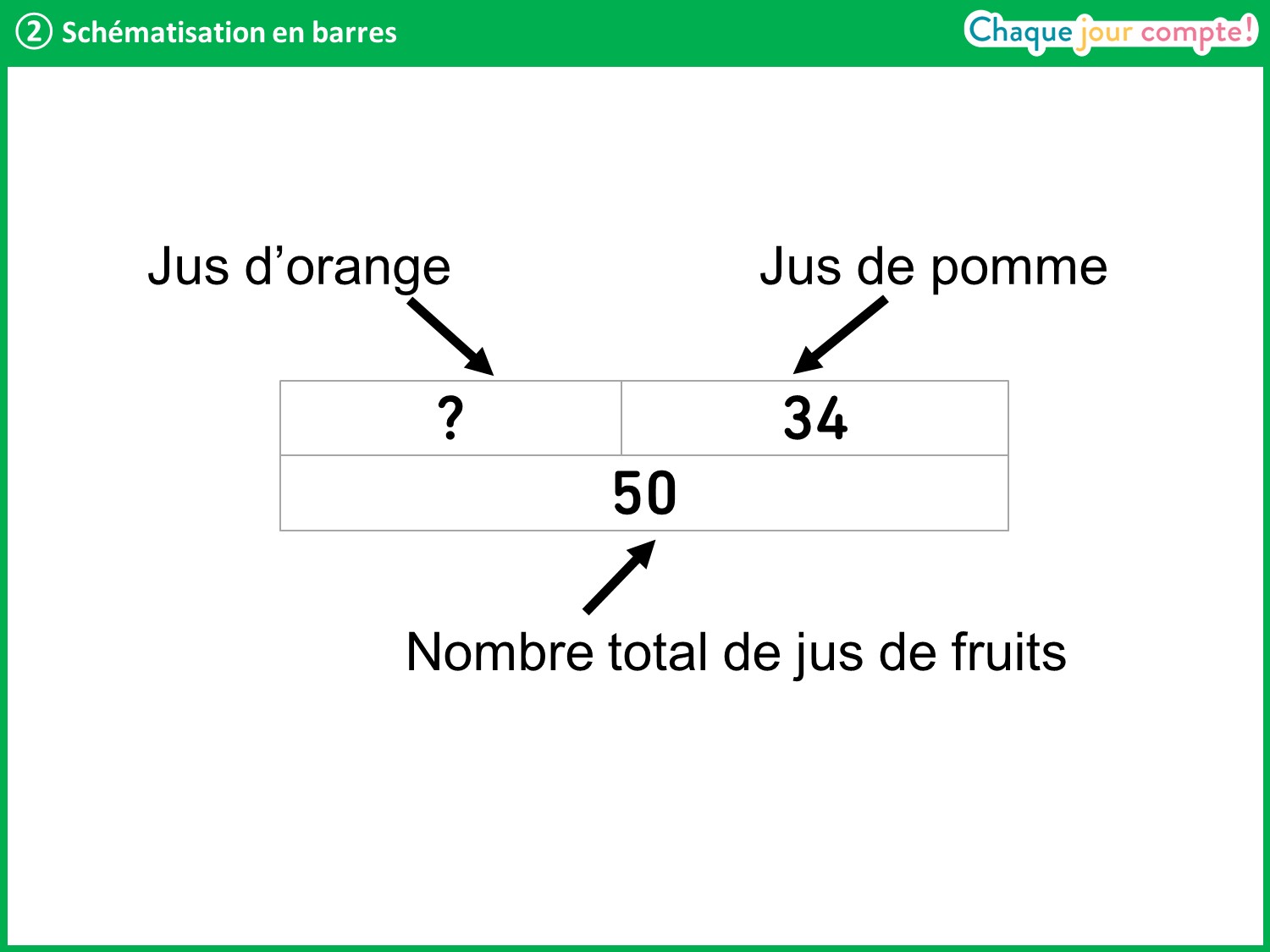 [Speaker Notes: Voici un schéma en barres qui représente notre problème.
Quelle opération avez-vous écrite ? 
Interroger un élève. Faire verbaliser qu’on doit faire une soustraction.]
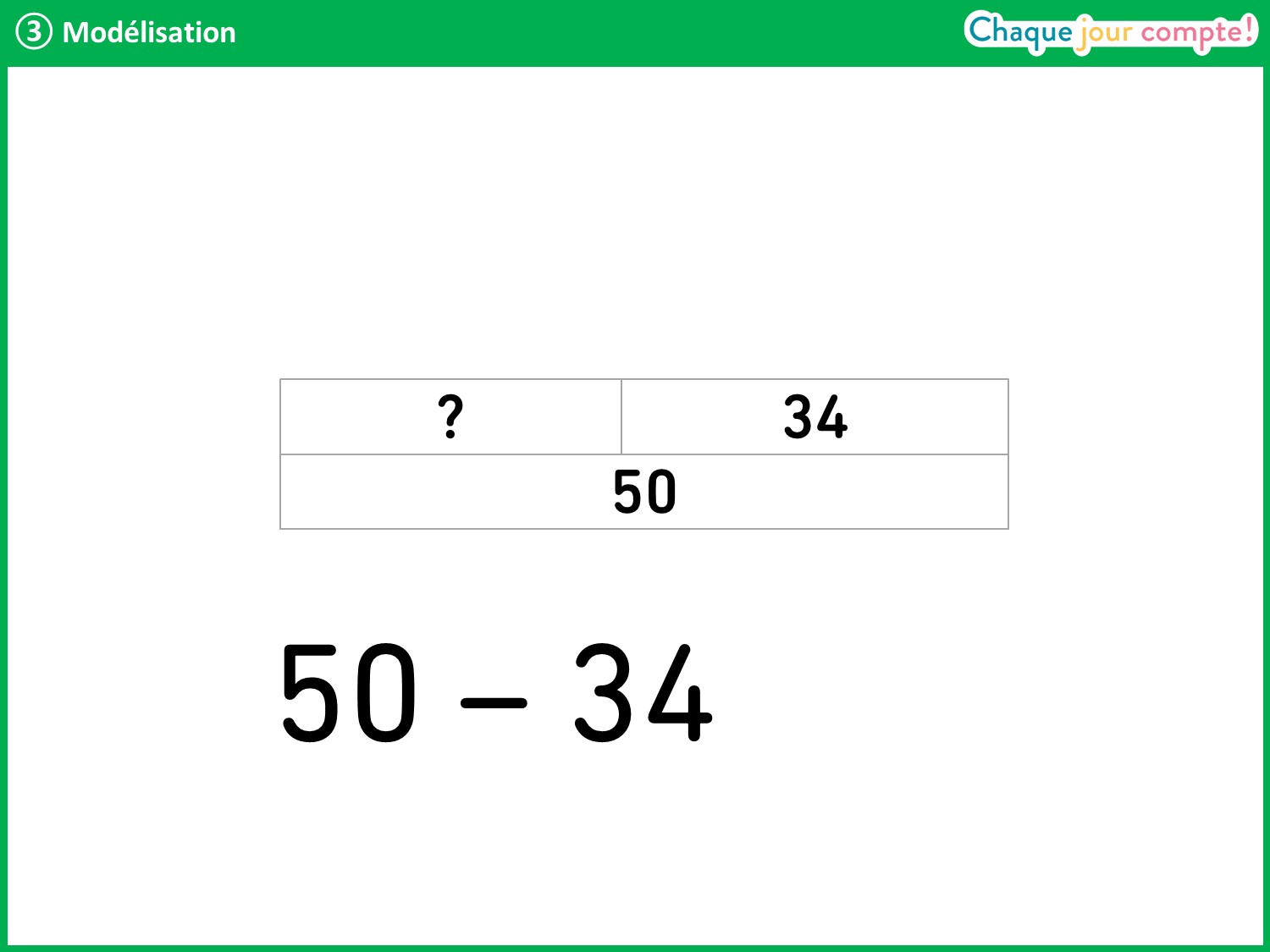 [Speaker Notes: → 50 – 34.]
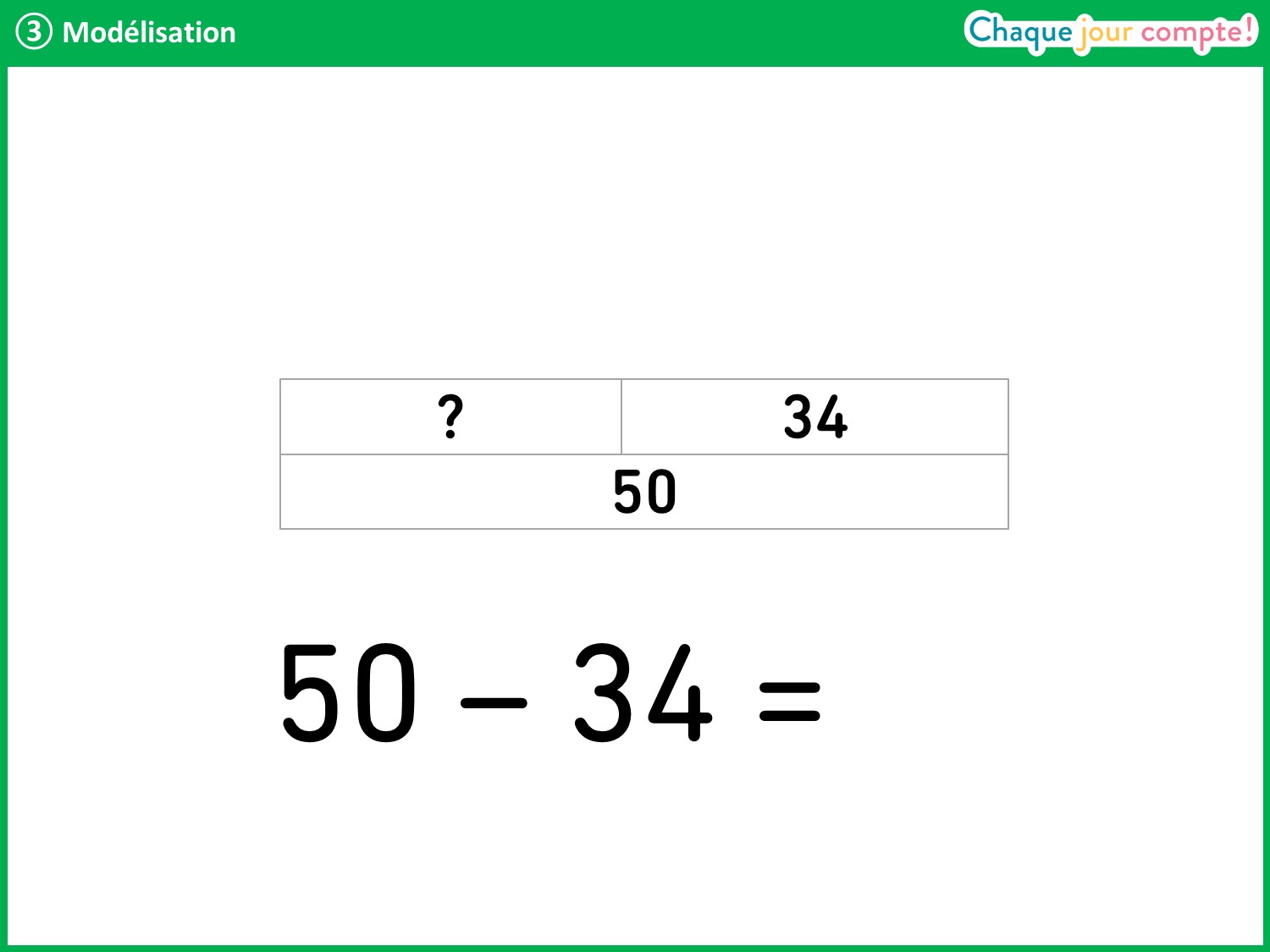 [Speaker Notes: → 50 – 34 = ?
Quel résultat avez-vous trouvé ?
Interroger un élève.]
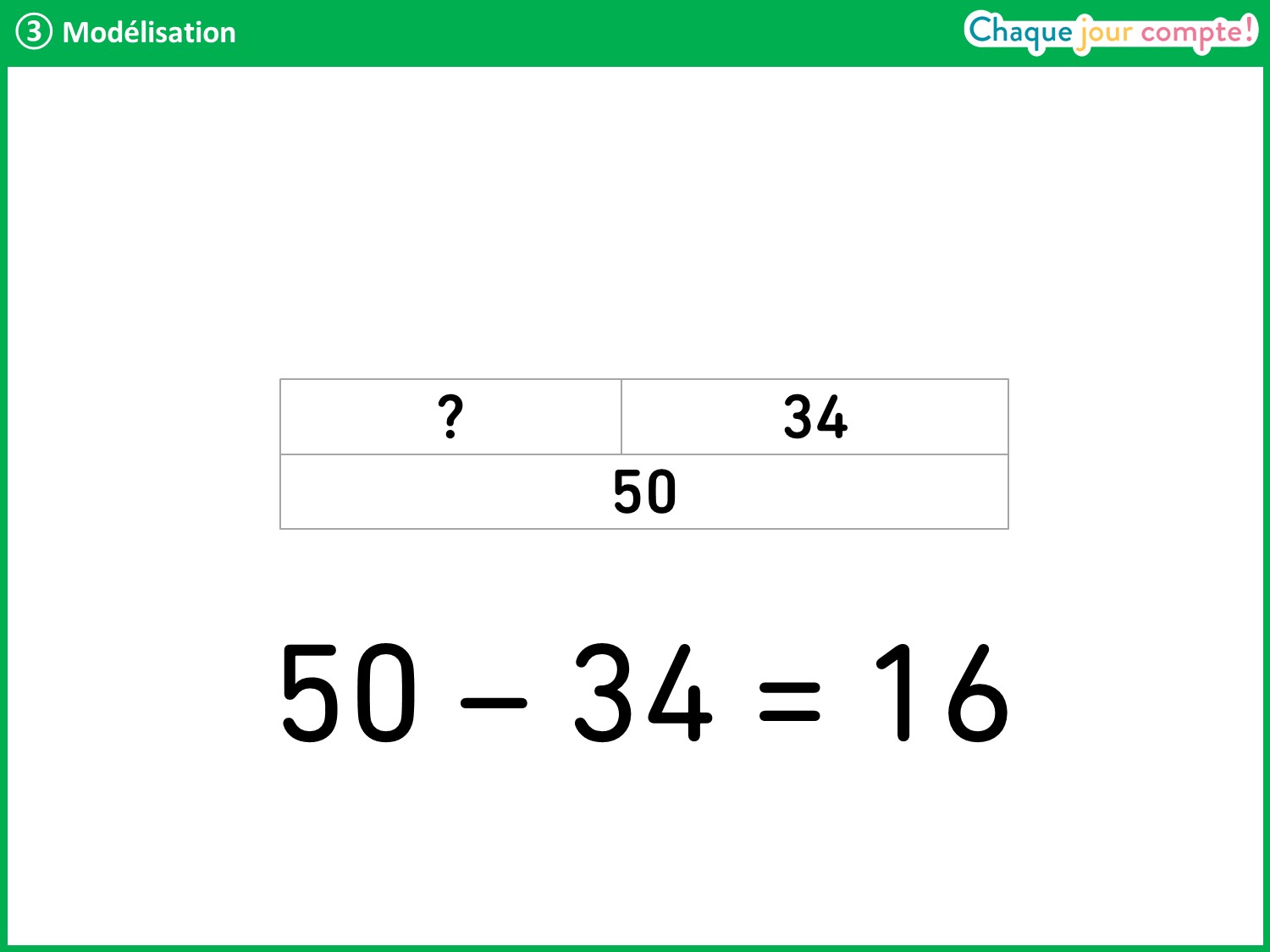 [Speaker Notes: → 50 – 34 = 16
Faire expliciter par l’élève interrogé sa procédure : on peut, par exemple, procéder par complément (34 pour aller à 40 puis à 50) ou enlever 30 puis 4.
Interroger un élève pour qu’il rappelle la question et qu’il fasse une phrase réponse.]
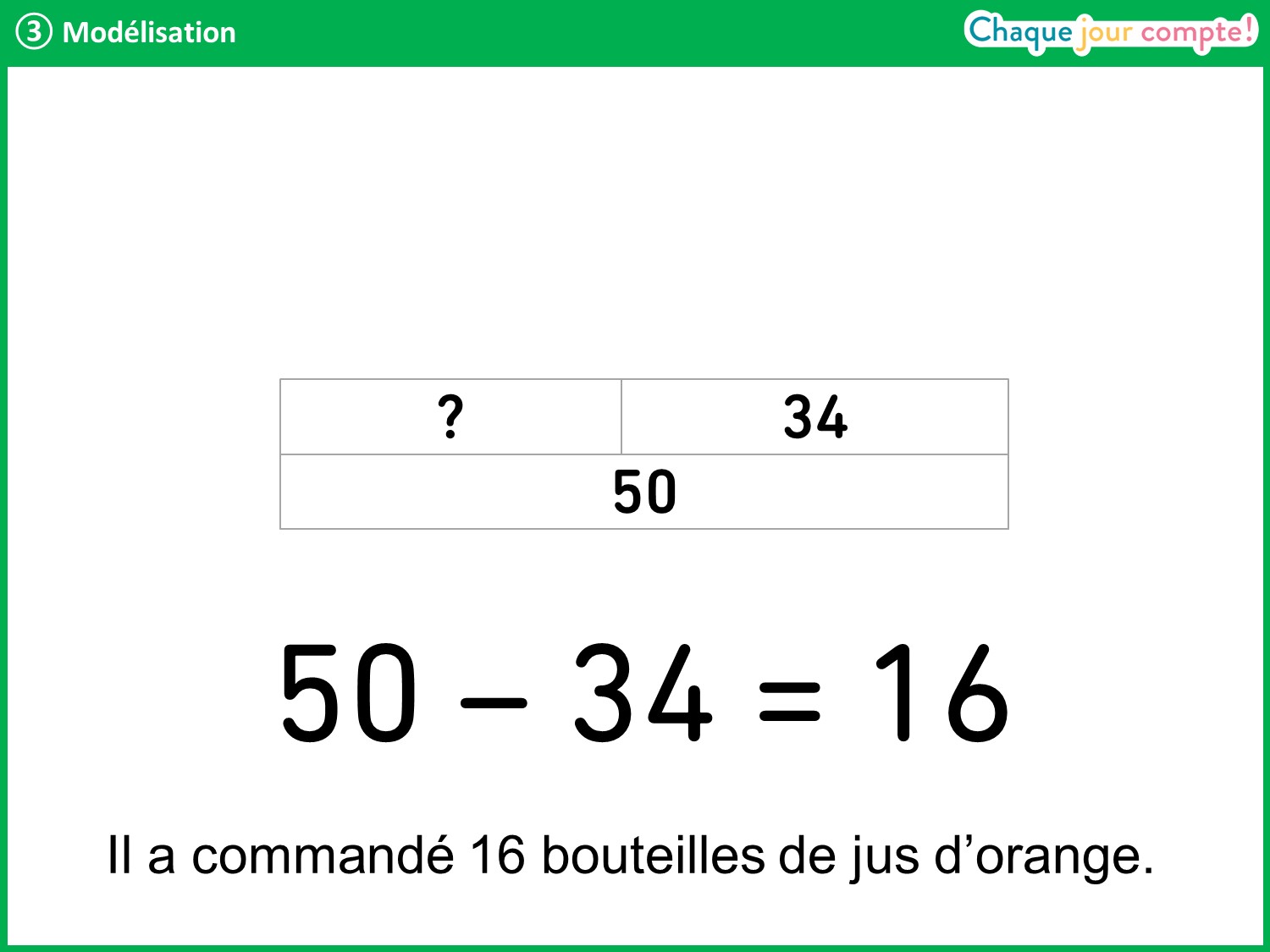 [Speaker Notes:  Il a commandé 16 bouteilles de jus d’orange.]
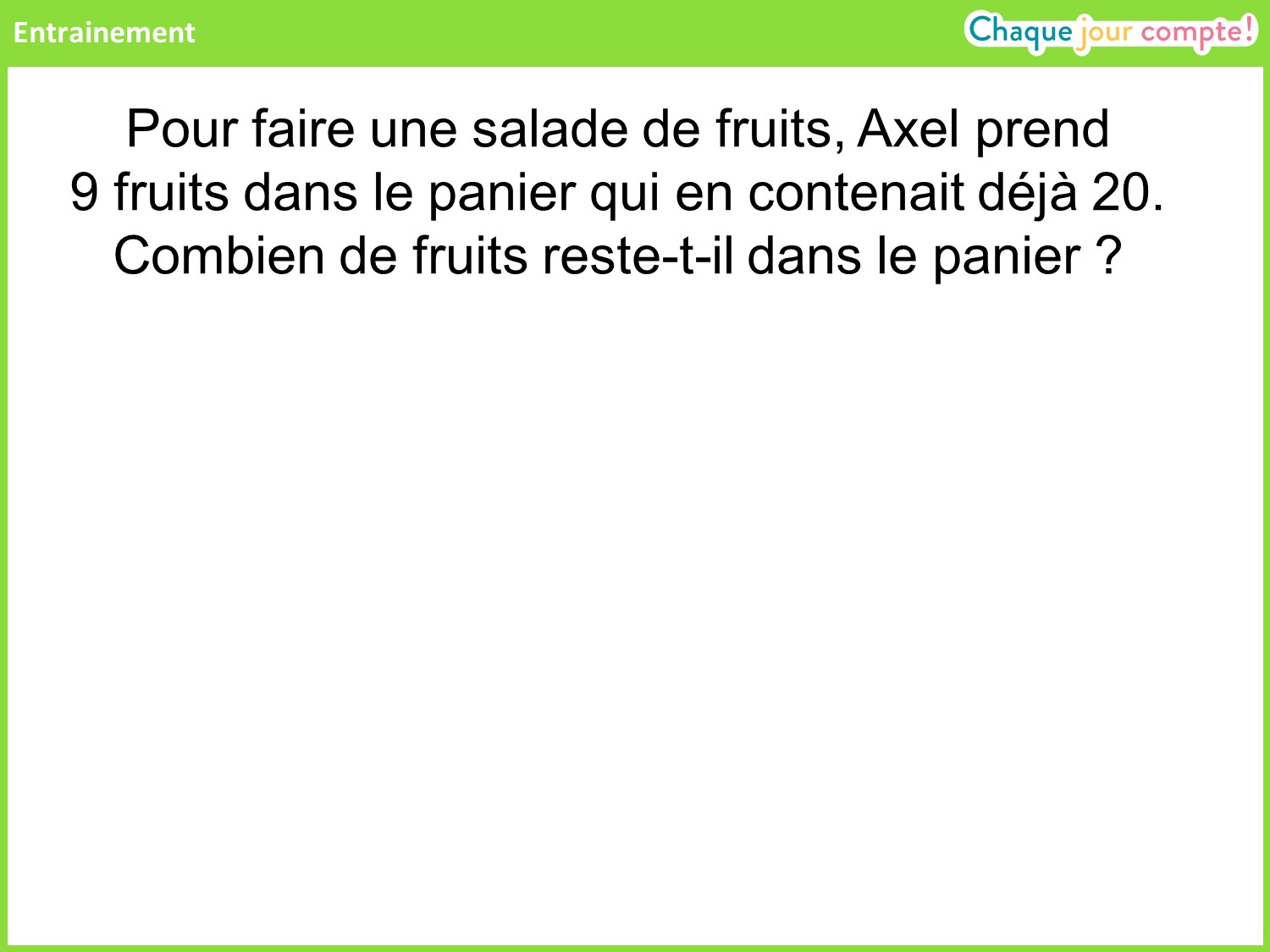 [Speaker Notes: Voici un autre problème que vous allez résoudre sur votre ardoise. Vous pouvez faire un schéma si vous en avez besoin.
Lire le problème et le faire reformuler par les élèves.
Faire une correction rapide avec schéma puis écriture mathématique et phrase réponse. 
Calcul : 20 – 9 = 11.
Phrase réponse :  Il reste 11 fruits dans le panier.]